Познавательная викторина
«Президент моей страны»
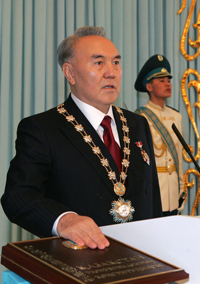 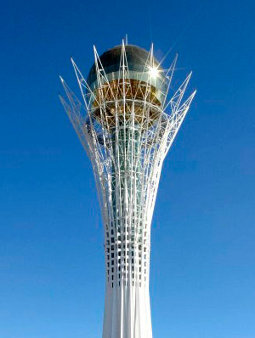 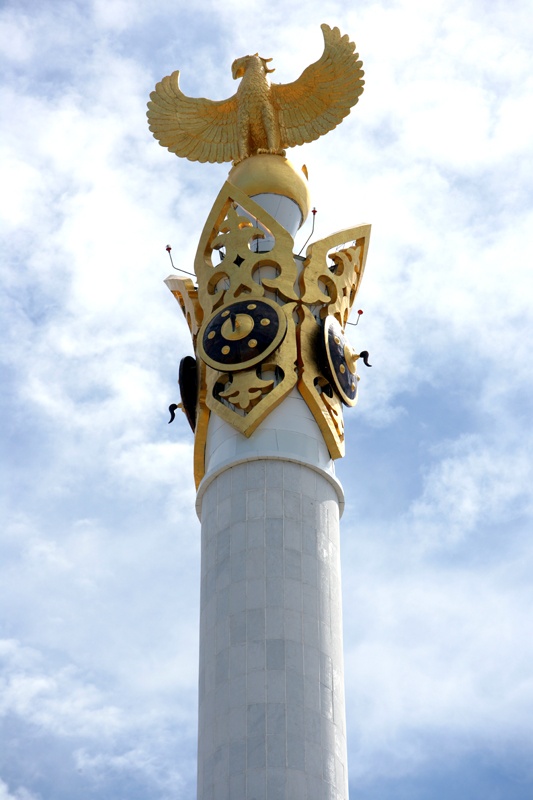 Мой Казахстан – ты независим!
Стабильности и процветания тебе!
Народу твоему – благополучия,
А Президенту –  продвигаться успешно 
ВПЕРЕД!
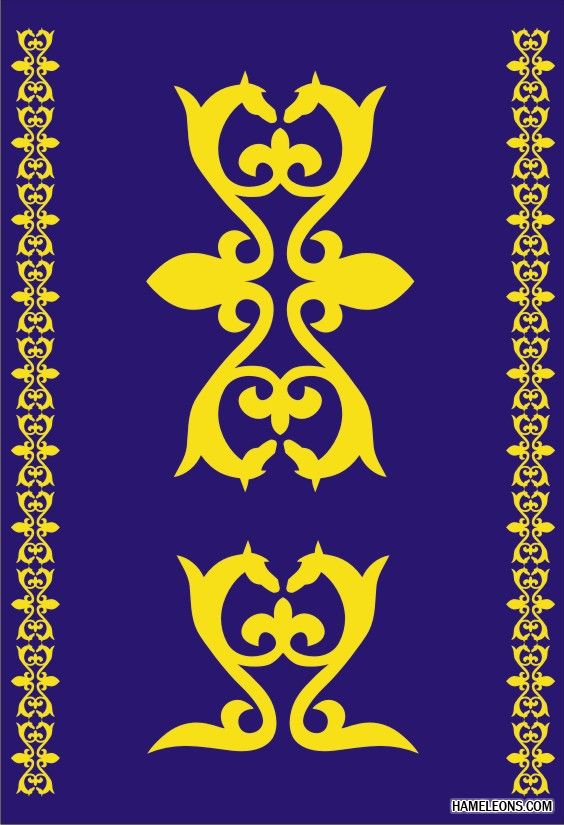 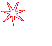 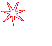 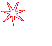 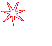 1 тур Байга
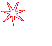 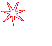 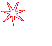 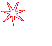 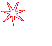 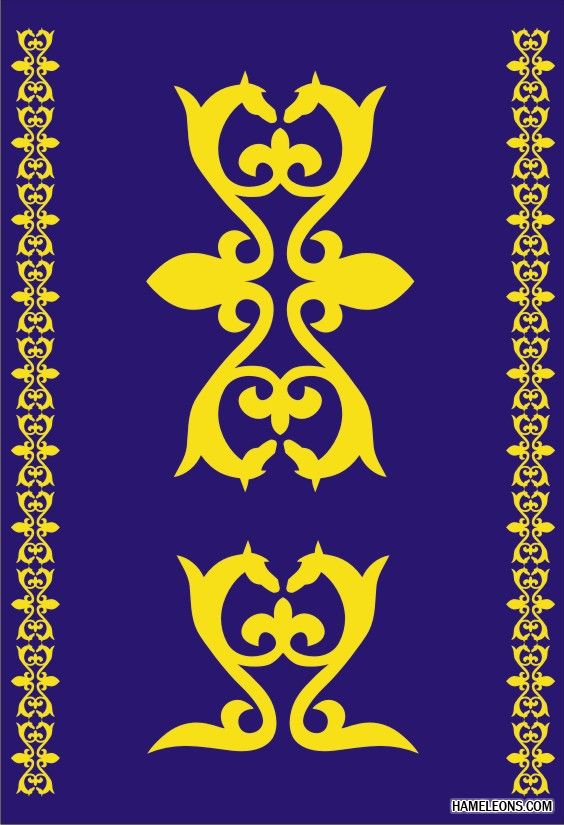 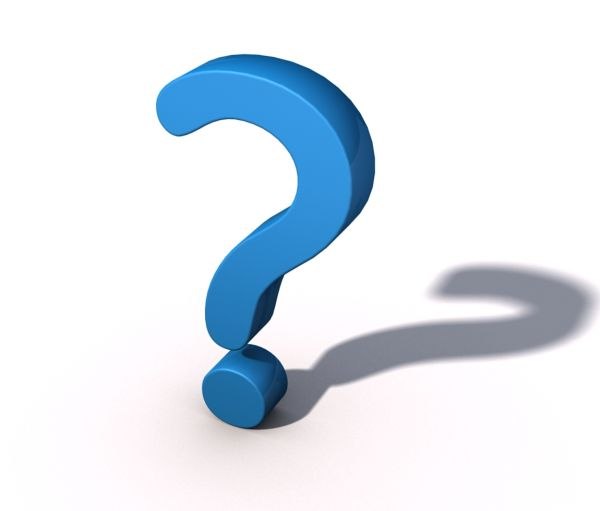 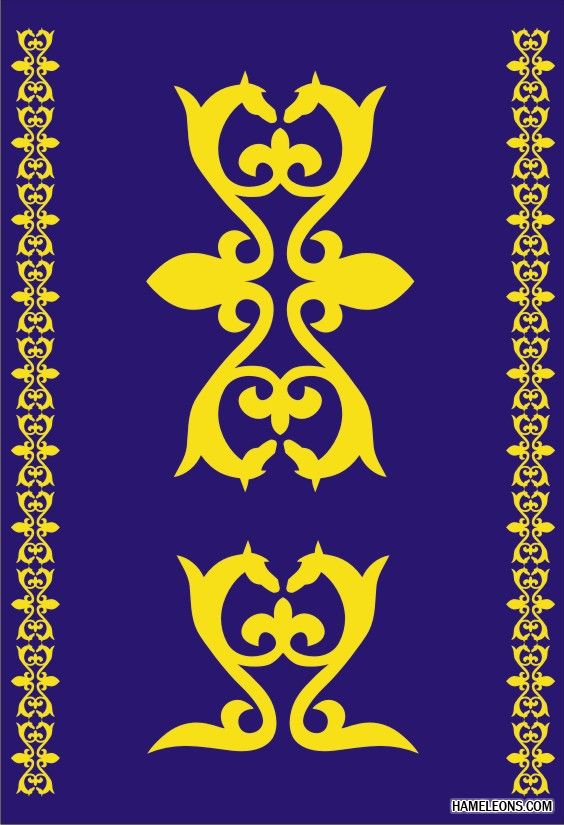 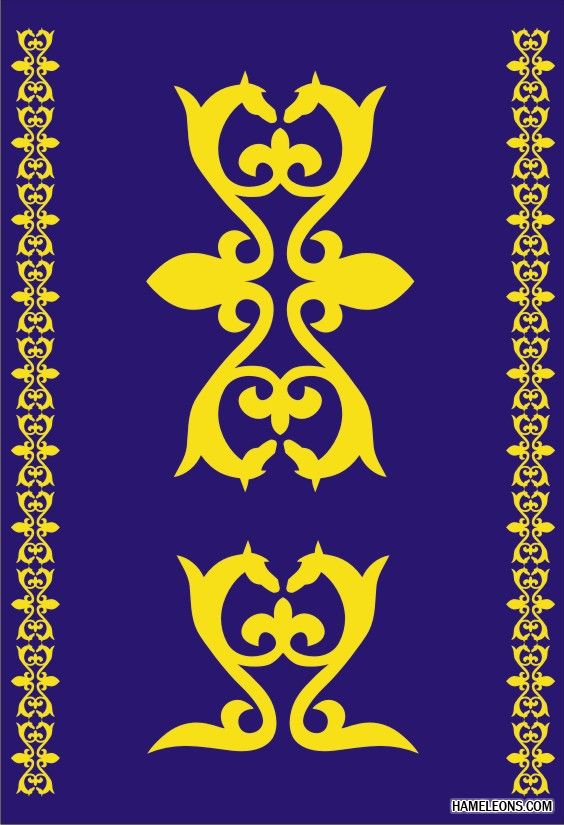 Вопрос 1
Как называется торжественная
 песня нашей страны?
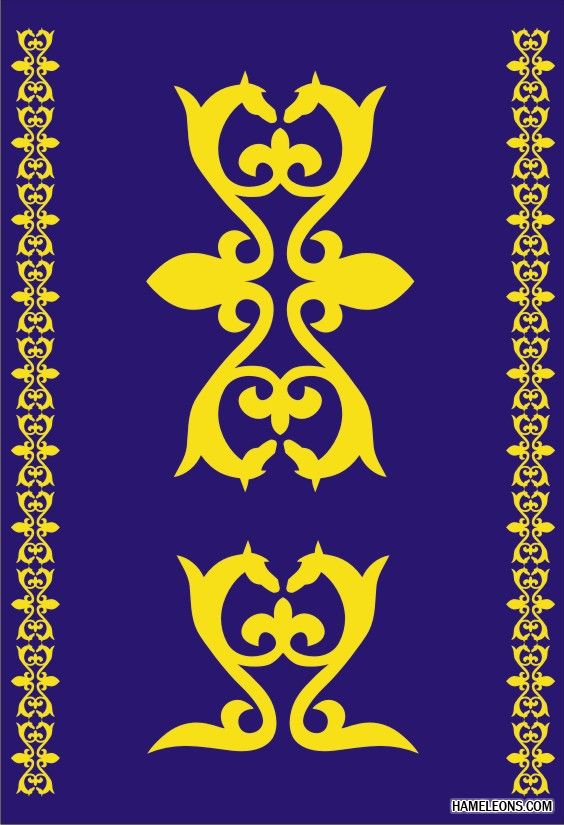 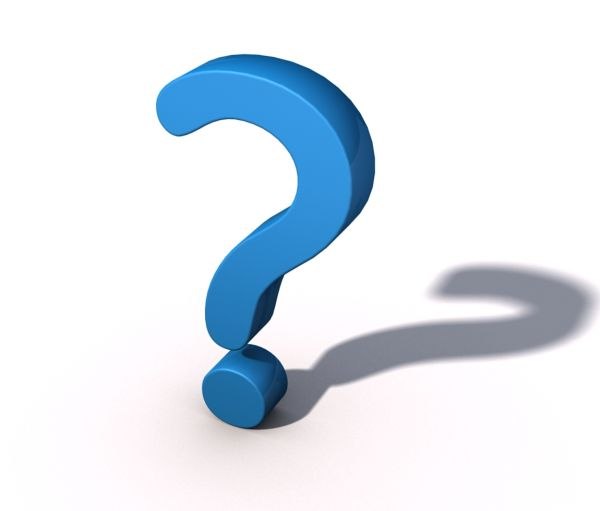 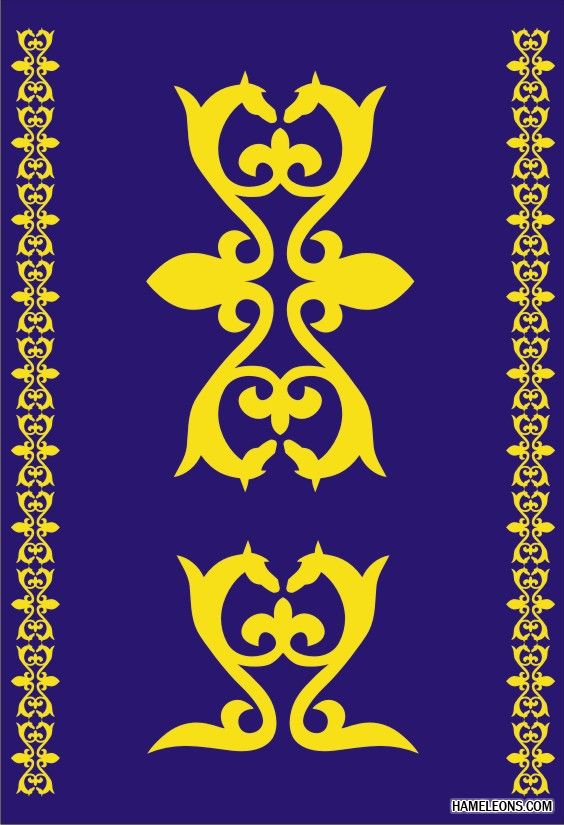 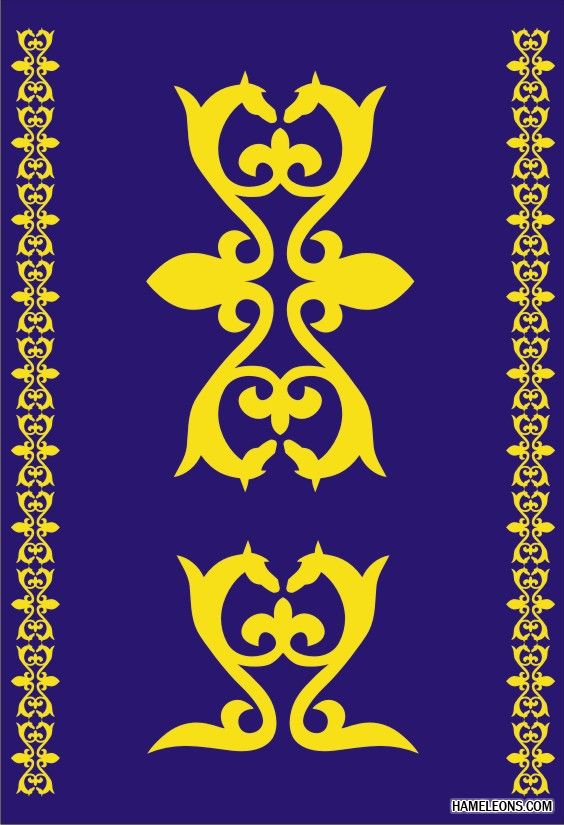 Ответ
Гимн
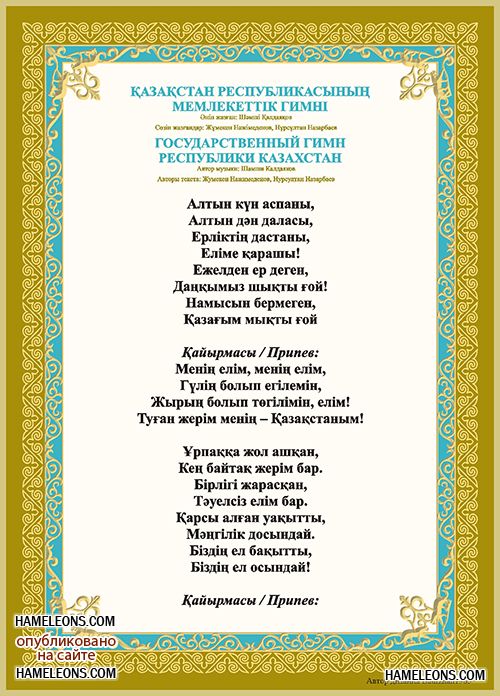 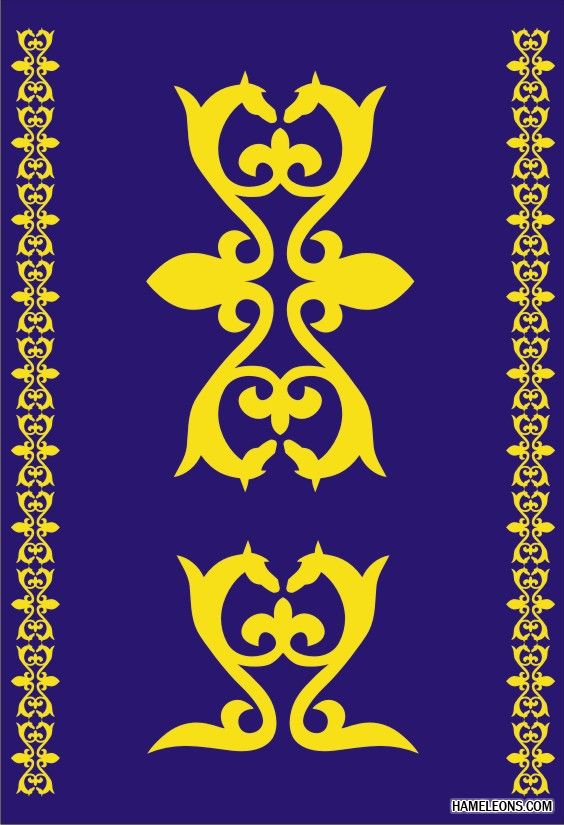 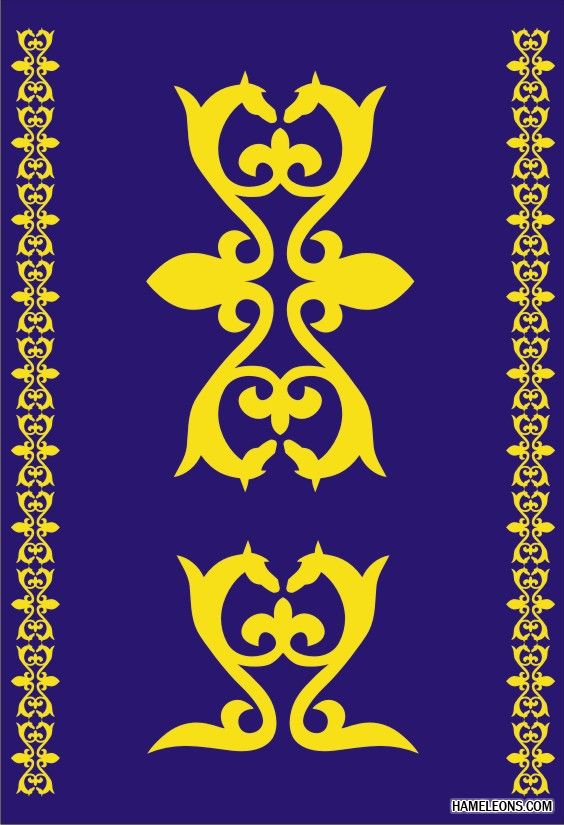 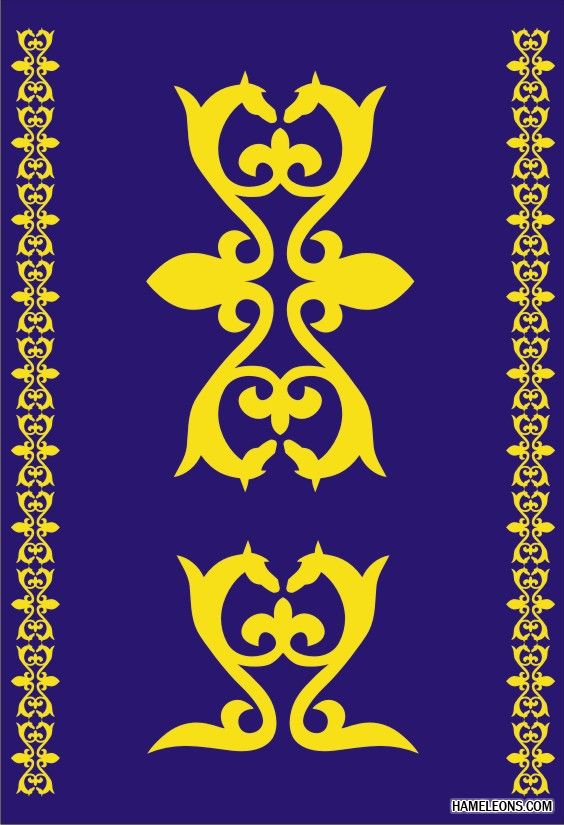 Вопрос 2
Как зовут президента Республики Казахстан?
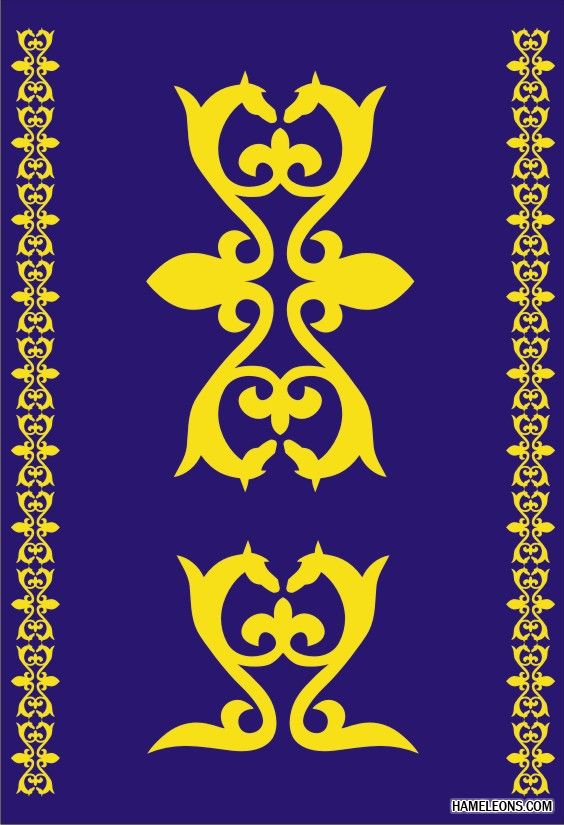 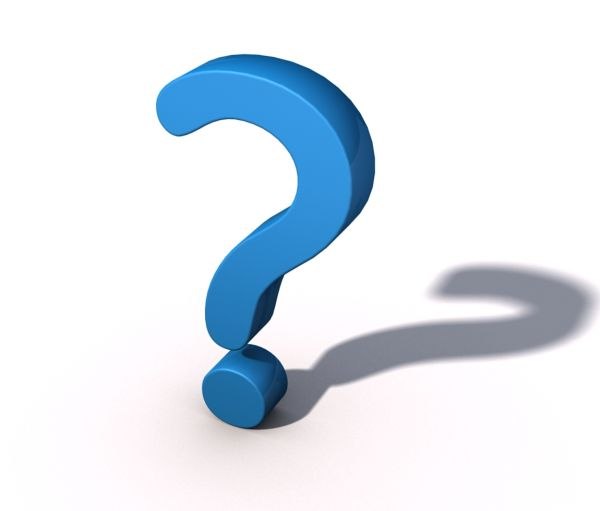 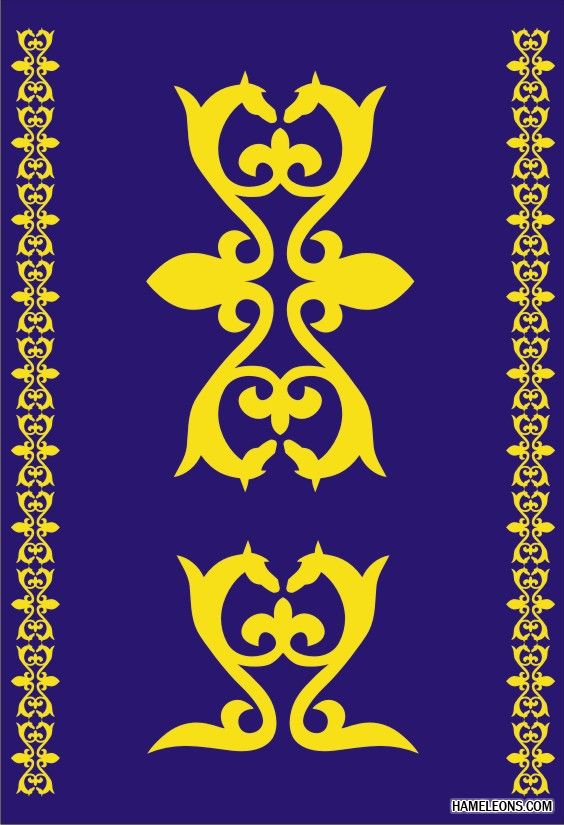 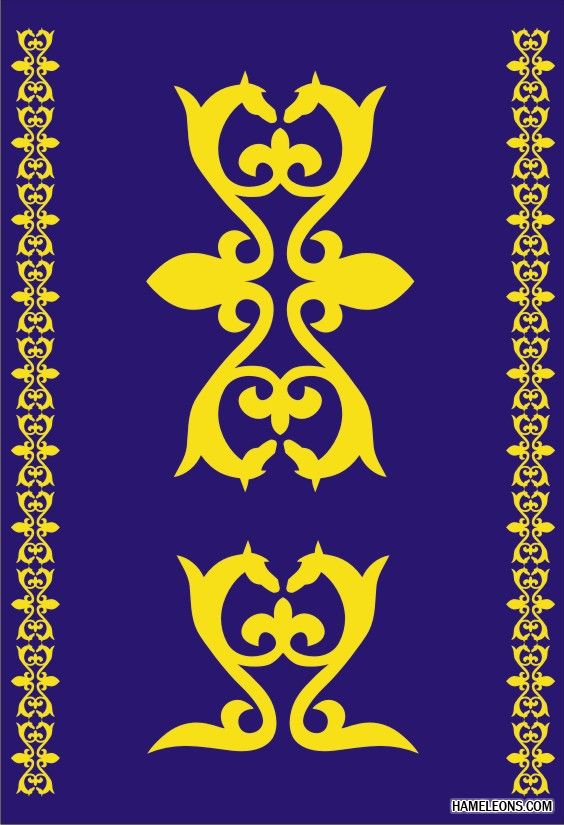 Ответ
Нурсултан Абишевич Назарбаев
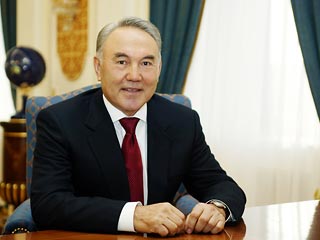 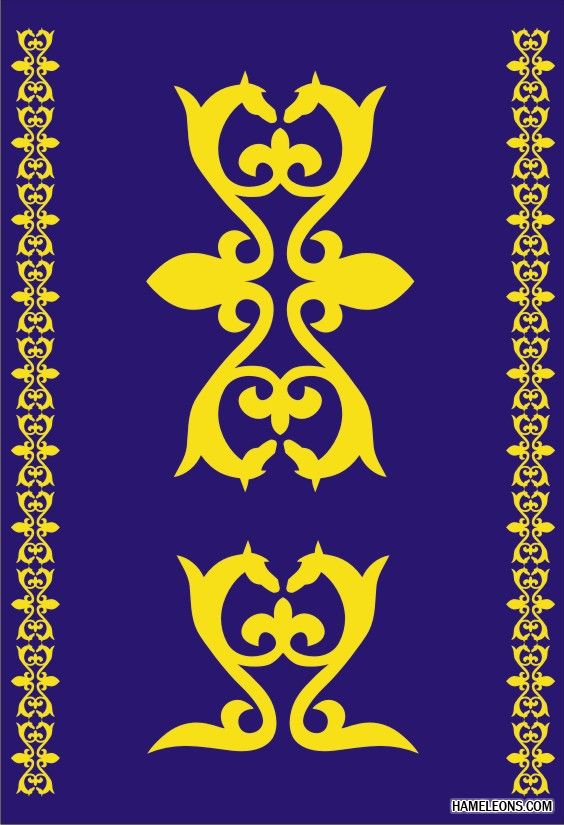 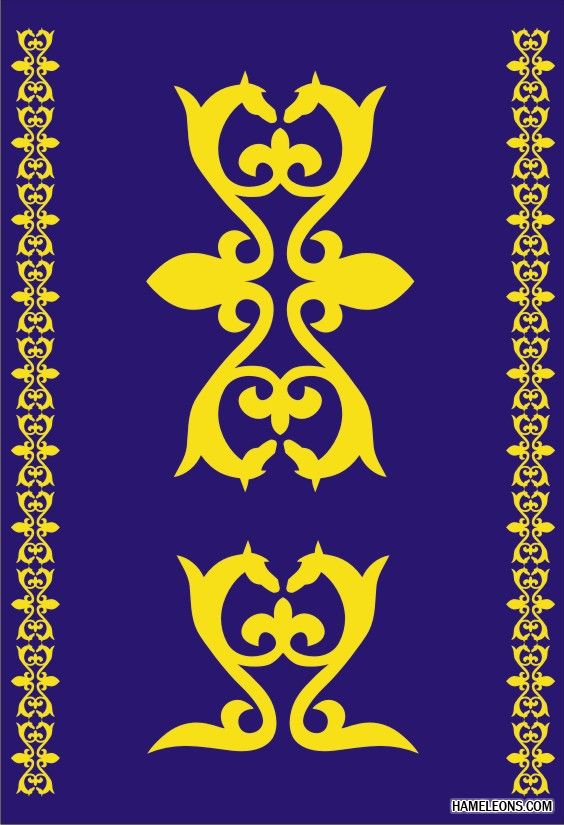 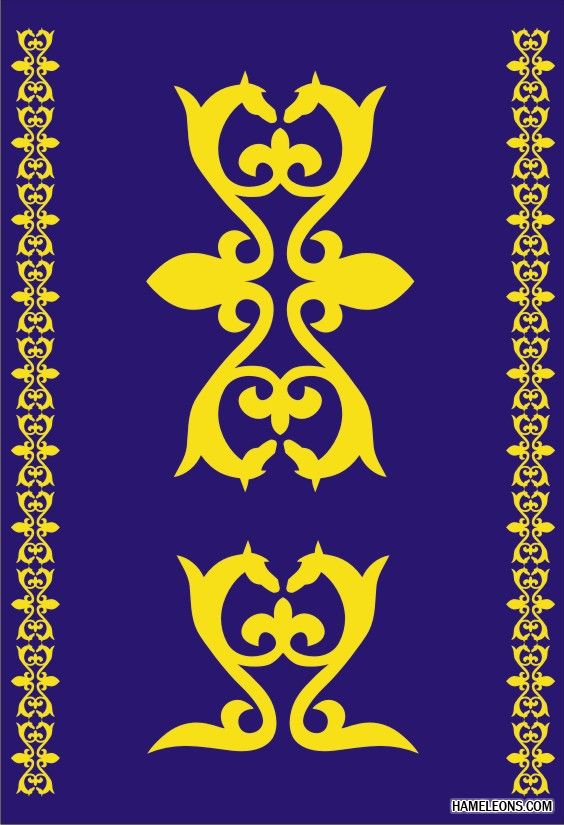 Вопрос 2
Как называется столица нашей Родины??
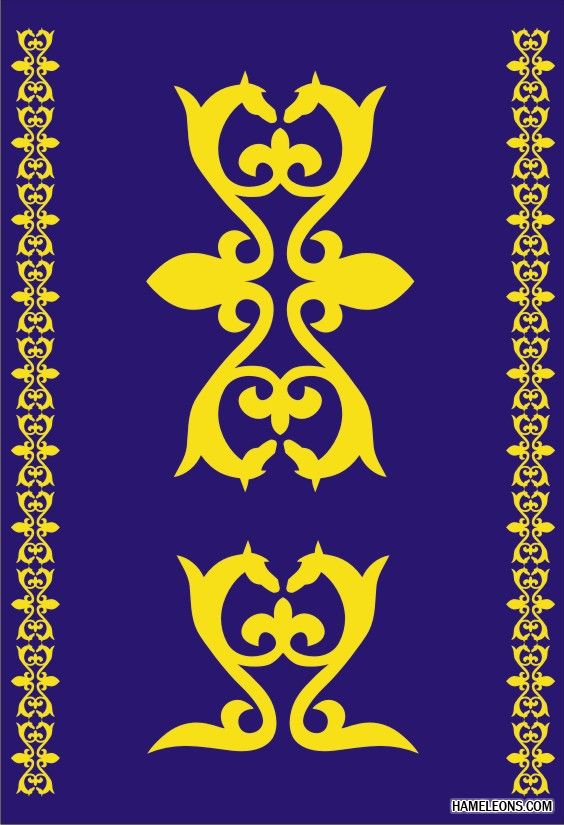 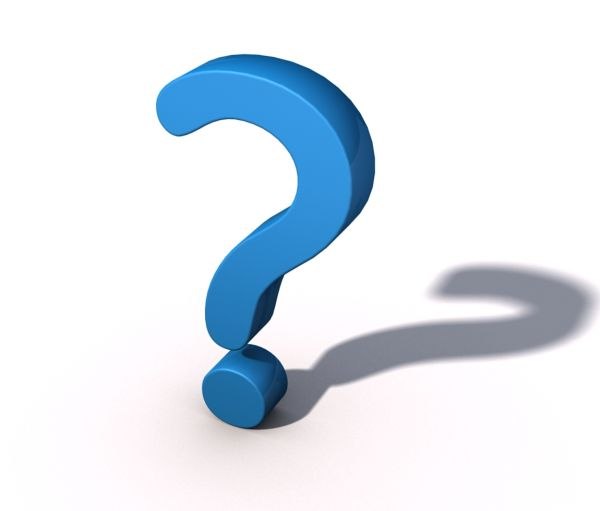 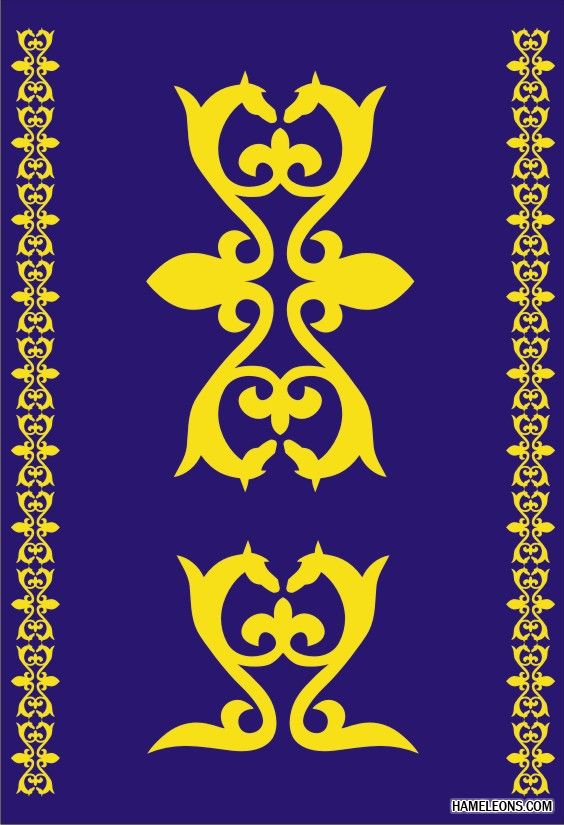 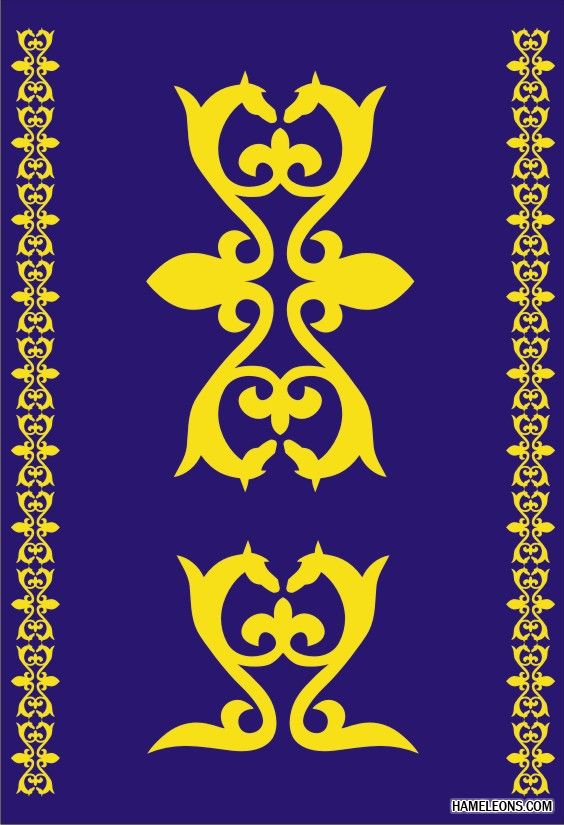 Ответ
город Астана
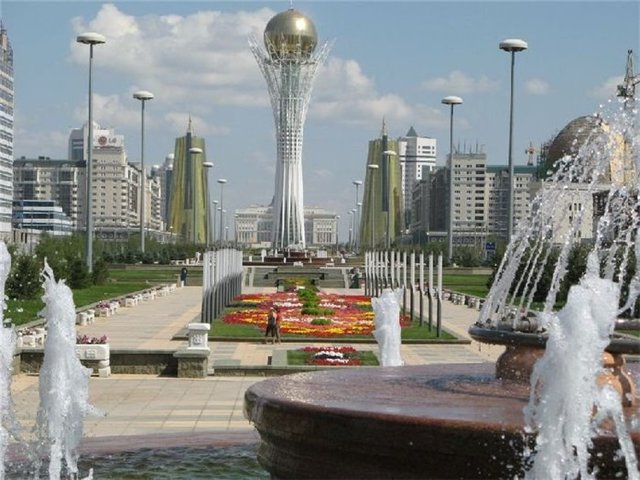 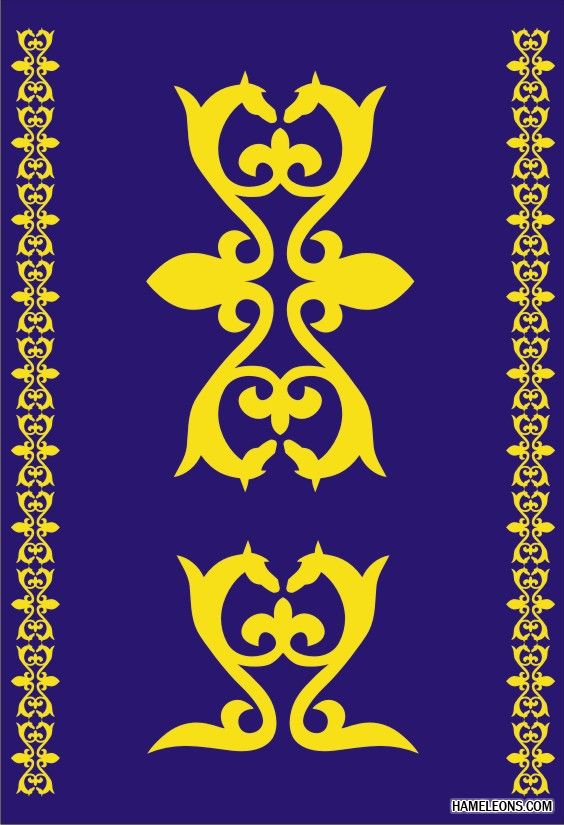 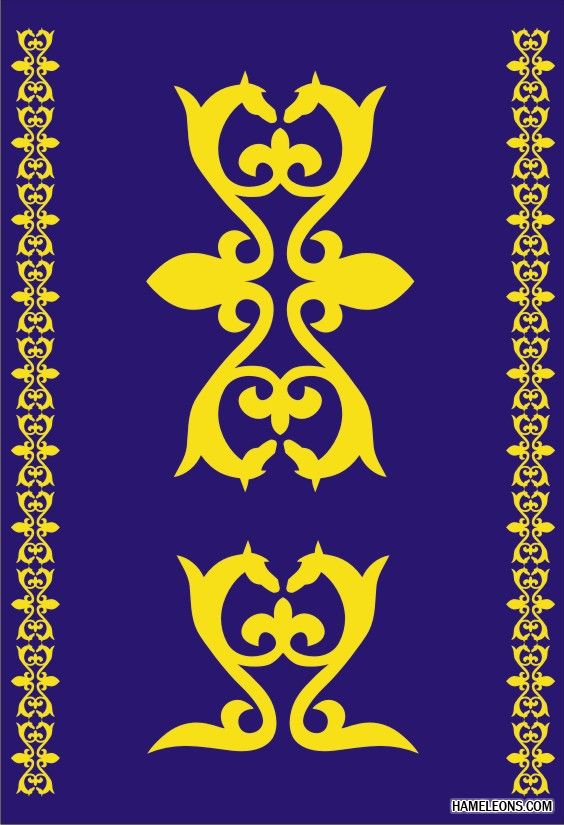 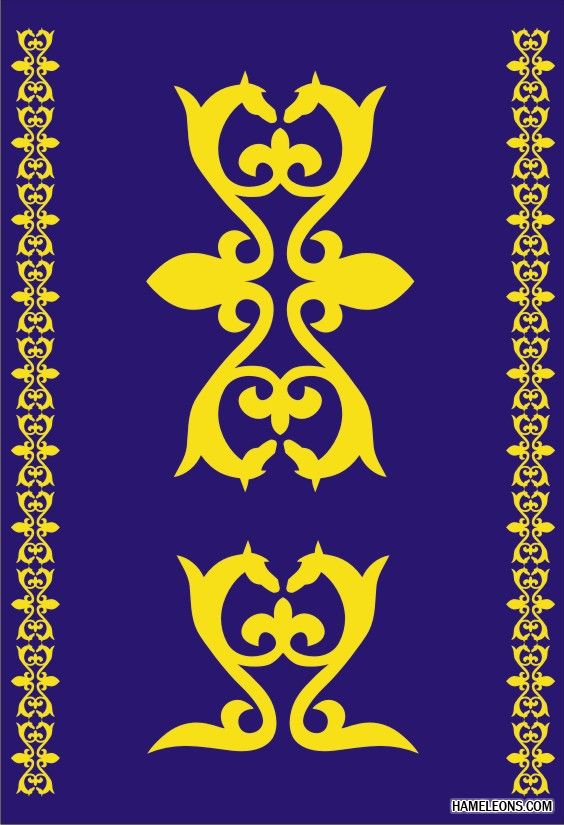 Вопрос 2
Назовите национальное жилище казахов?
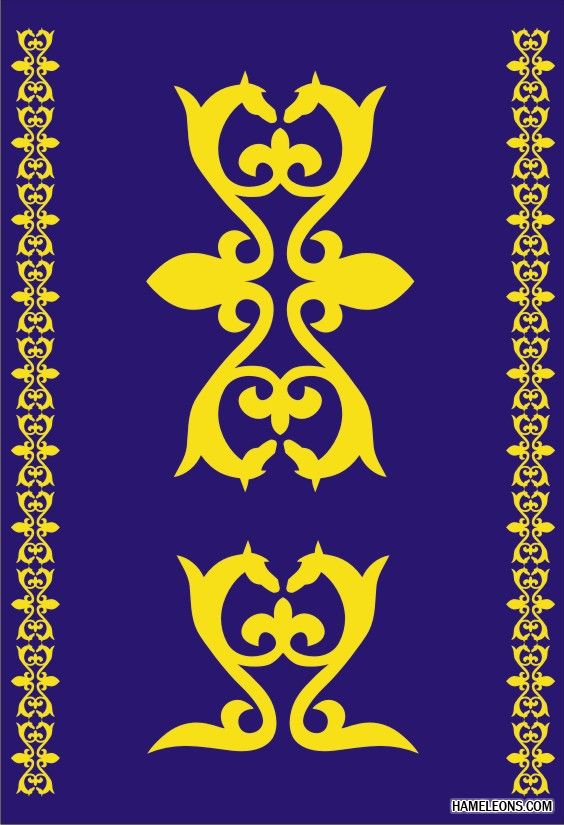 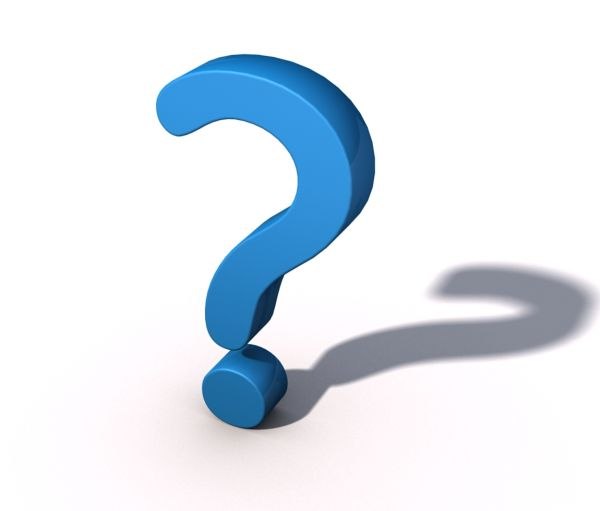 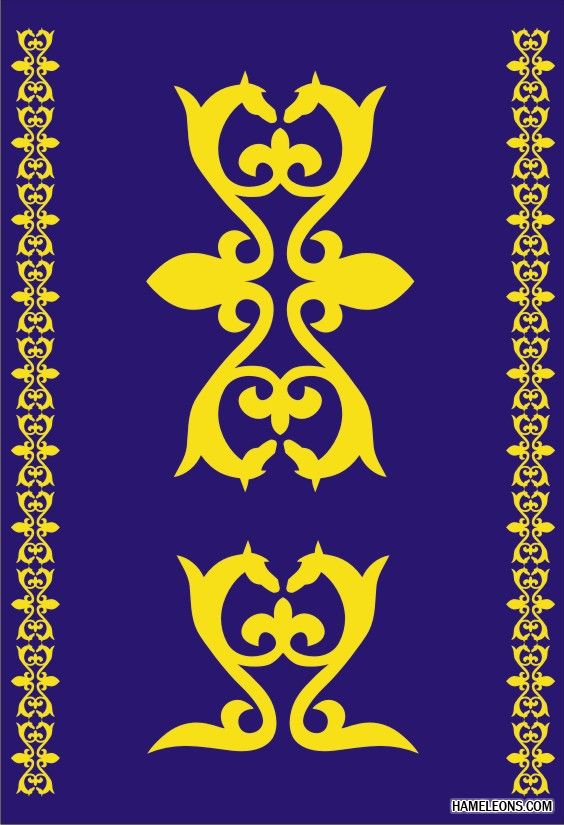 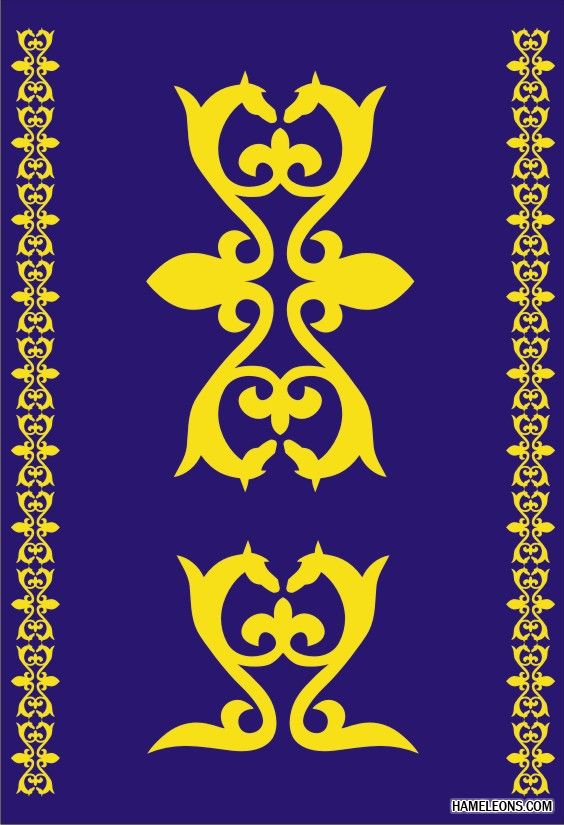 Ответ
юрта
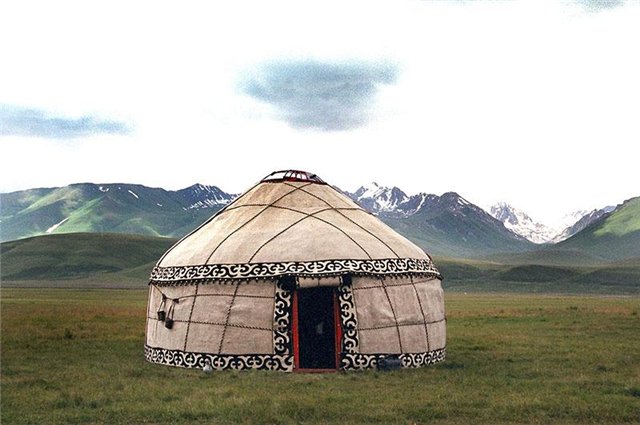 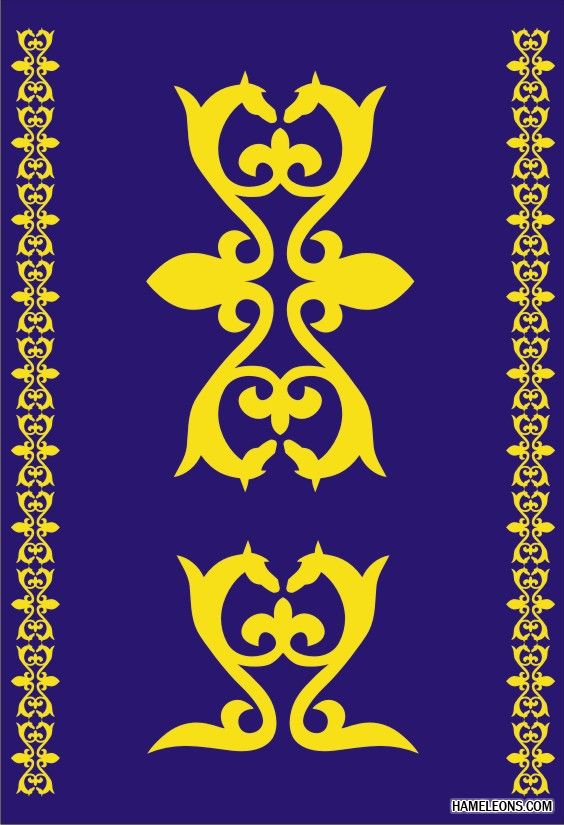 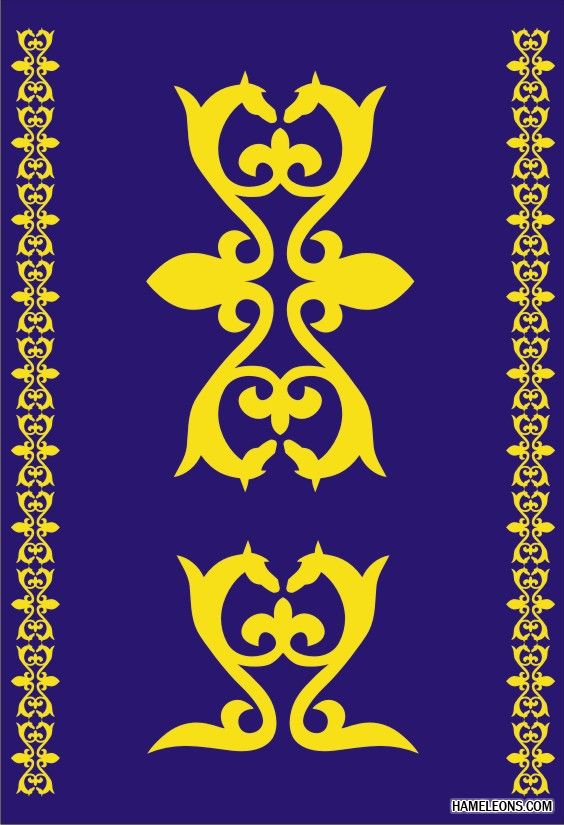 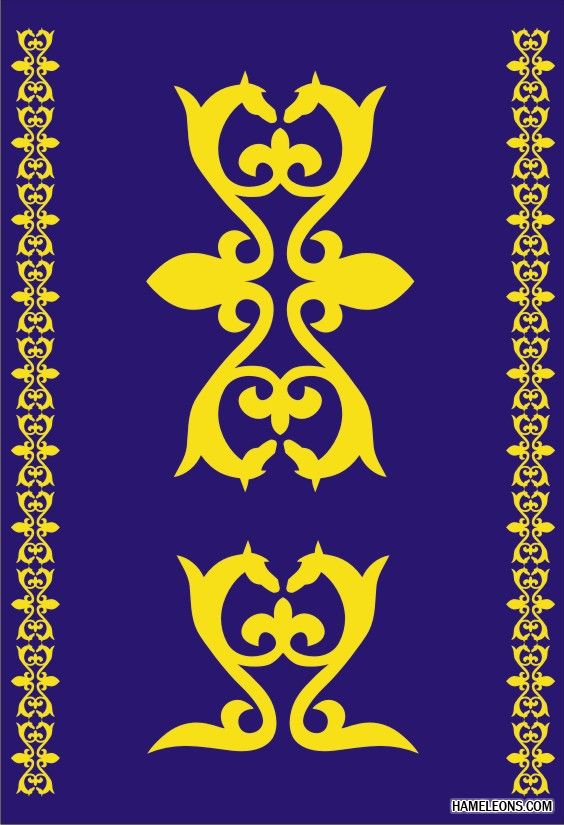 Вопрос 2
Какой язык в Казахстане является государственным??
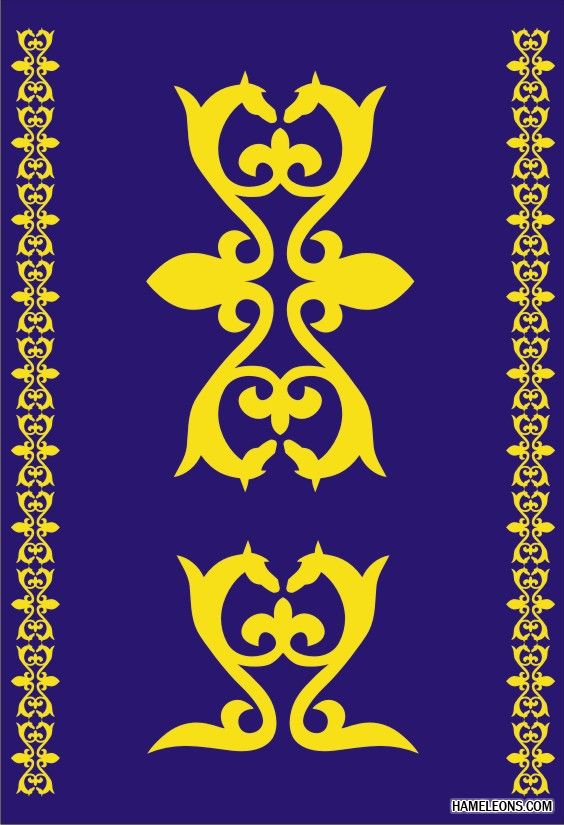 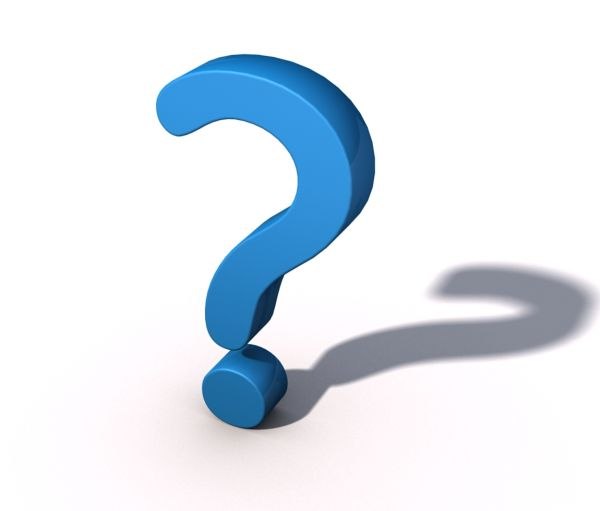 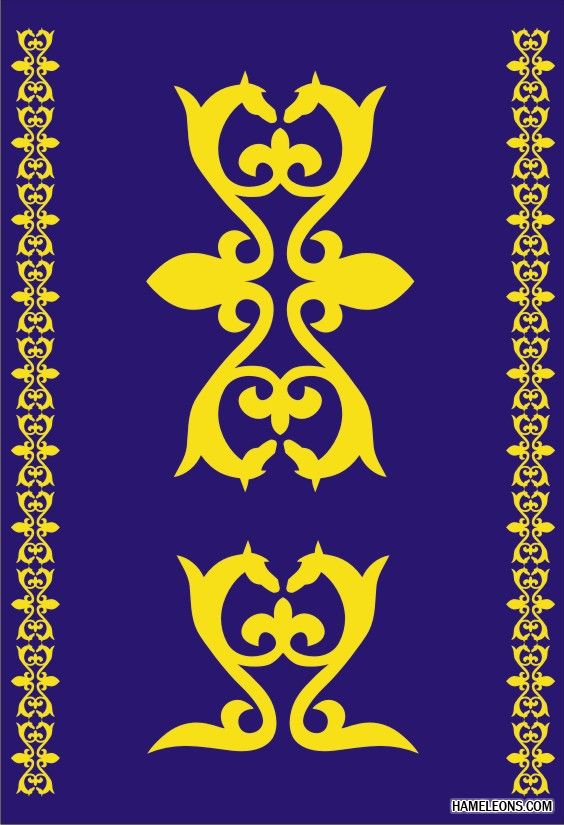 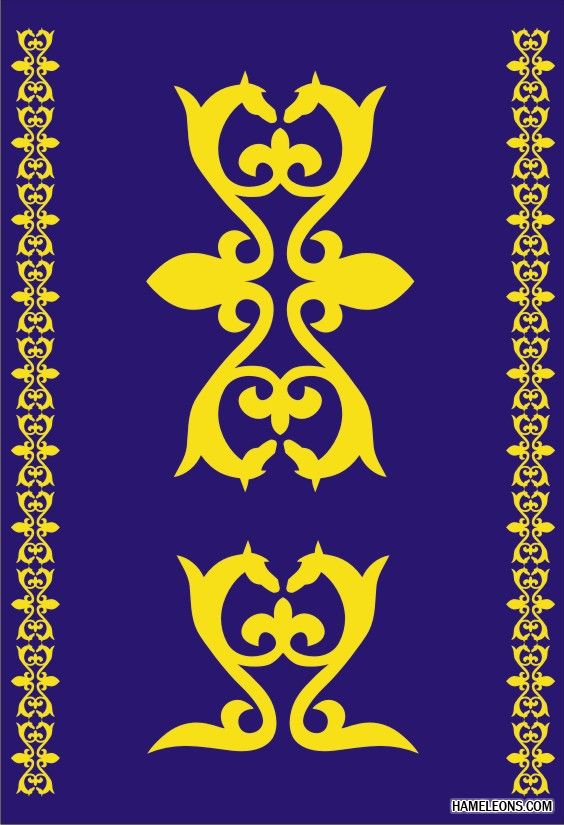 Ответ
казахский язык
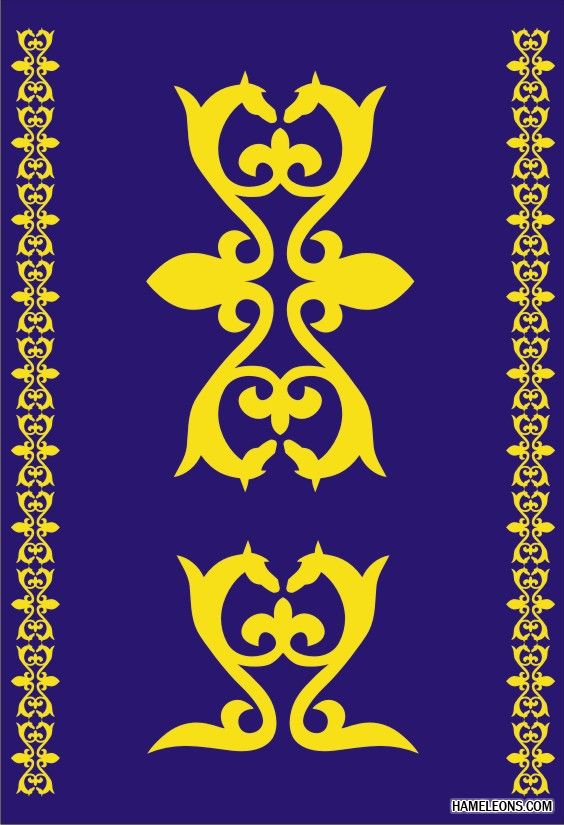 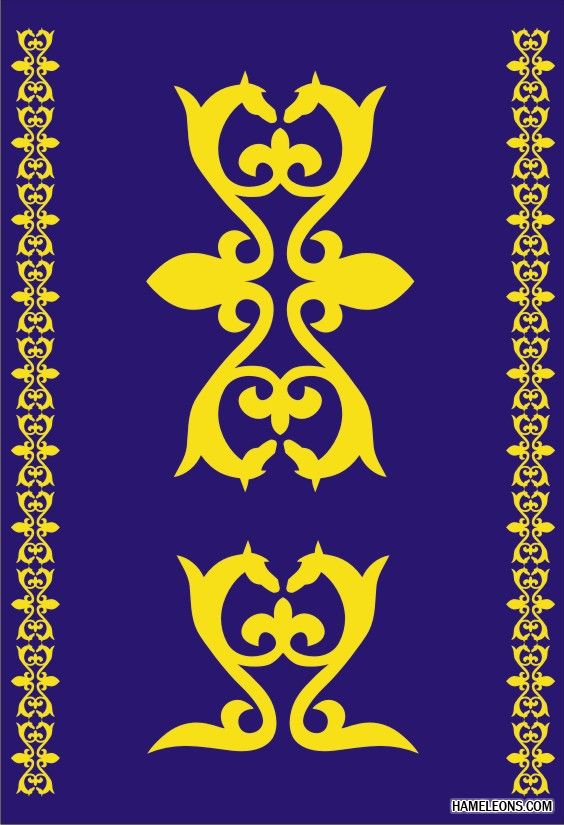 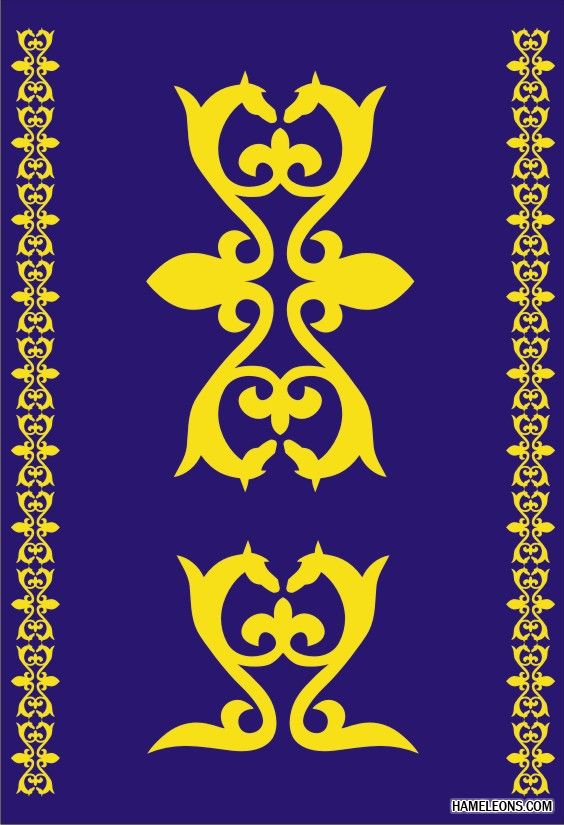 Вопрос 2
Какой праздник мы отмечаем 22 марта?
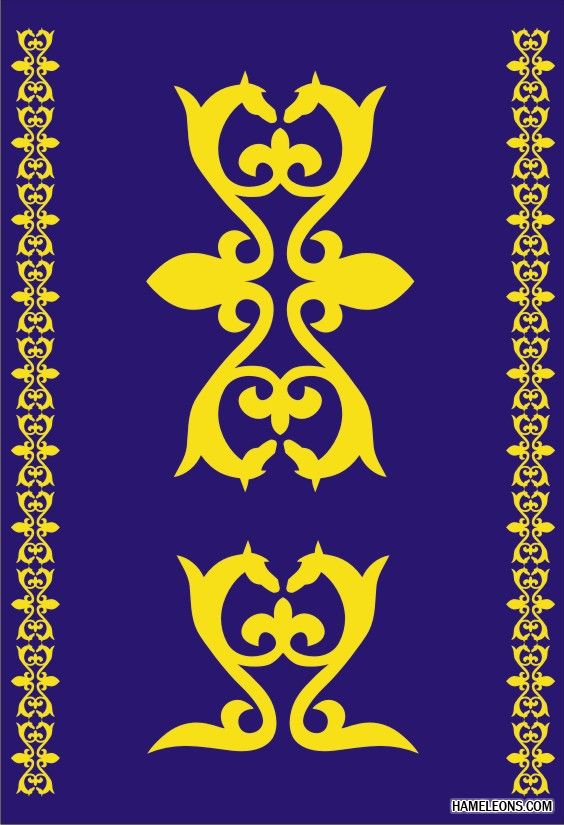 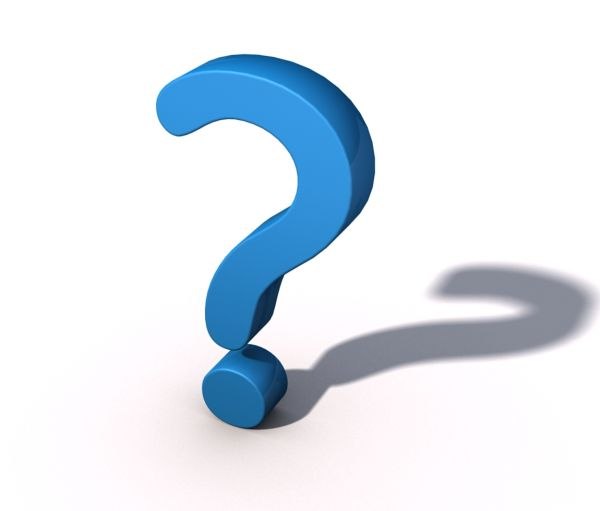 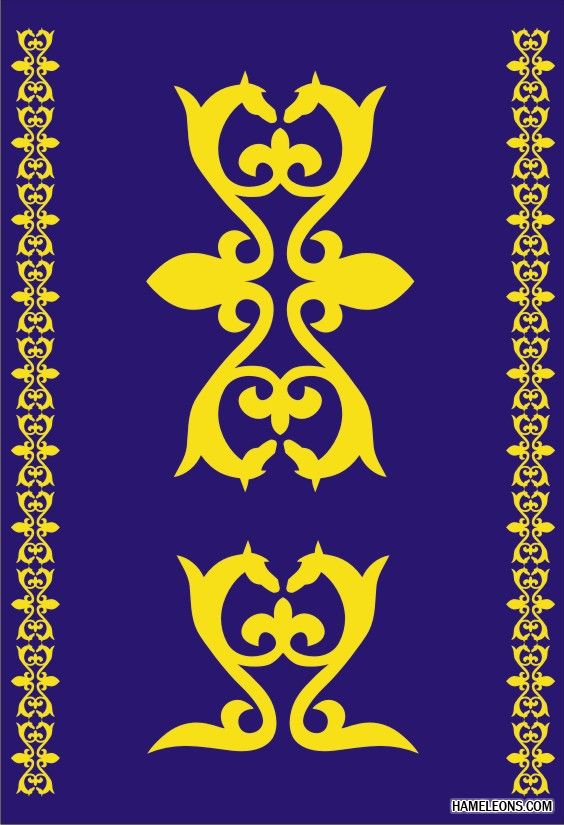 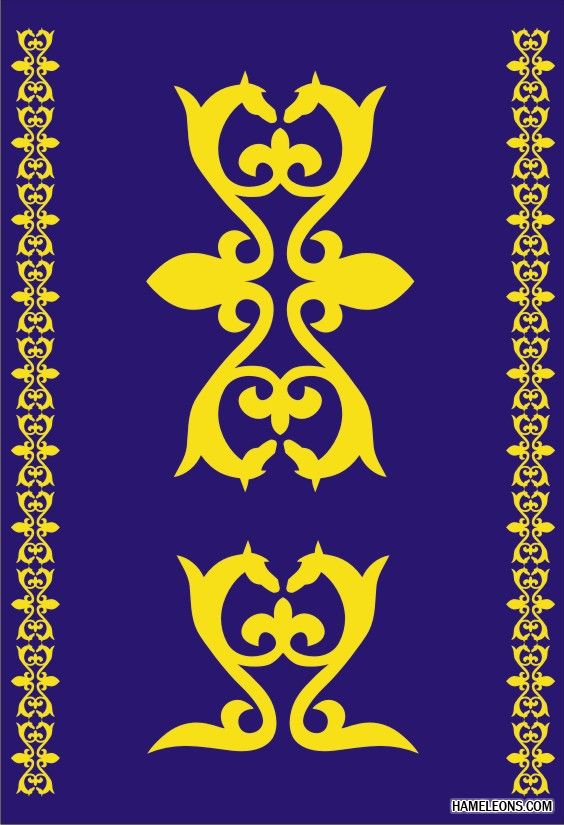 Ответ
Наурыз
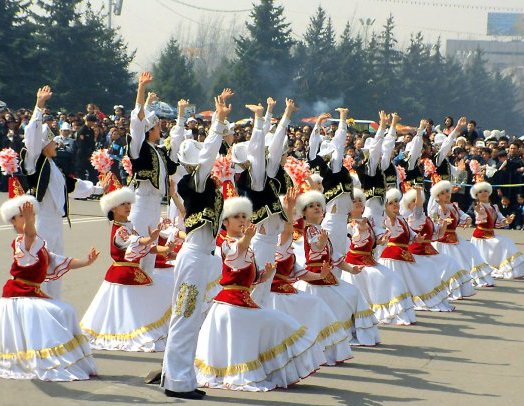 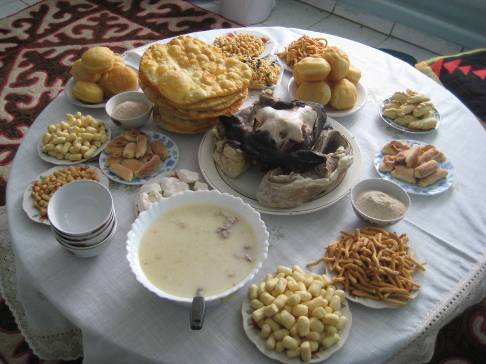 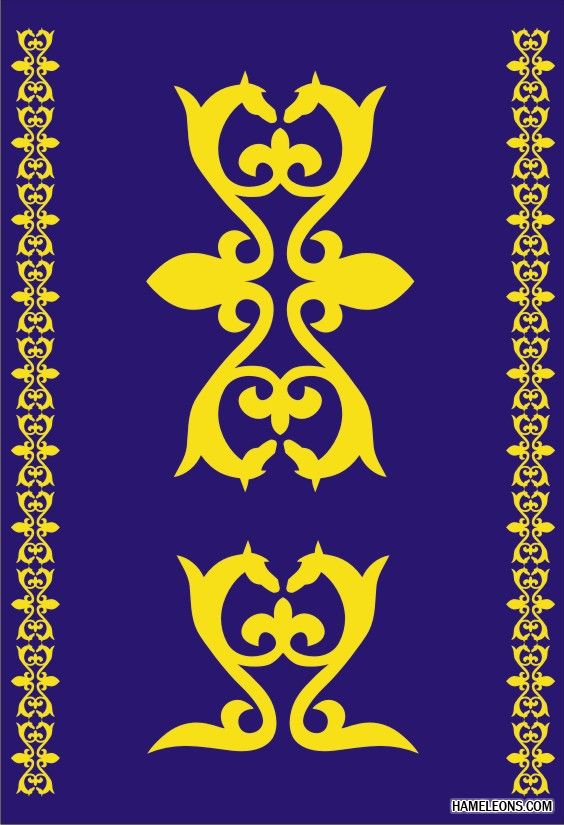 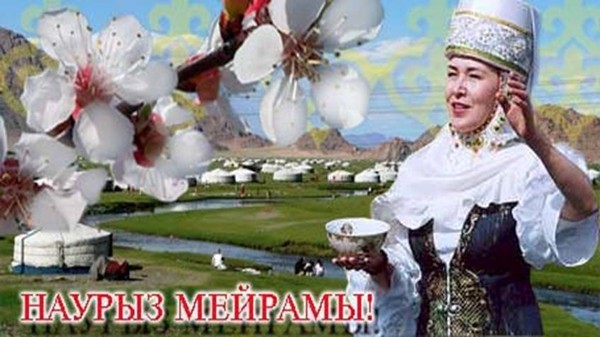 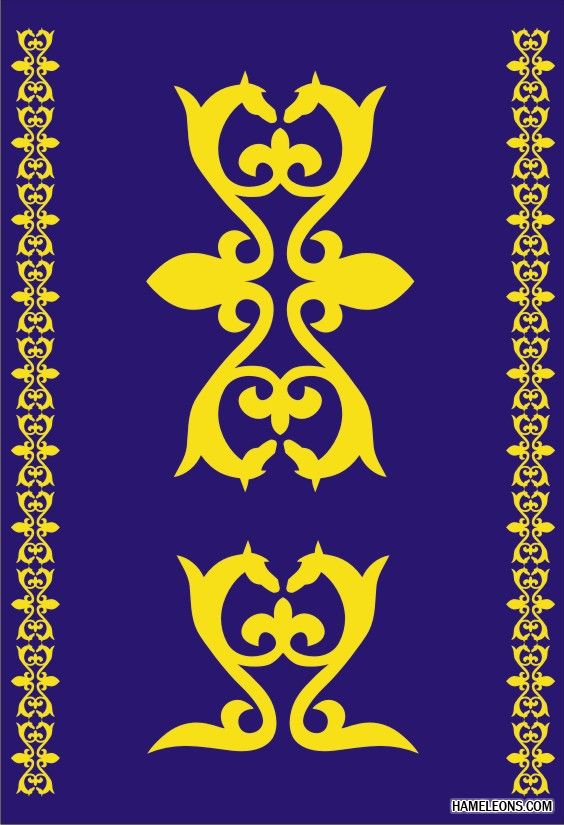 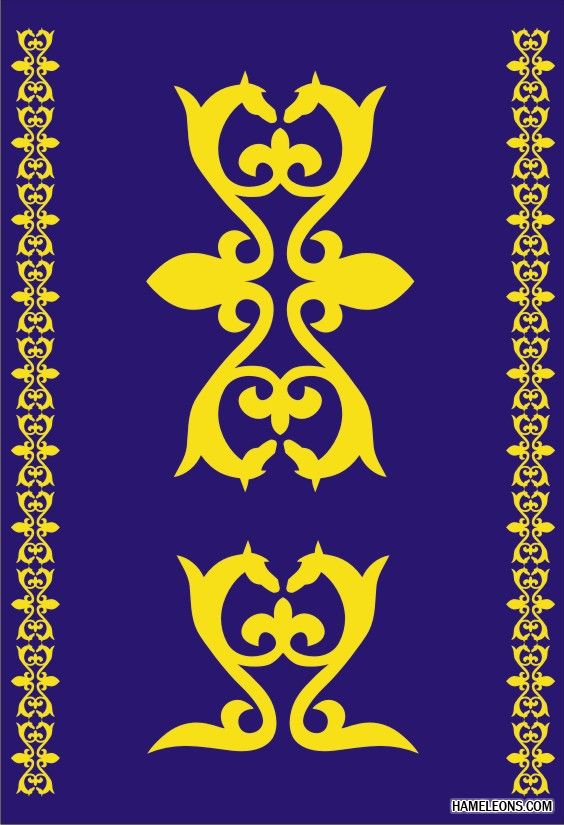 Вопрос 2
Как зовут героя казахских сказок, который очень любит шутить?
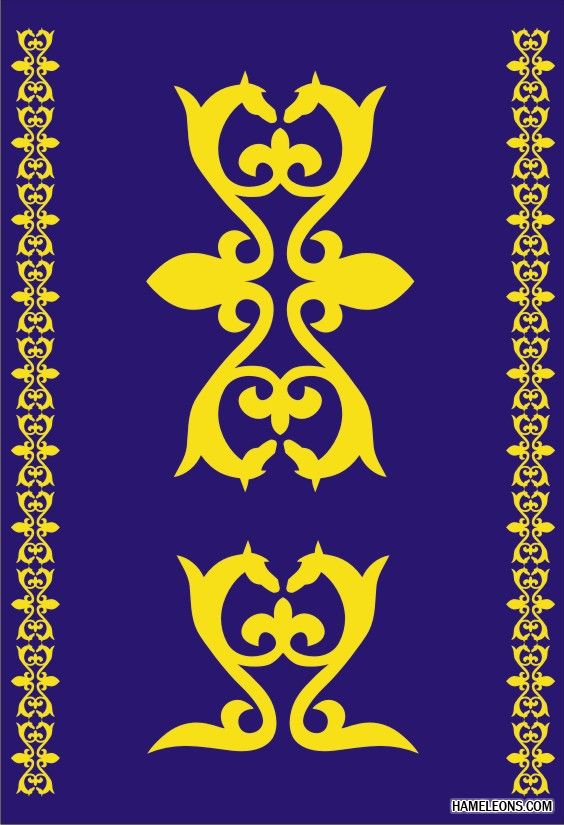 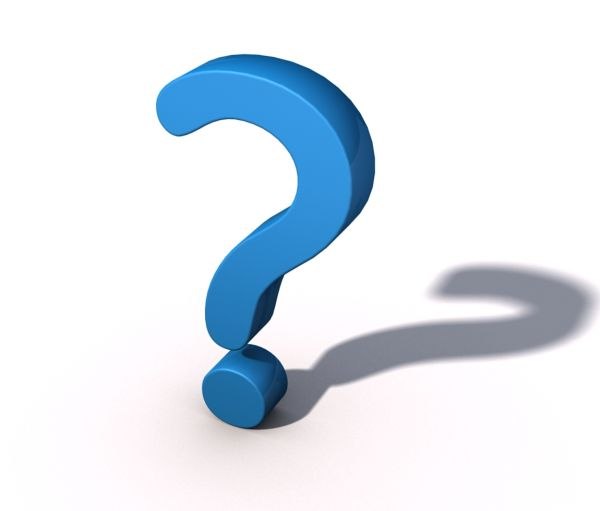 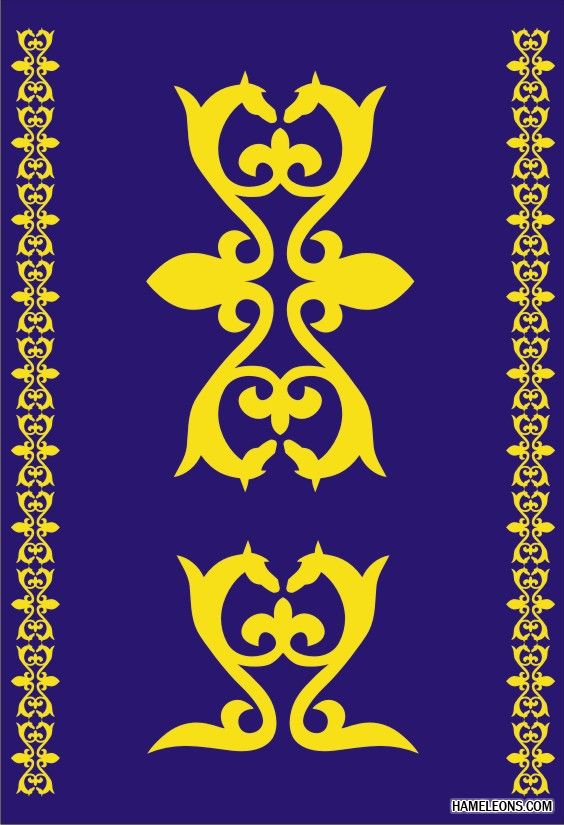 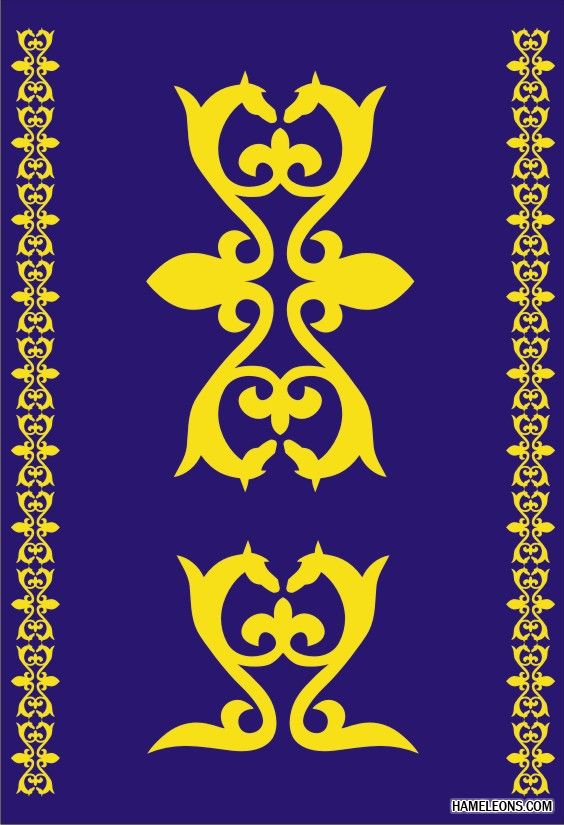 Ответ
Алдар Косе
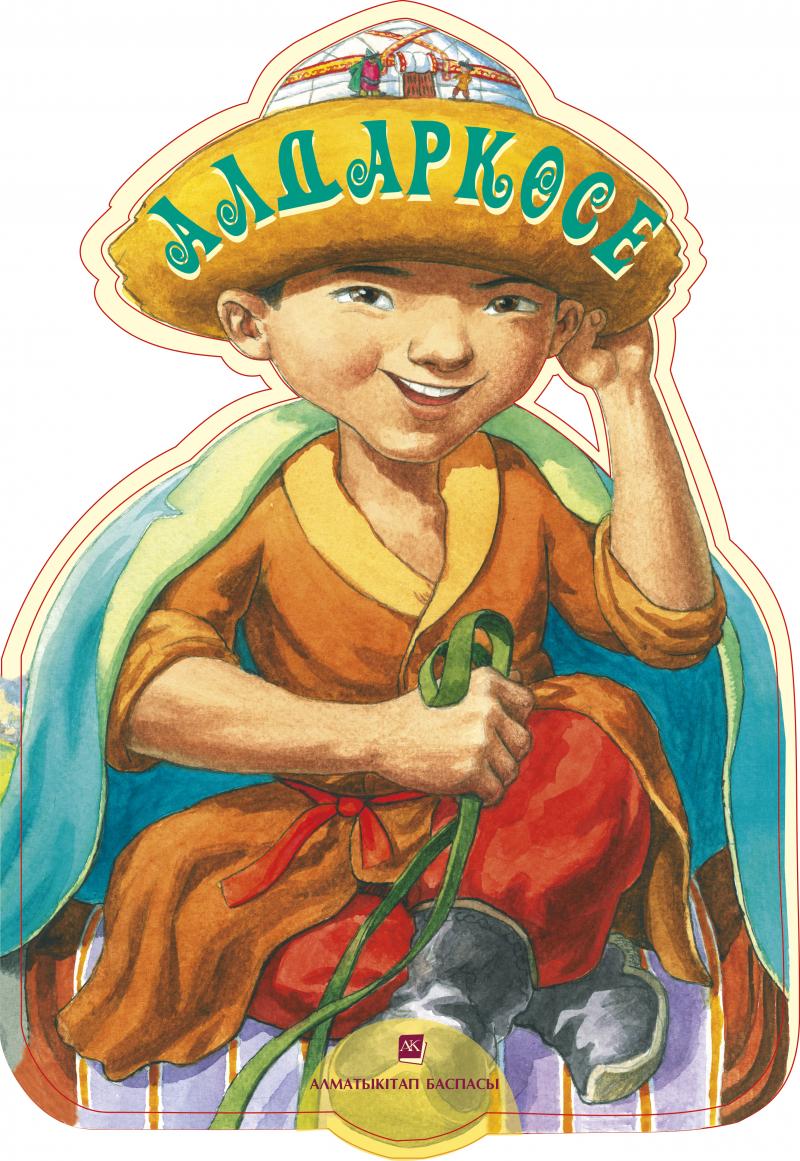 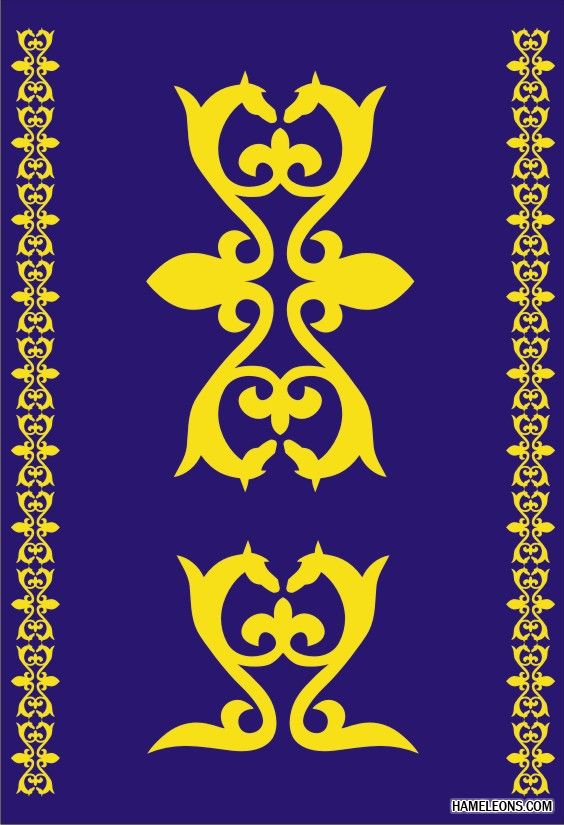 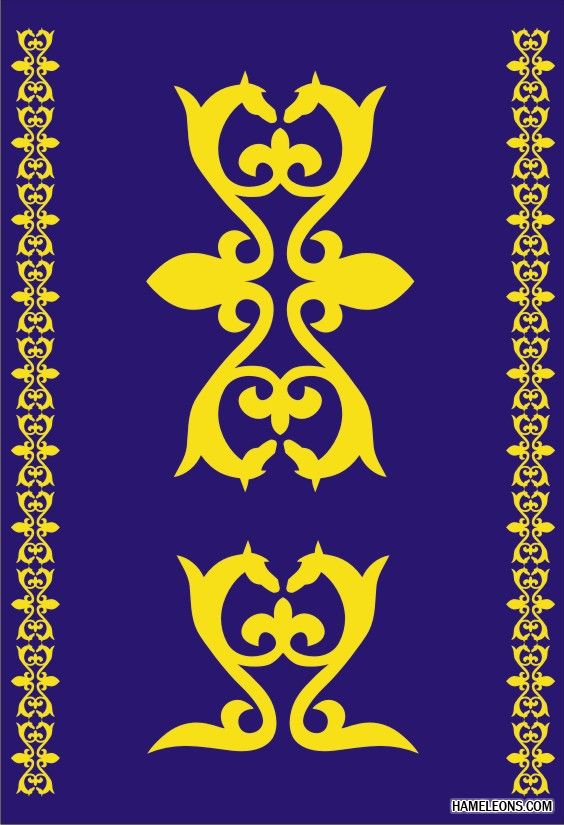 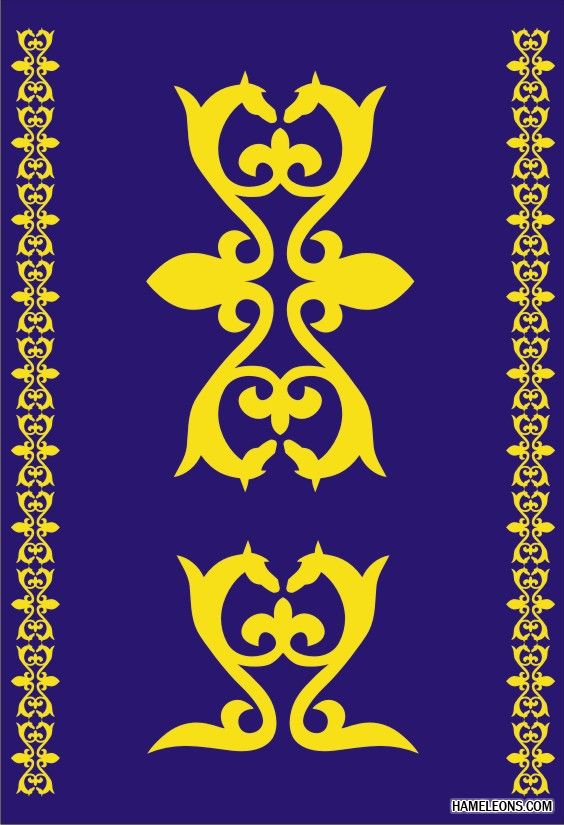 Вопрос 2
Назовите главное национальное блюдо казахов.
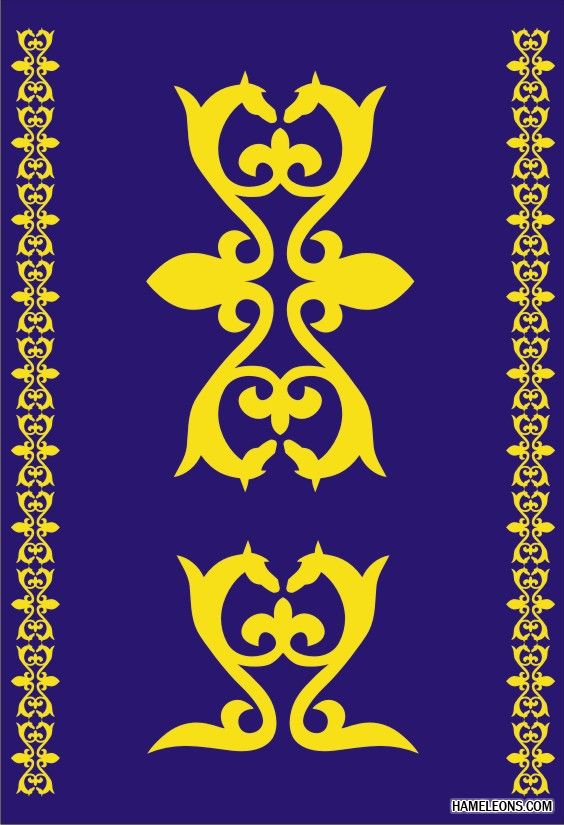 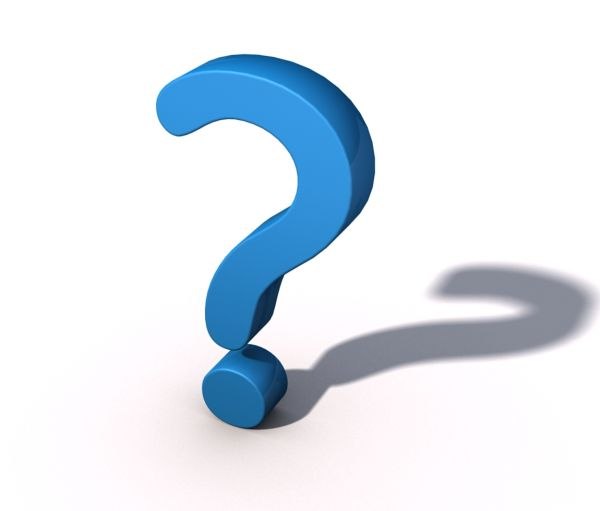 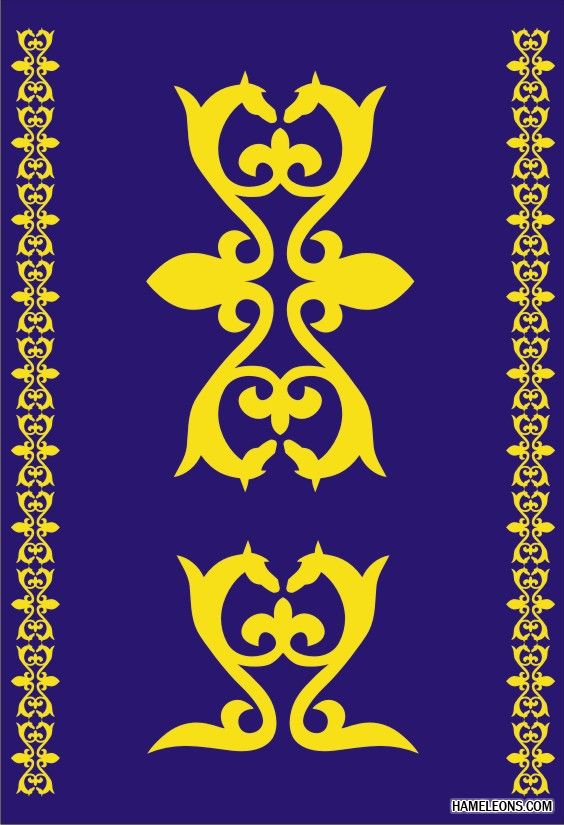 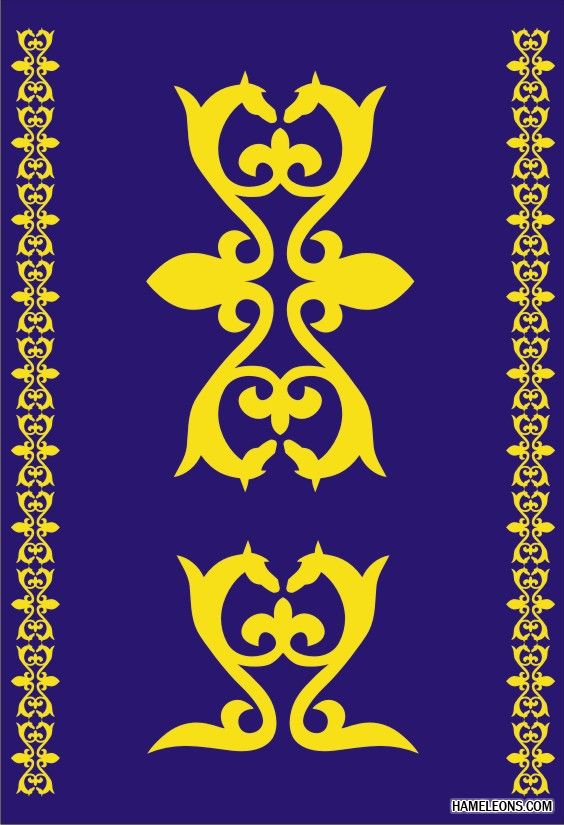 Ответ
бешбармак
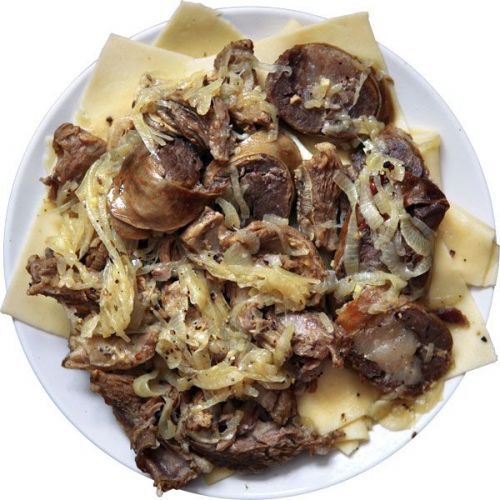 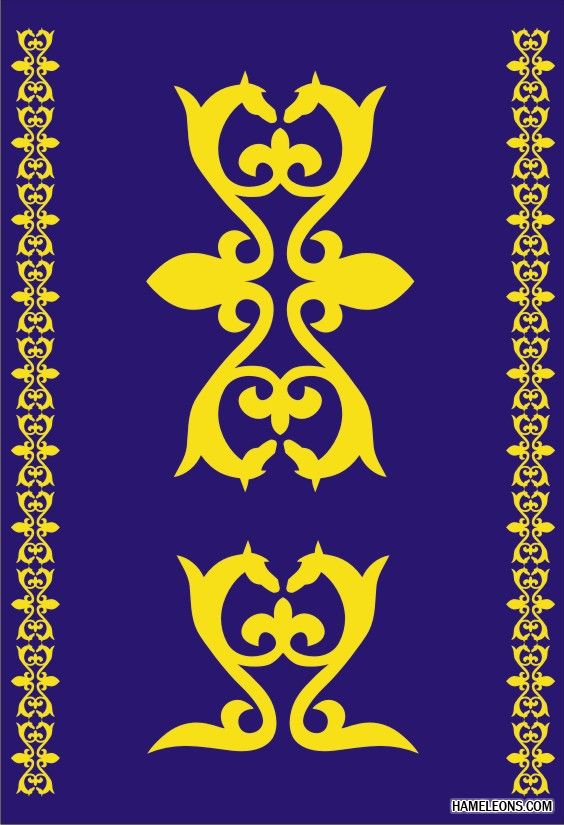 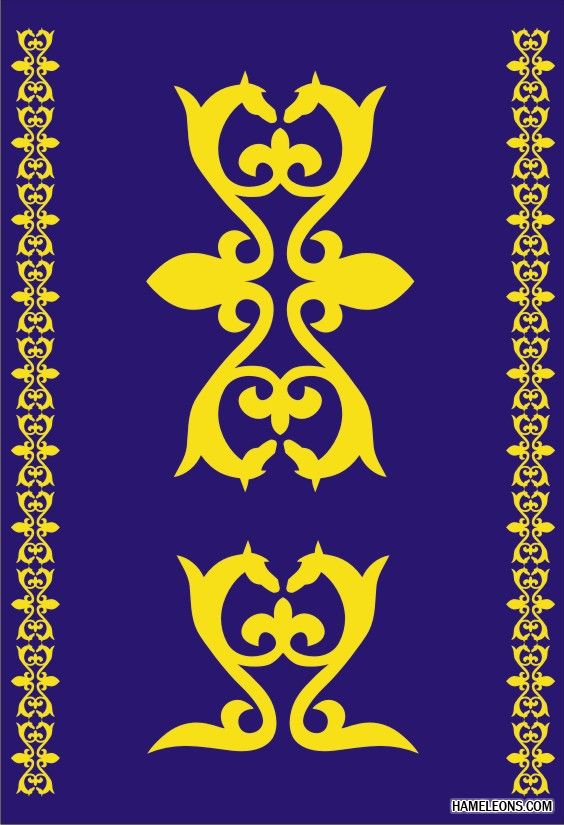 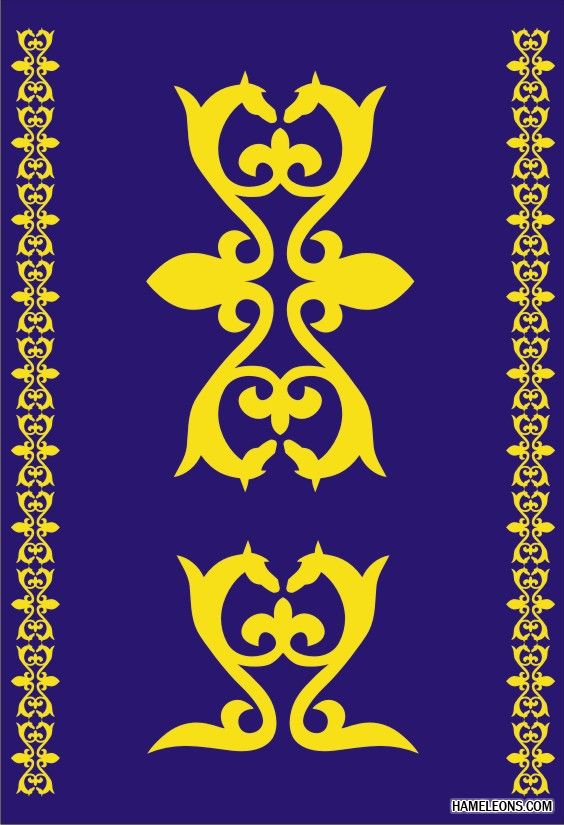 Вопрос 2
Как переводится название Астана?
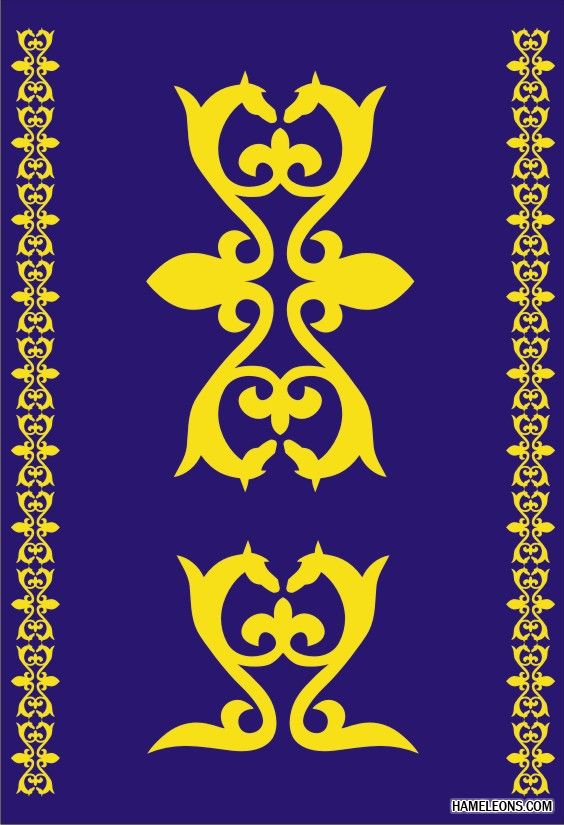 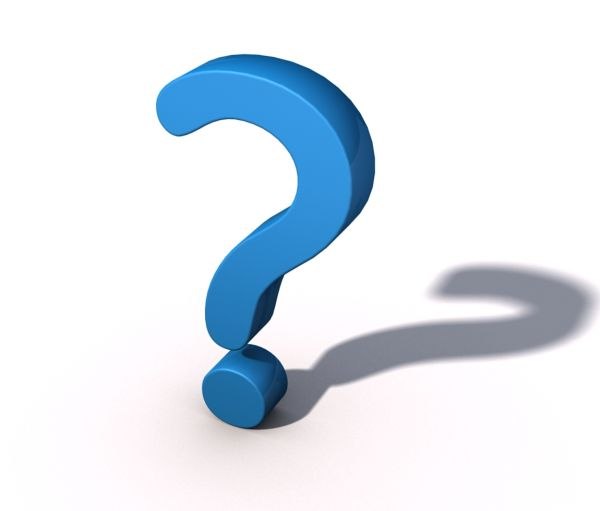 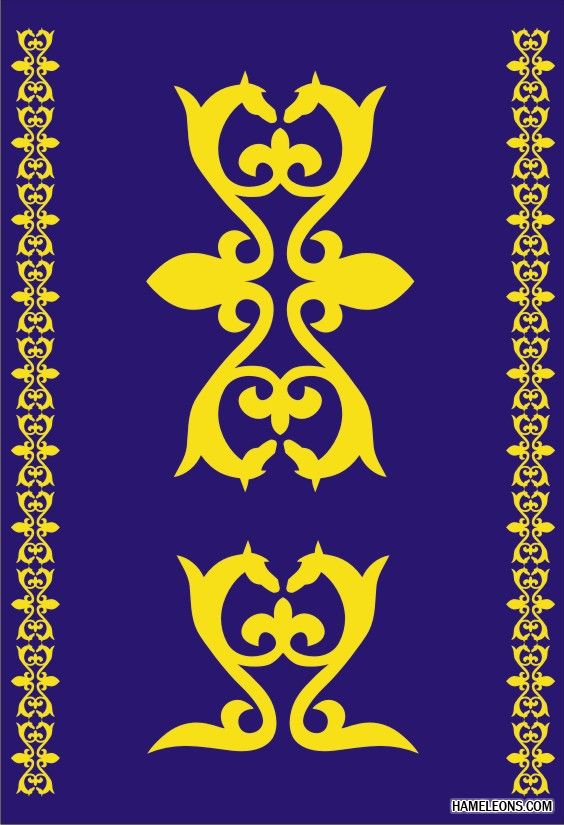 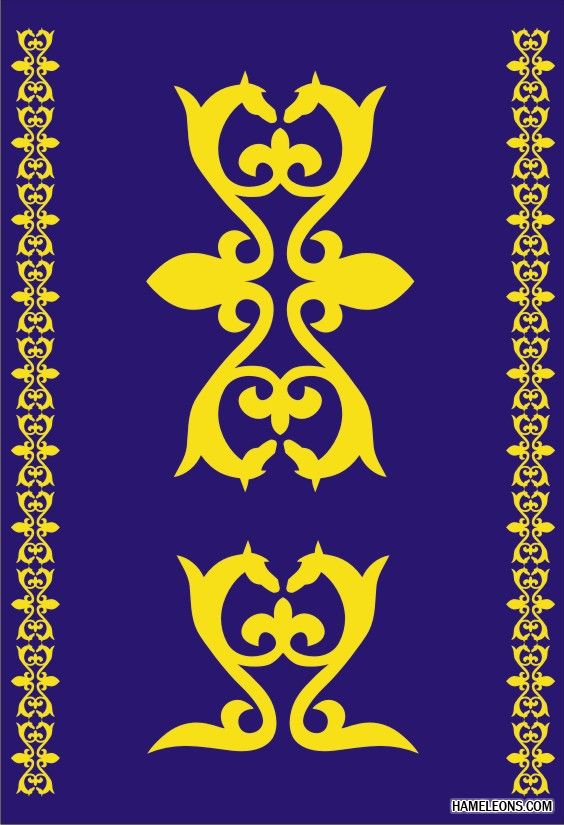 Ответ
столица
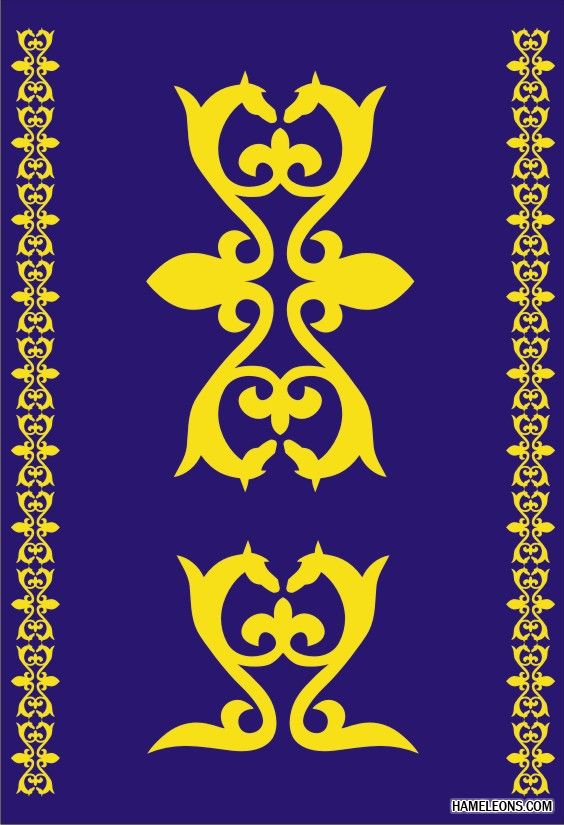 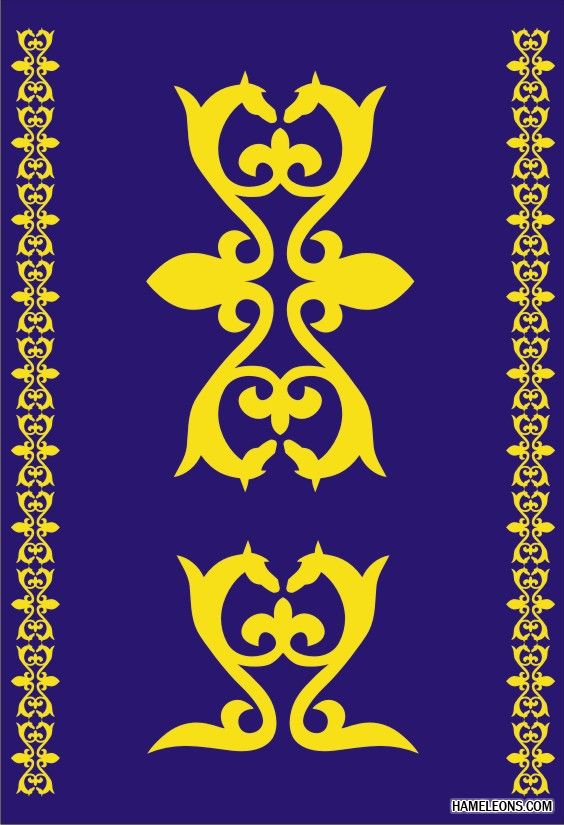 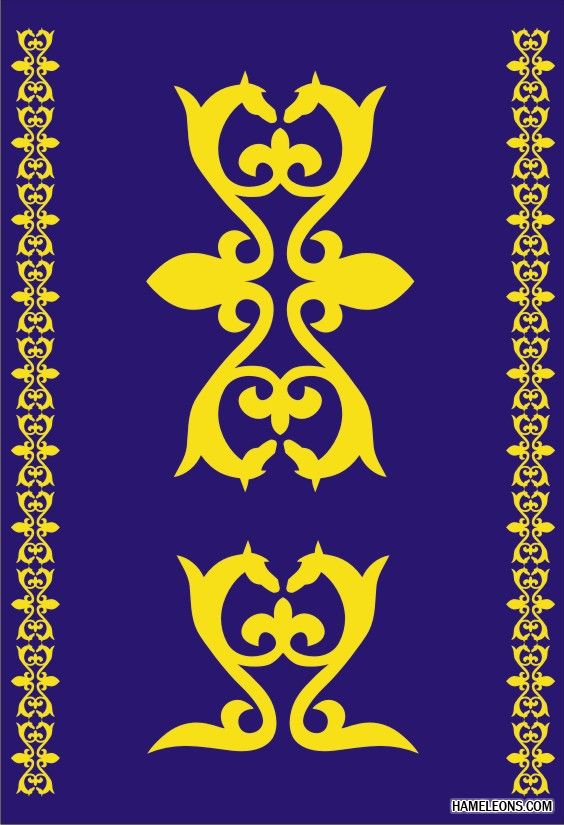 Вопрос 2
Назовите государственные символы РК ?
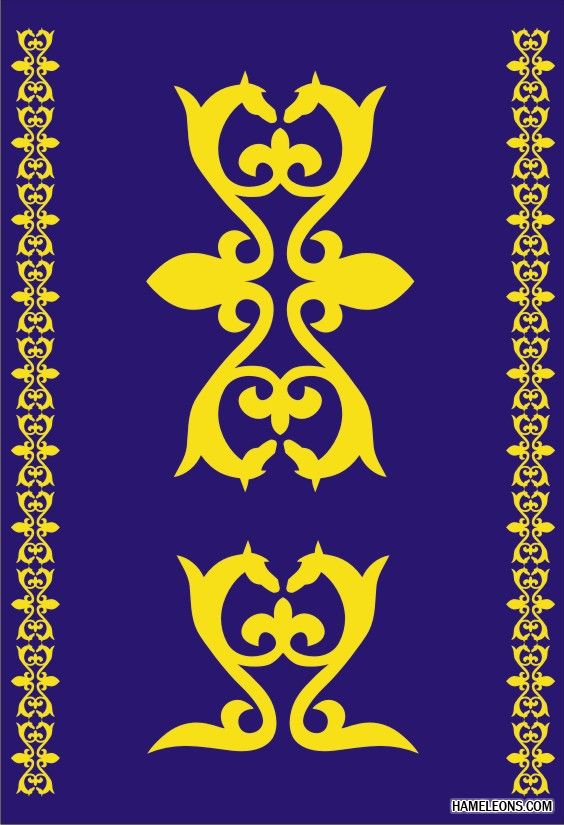 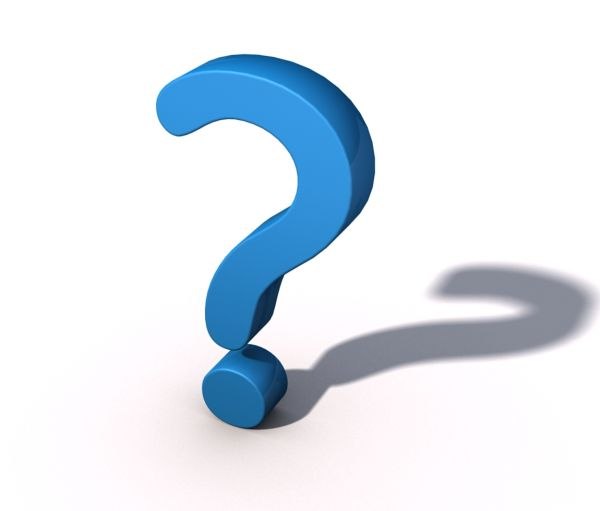 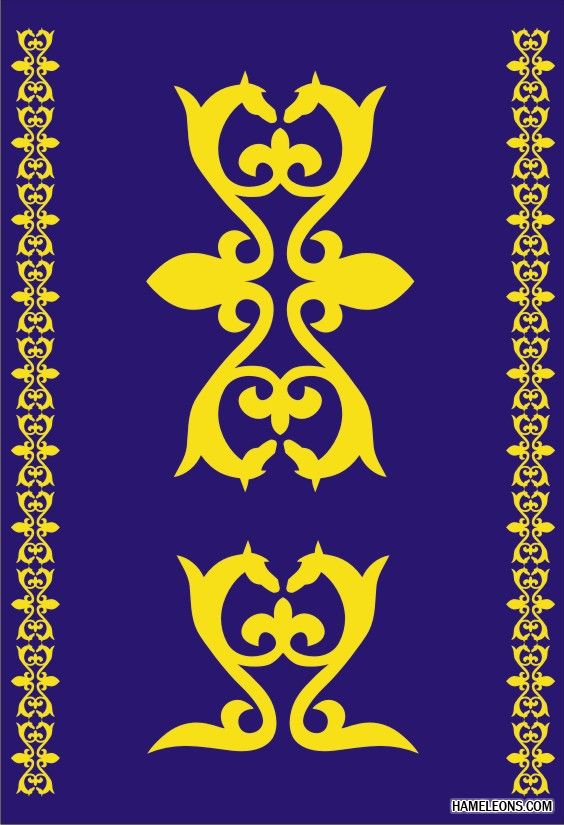 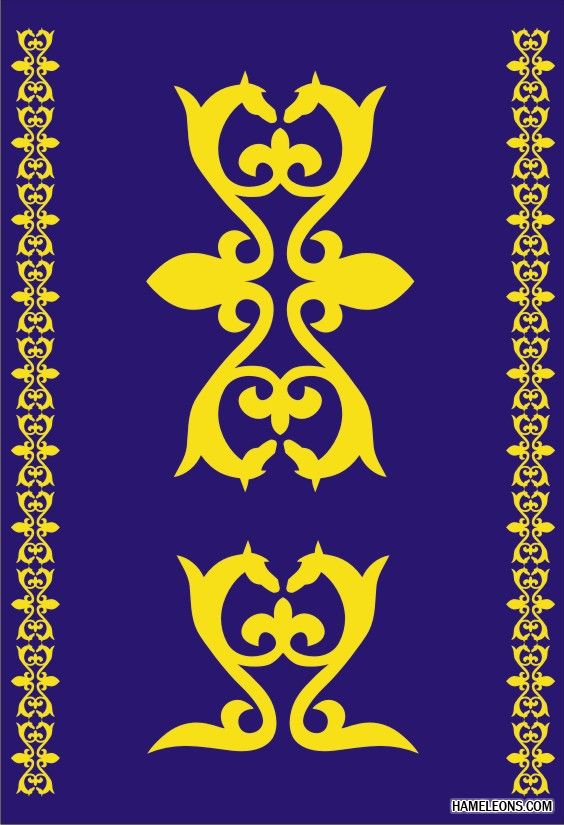 Ответ
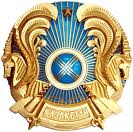 Гимн
Алтын күн аспаны, 
Алтын дән даласы, 
Ерліктің дастаны, 
Еліме қарашы!
Ежелден ер деген, 
Даңкымыз шықты ғой. 
Намысын бермеген, 
Қазағым мықты ғой

Менің елім, менің елім,
Гүлің болып егілемін, 
Жырың болып төгілемін, елім! 
Туған жерім менің - Қазақстаным! 
Ұрпаққа жол ашқан, 
Кең байтақ жерім бар. 
Бірлігі жарасқан, 
Тәуелсіз елім бар. 
Қарсы алған уақытты, 
Мәңгілік досындай. 
Біздің ел бақытты, 
Біздің ел осындай!
Герб
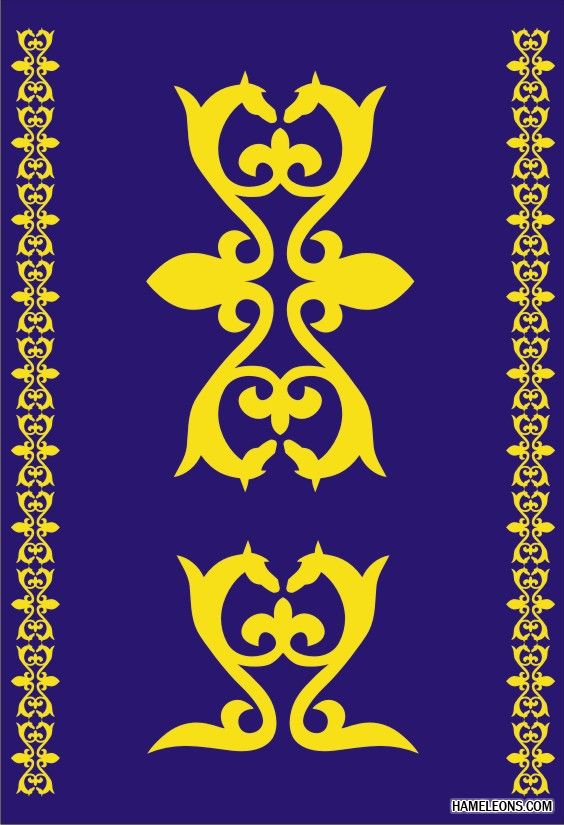 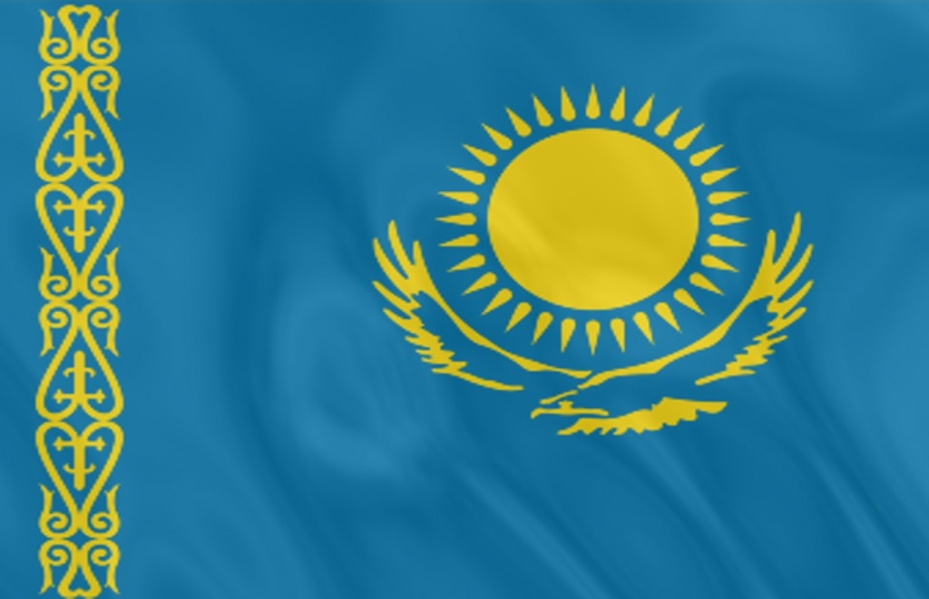 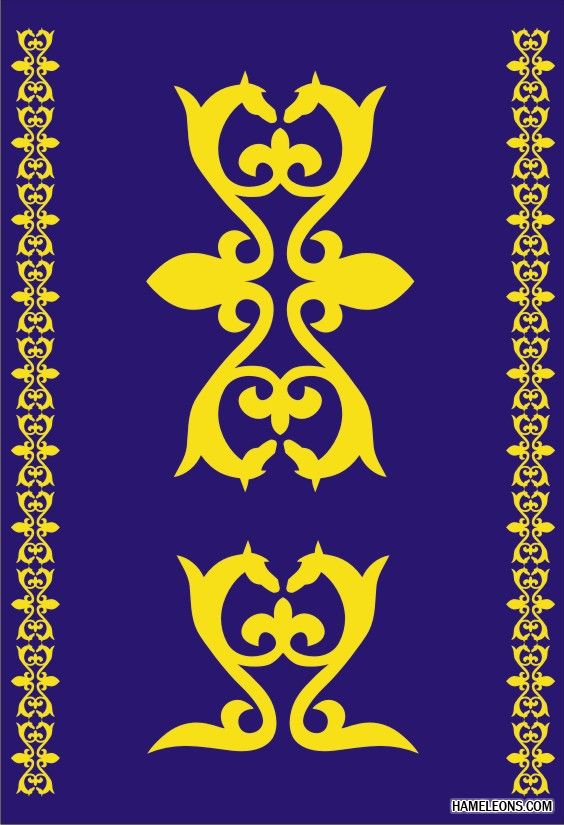 Флаг
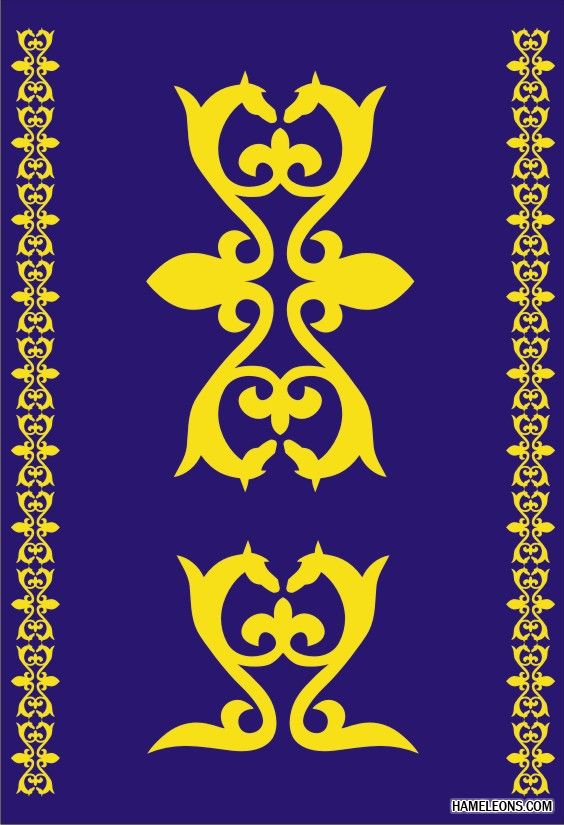 Ответ
Голубой, жёлый.
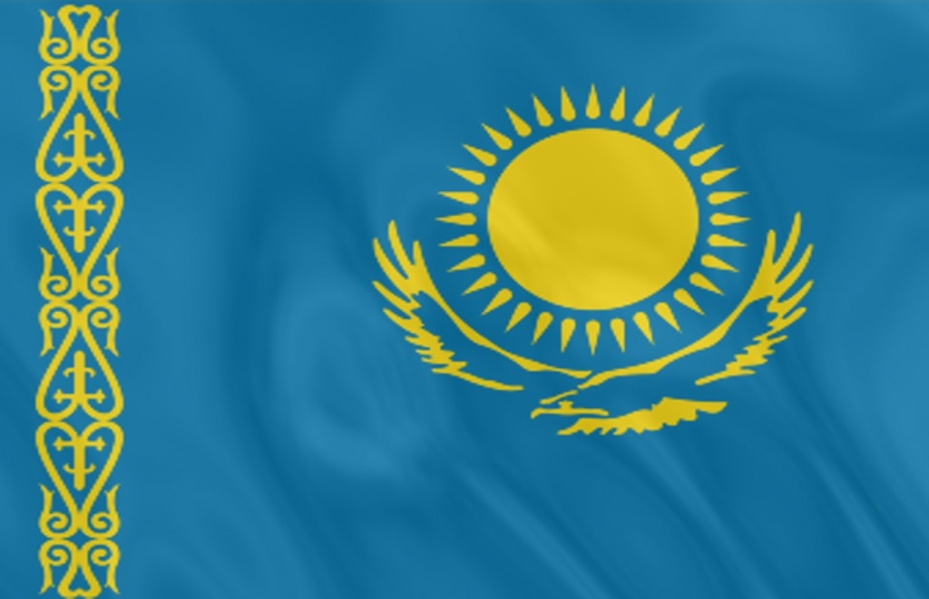 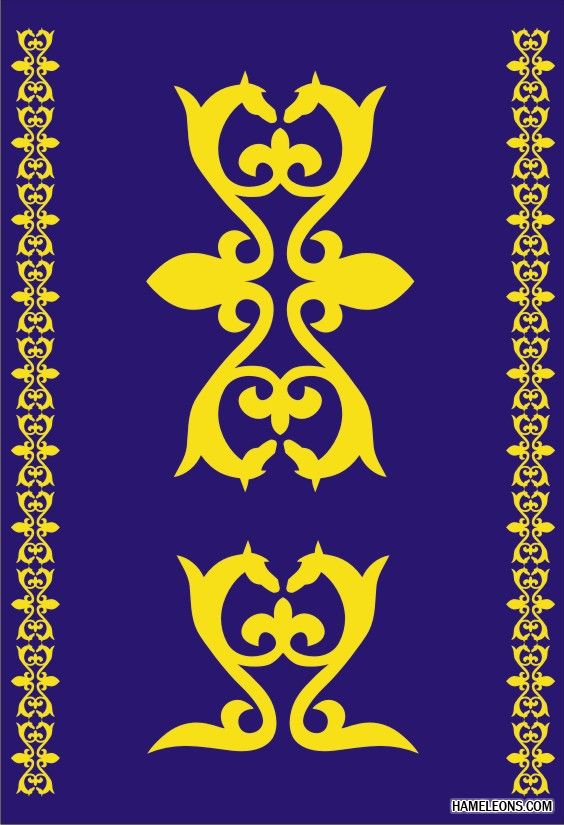 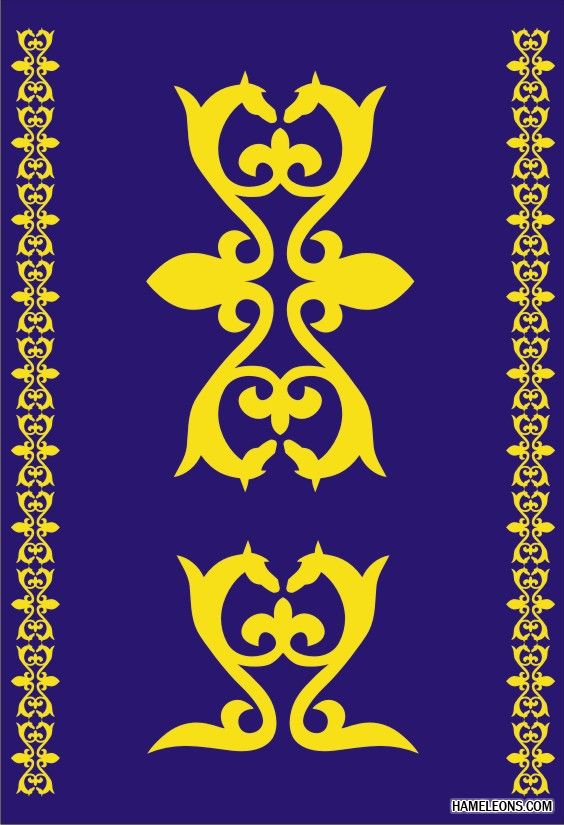 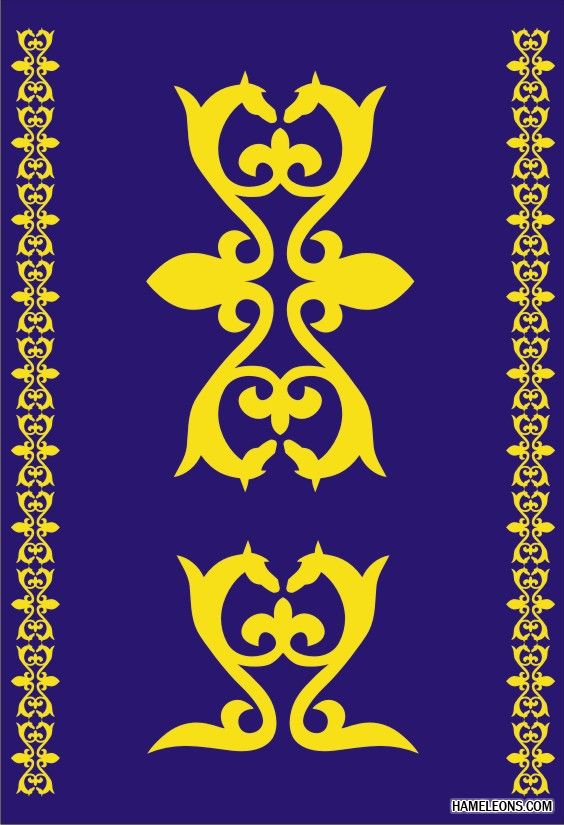 Вопрос 2
Какие цвета присутствуют на флаге Республики Казахстан?
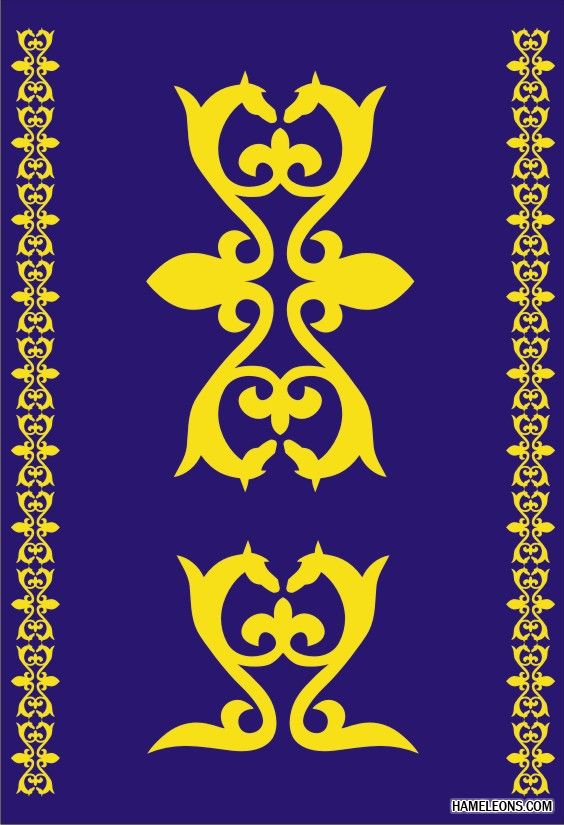 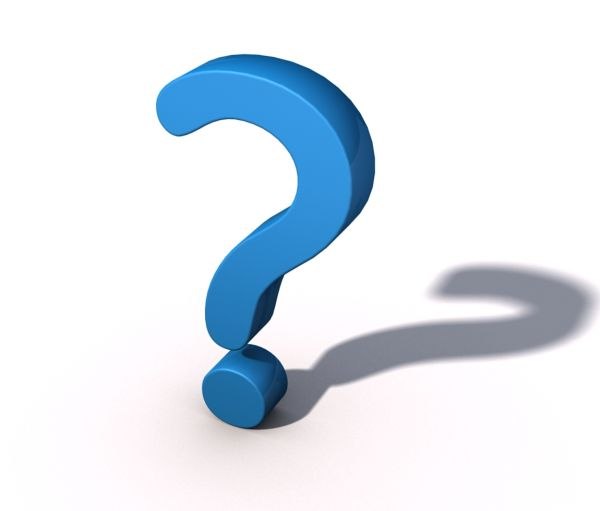 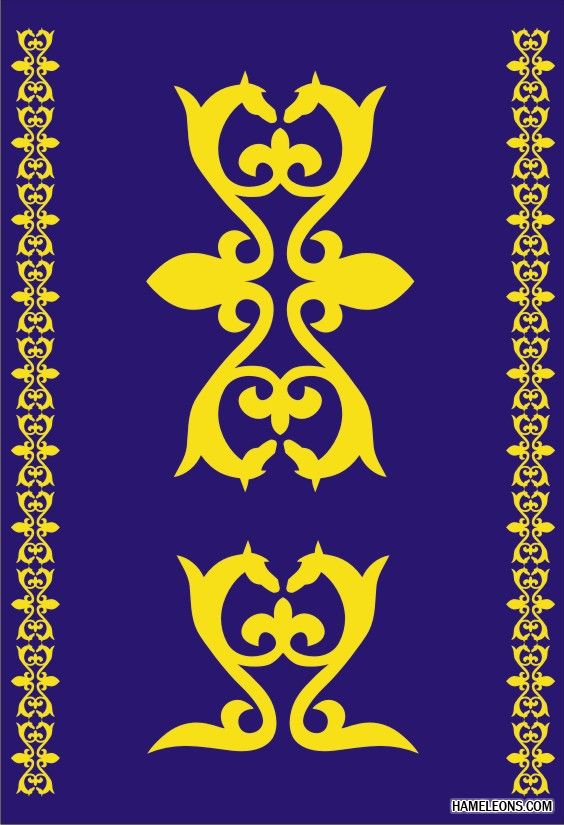 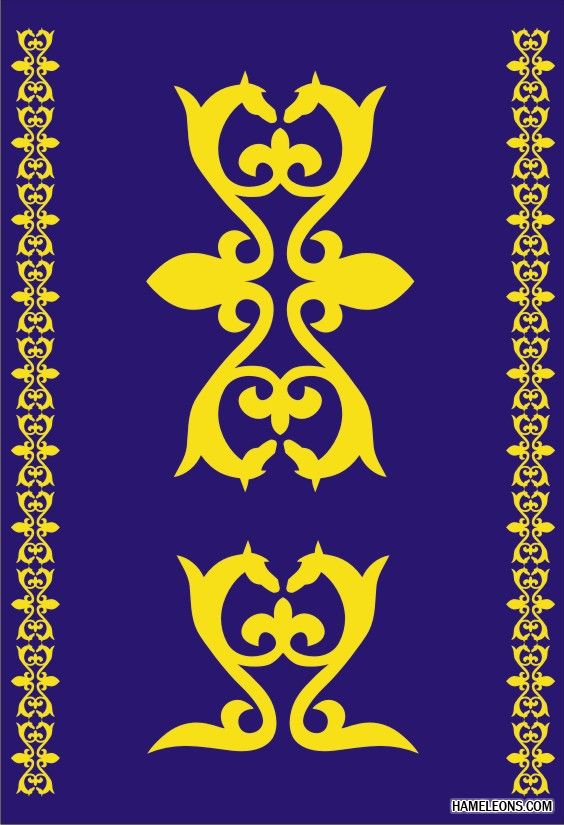 Вопрос 2
Когда в Казахстане отмечается День Первого Президента??
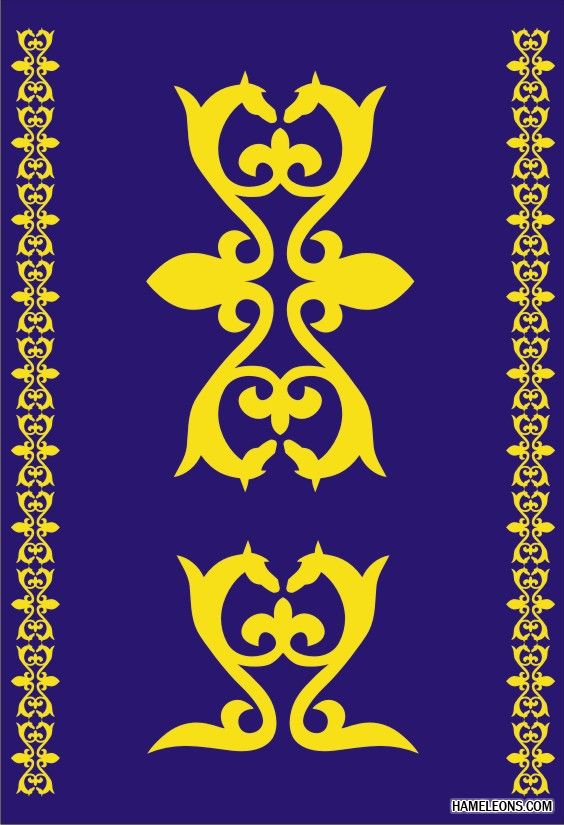 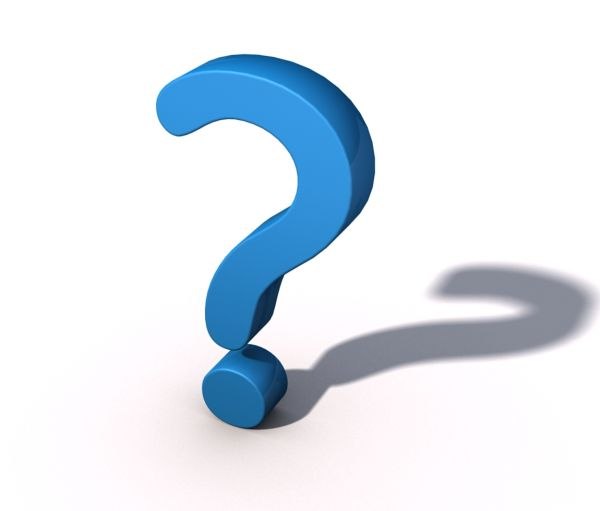 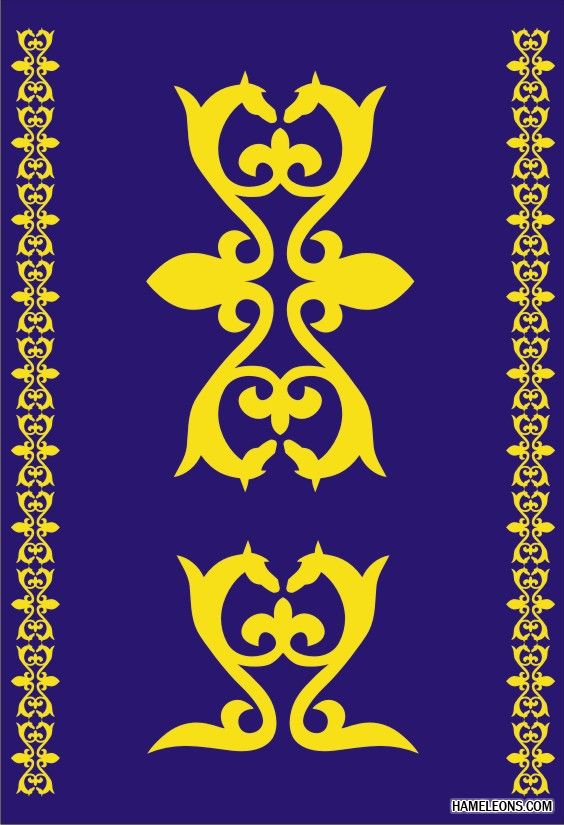 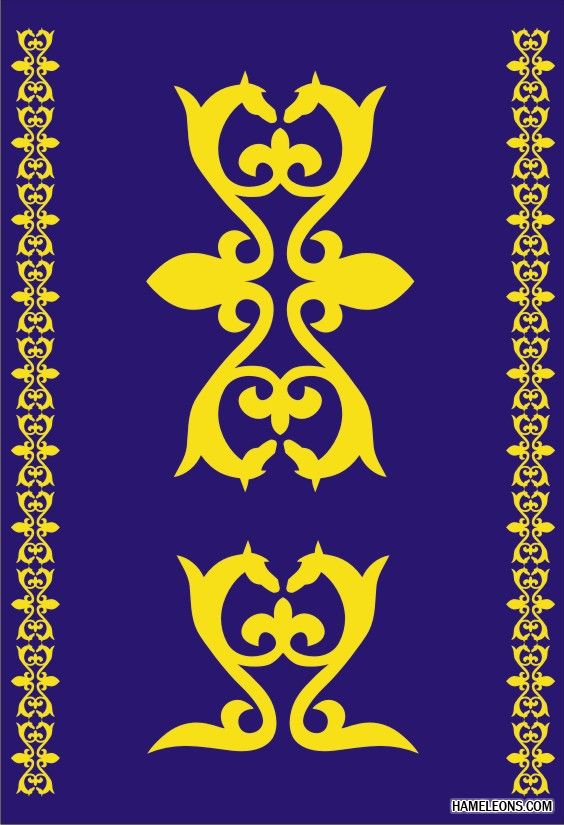 Ответ
1 декабря
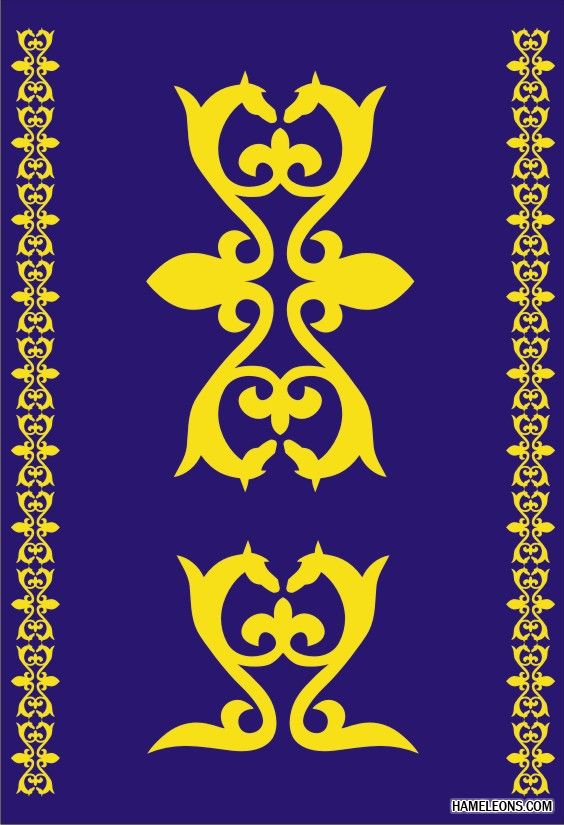 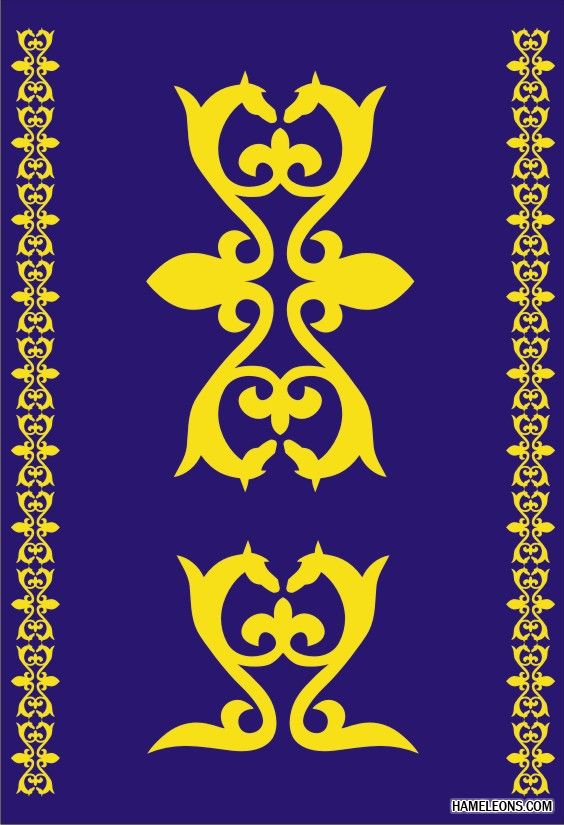 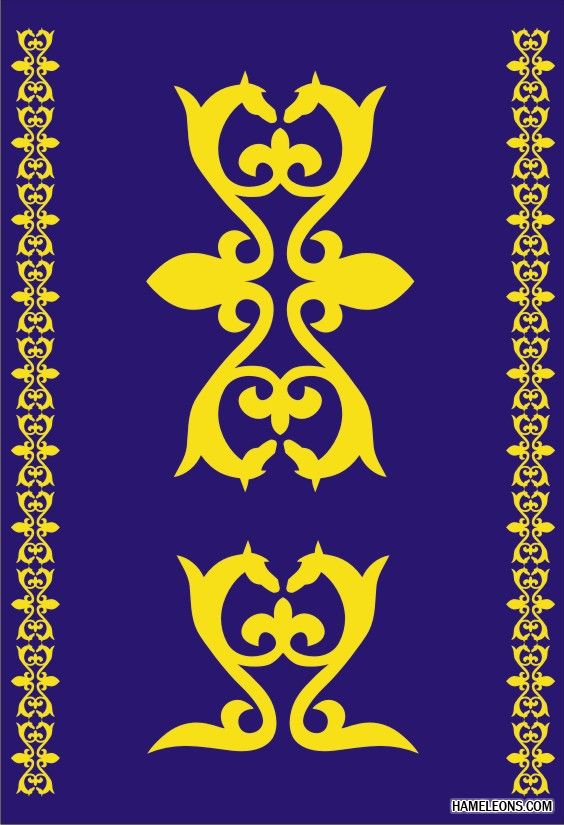 Вопрос 2
Какой статус получил                Н. Назарбаев в 2010 году?
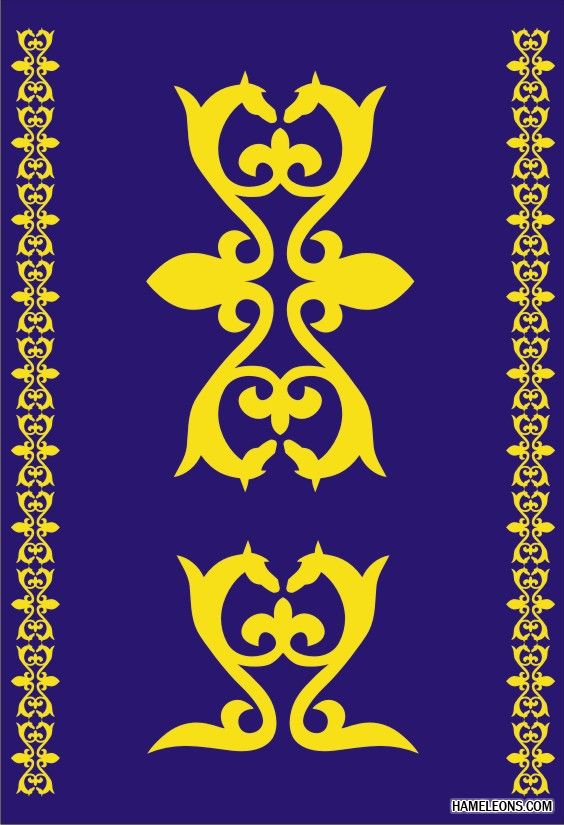 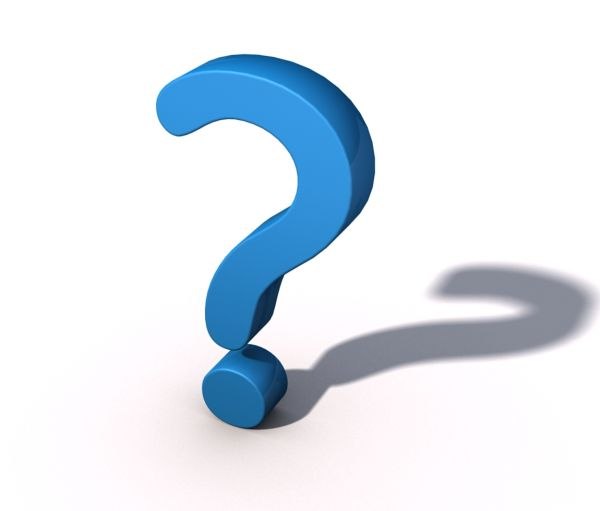 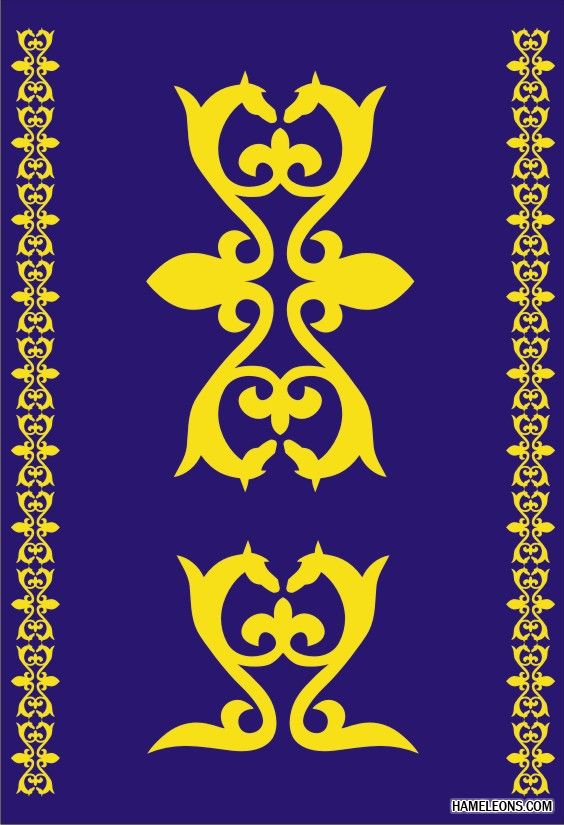 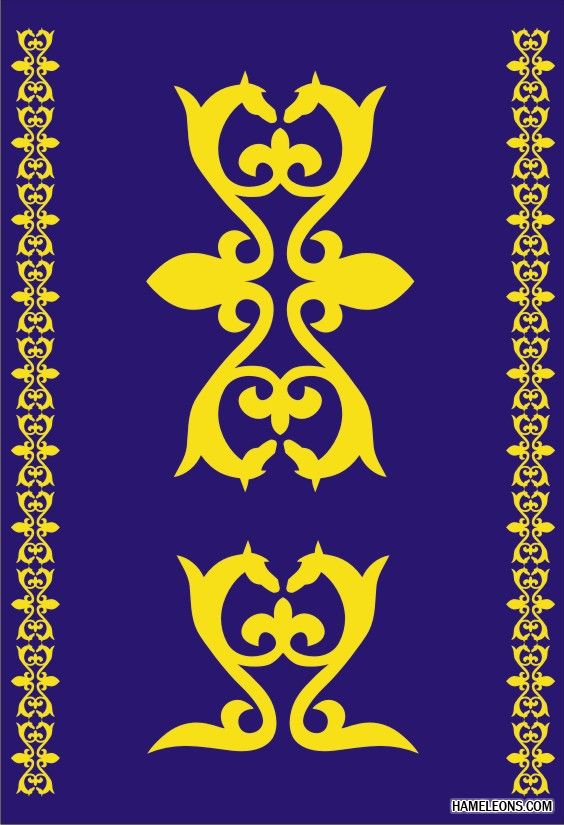 Ответ
Лидер Нации
Ел басы
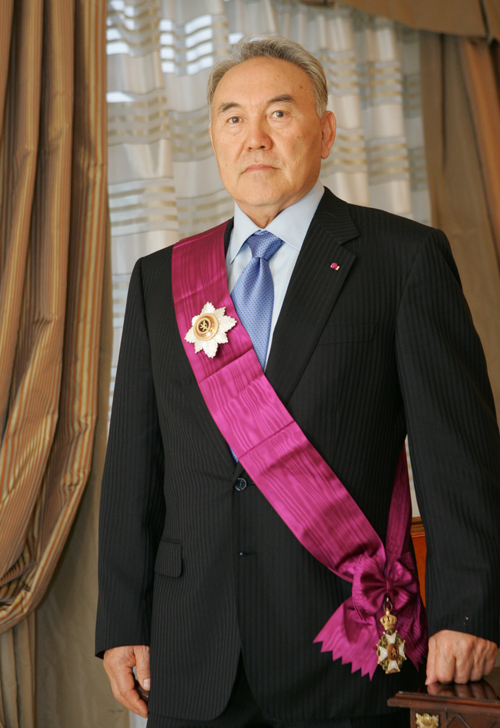 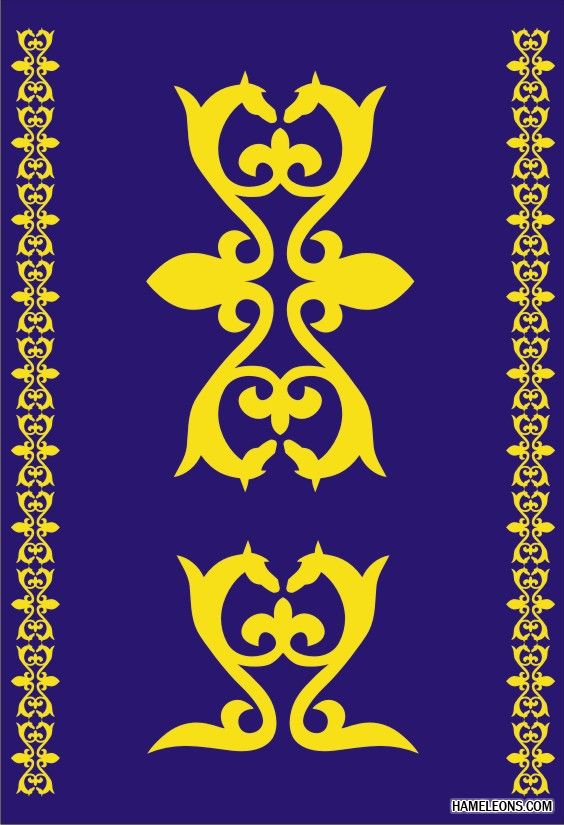 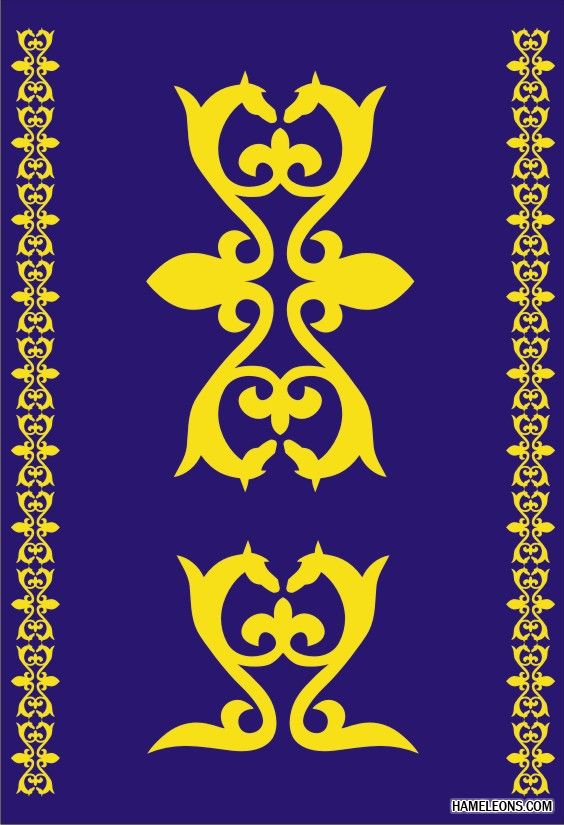 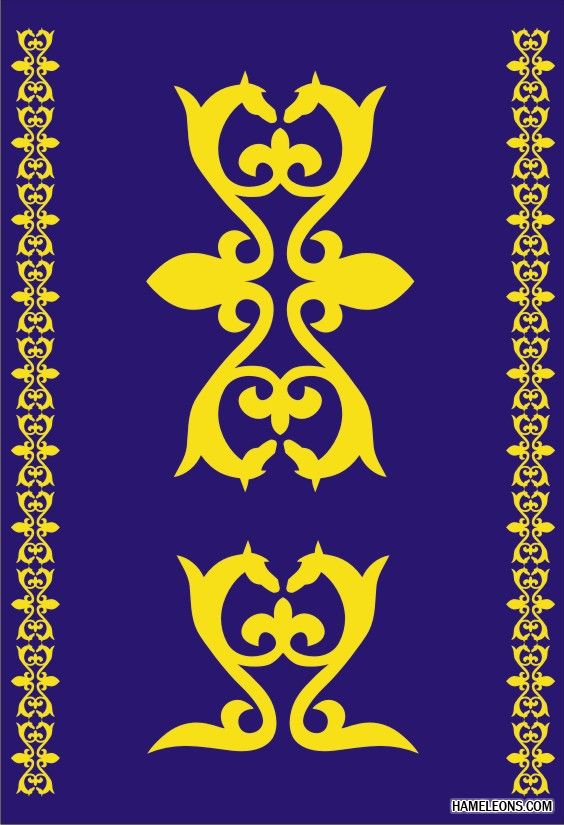 Вопрос 2
В каком году родился     Н. А. Назарбаев?
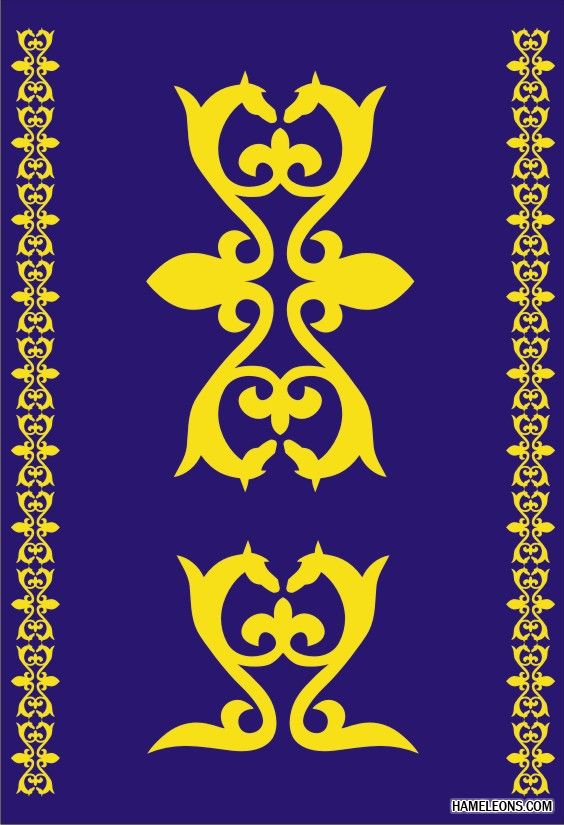 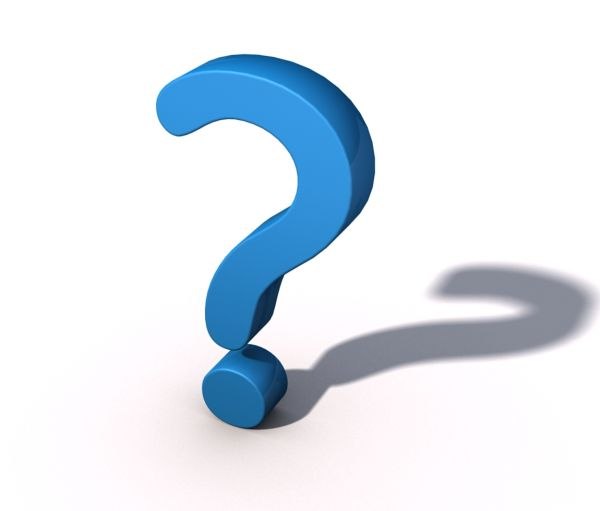 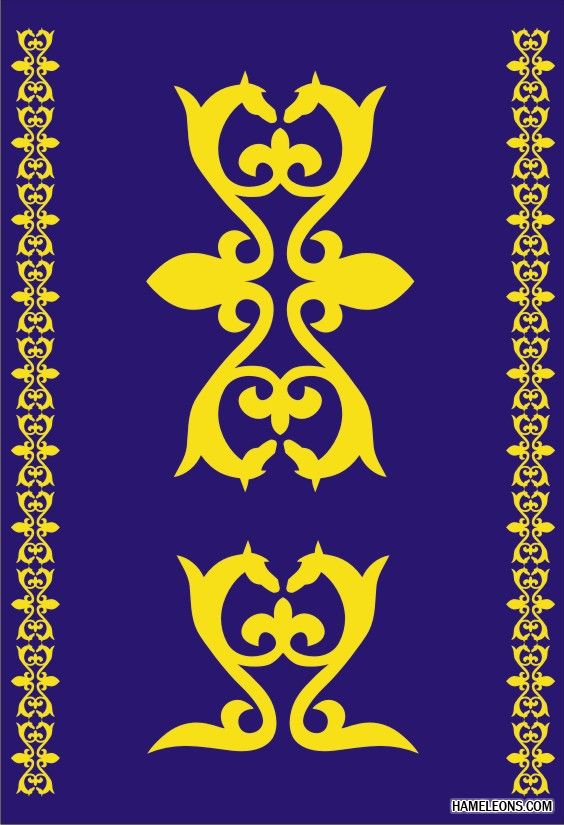 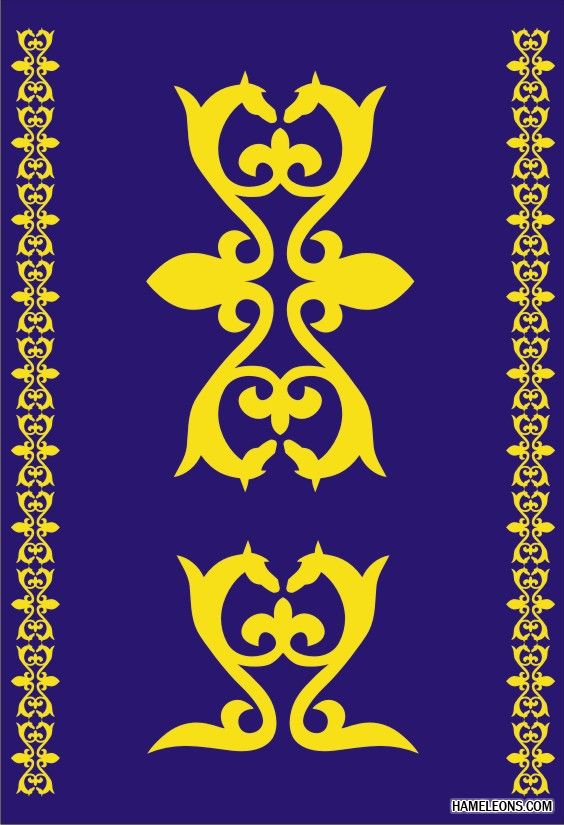 Ответ
Н. А. Назарбаев родился в 1940 году
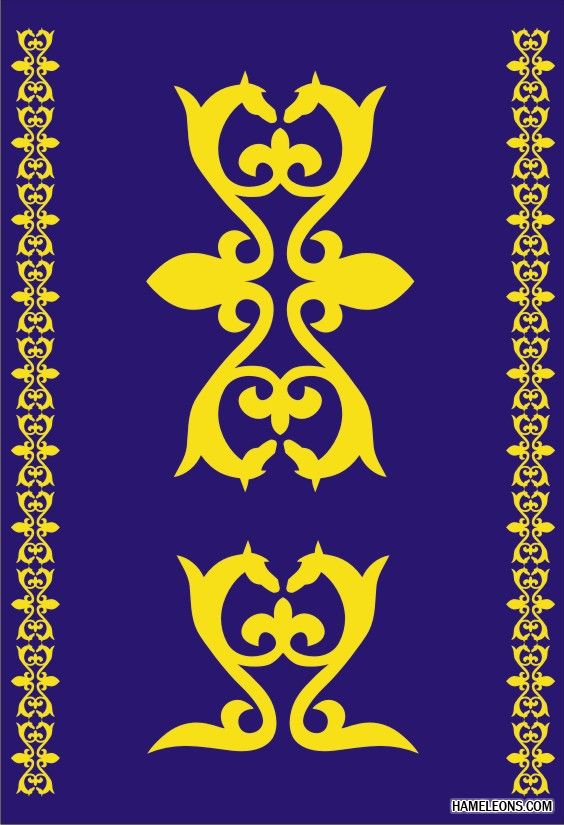 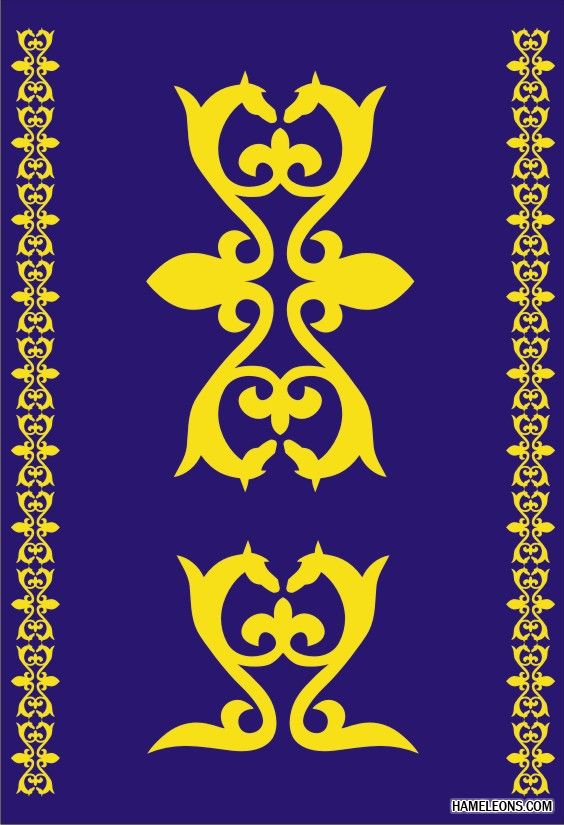 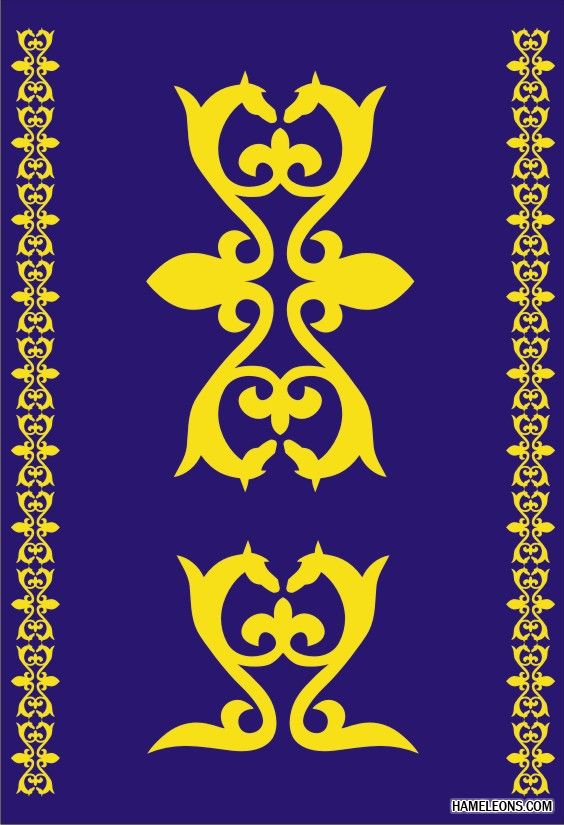 Вопрос 2
Чем любит заниматься в свободное время          Н.А. Назарбаев?
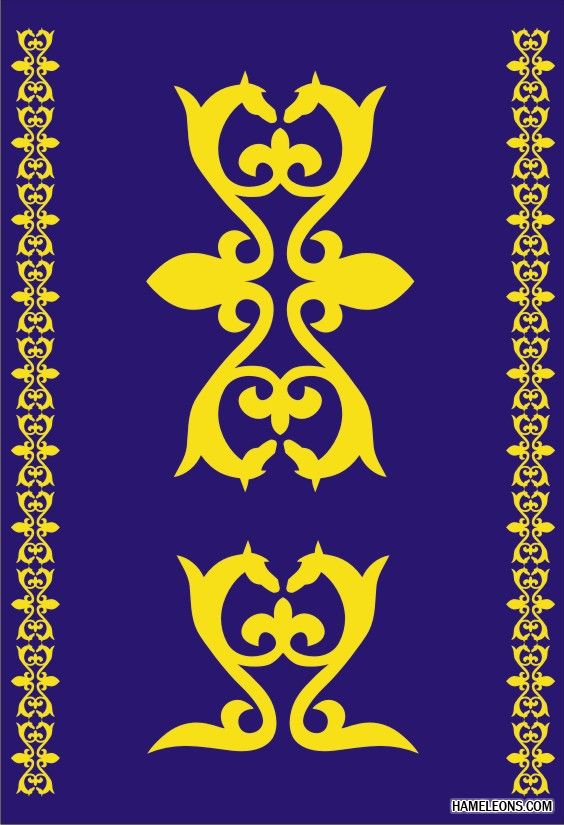 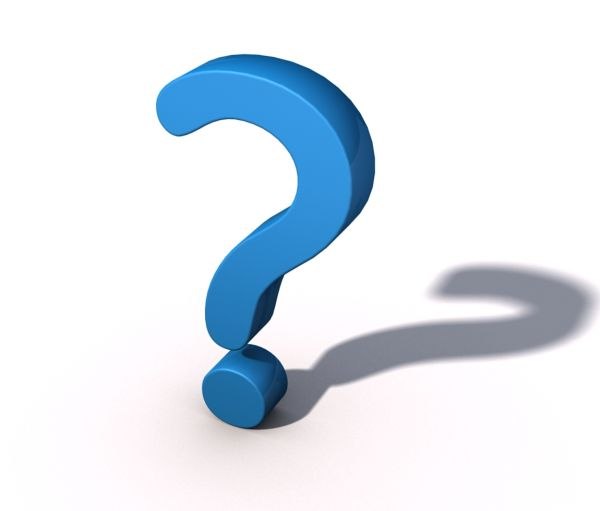 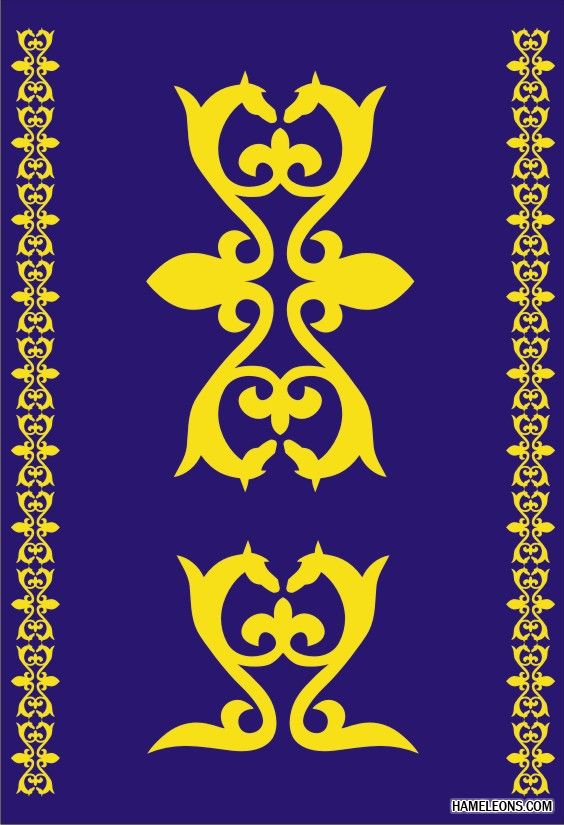 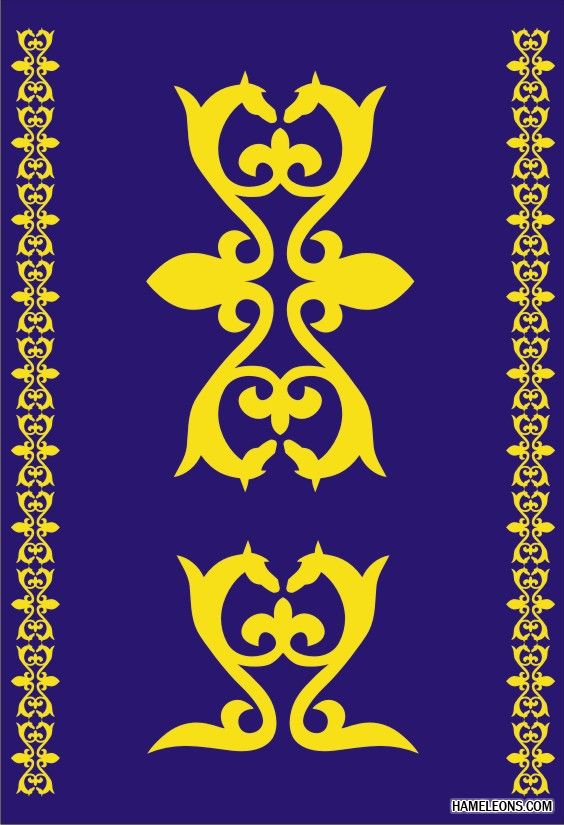 Ответ
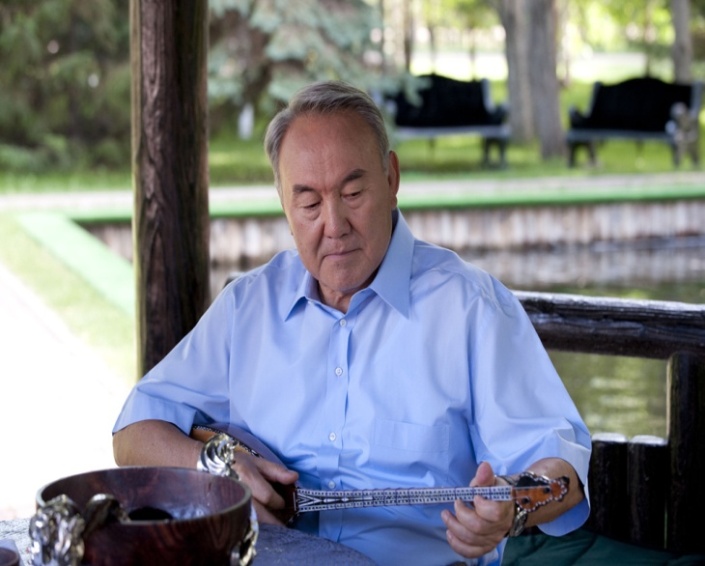 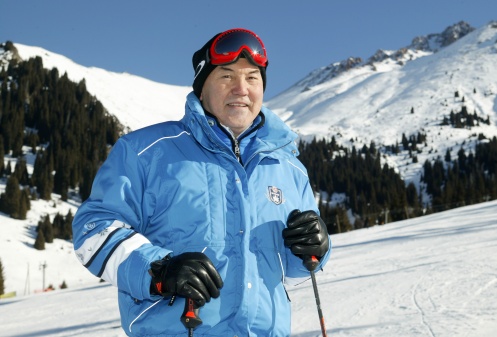 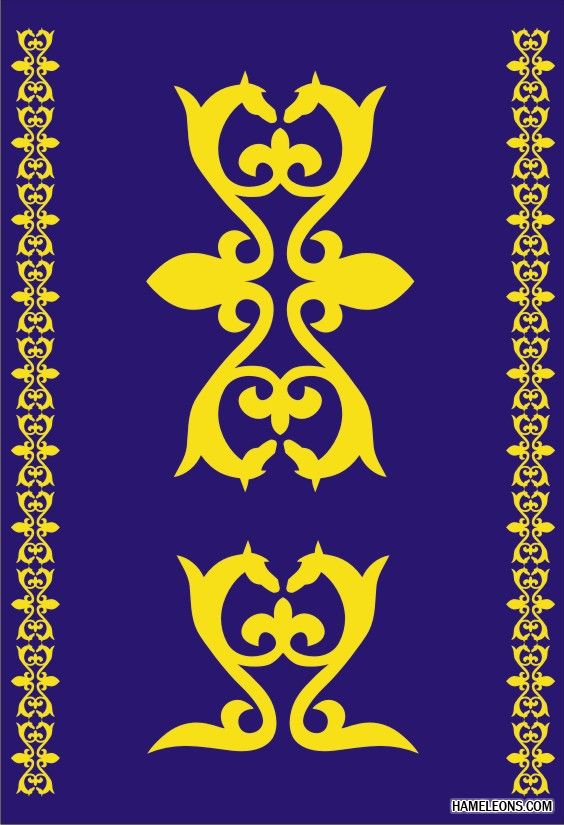 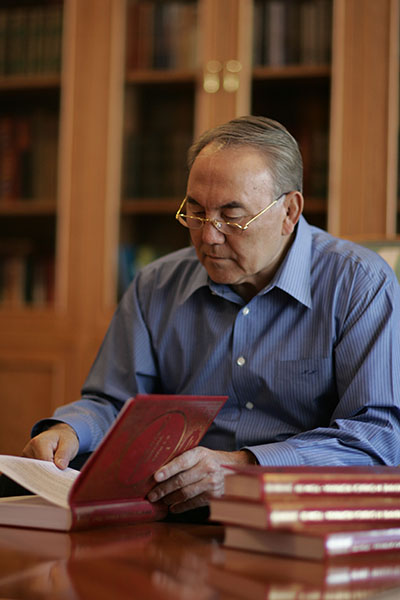 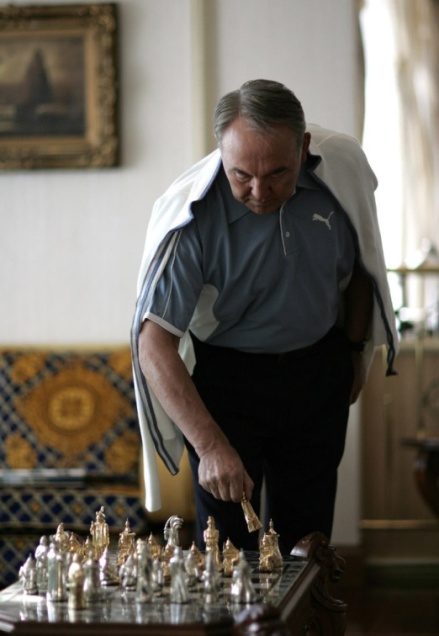 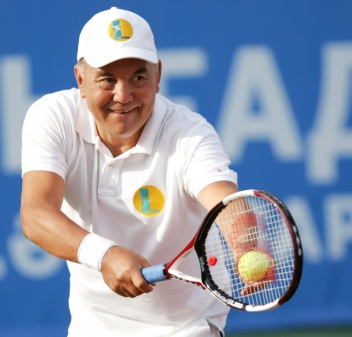 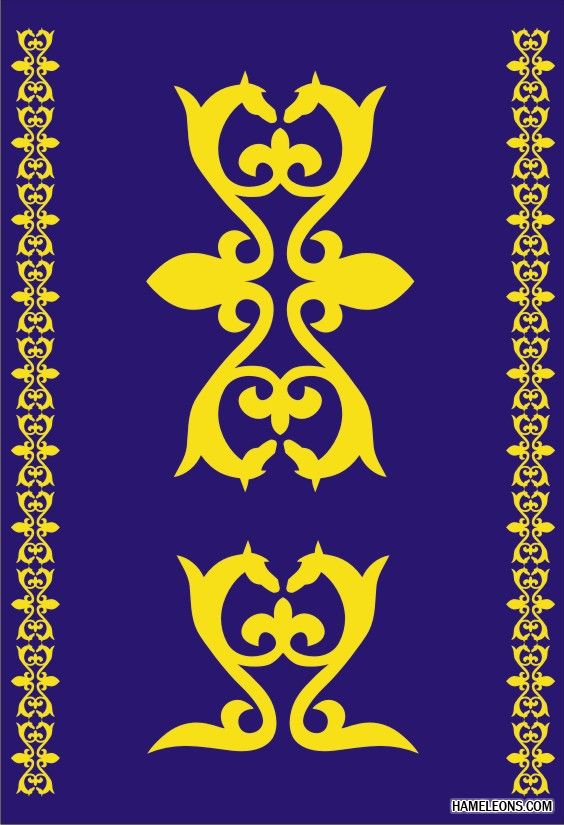 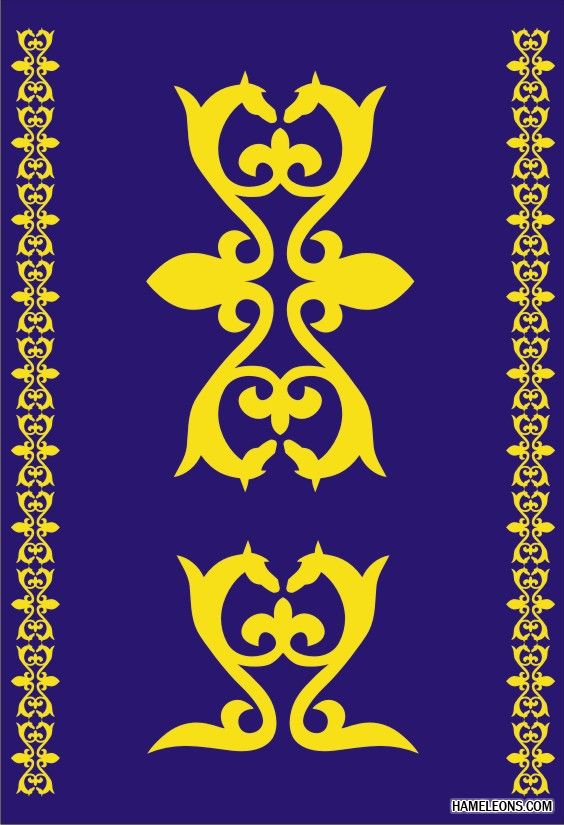 Вопрос 2
Как называется национальная валюта РК?
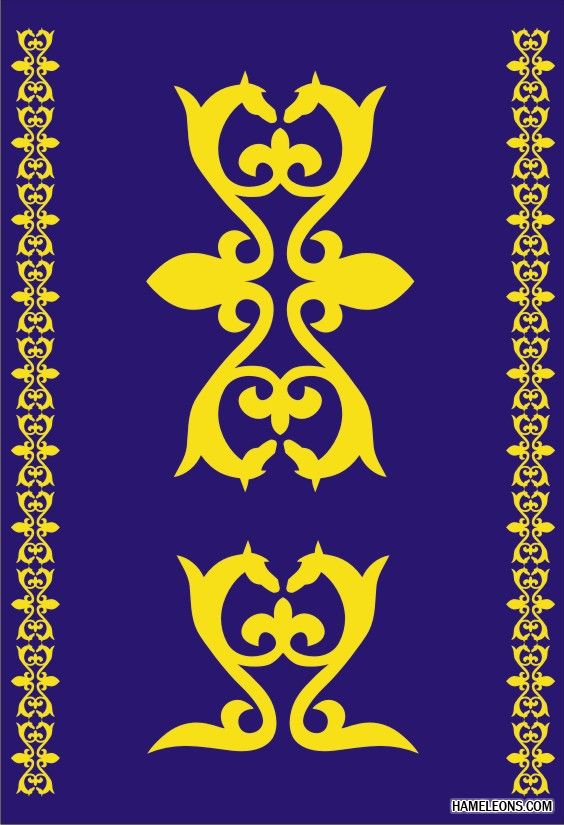 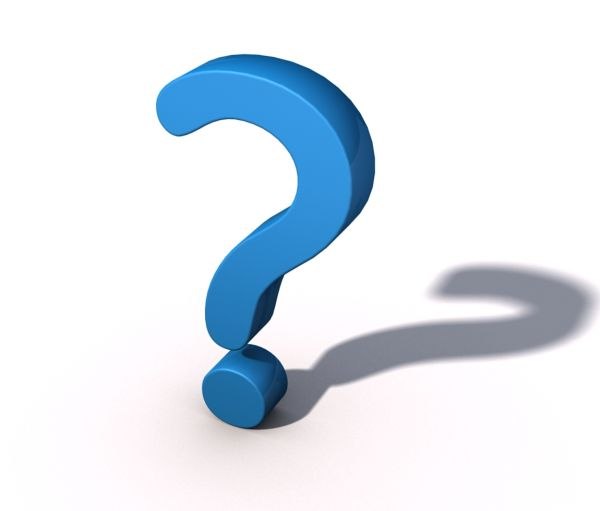 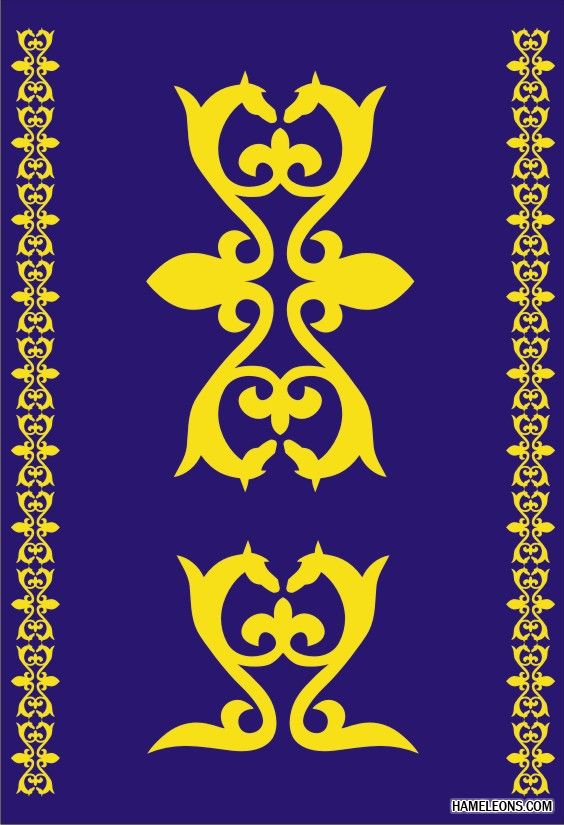 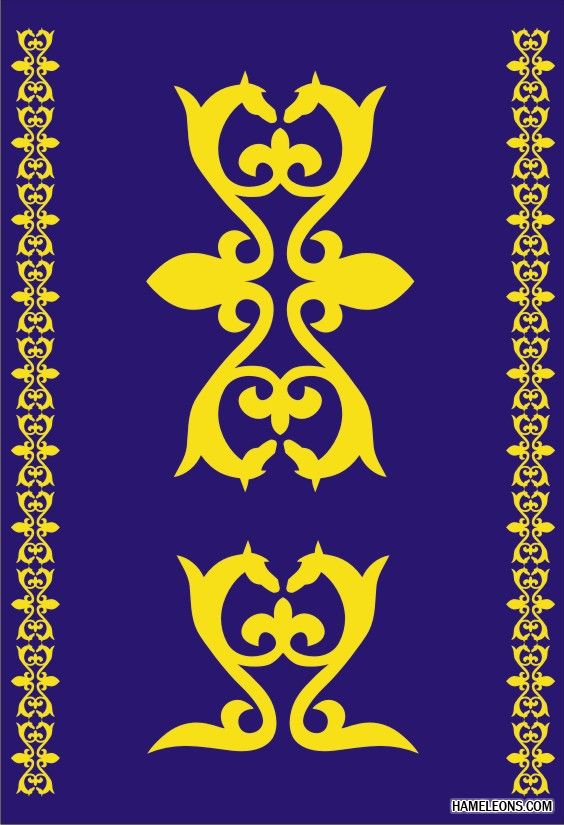 Ответ
Национальная валюта РК – тенге.
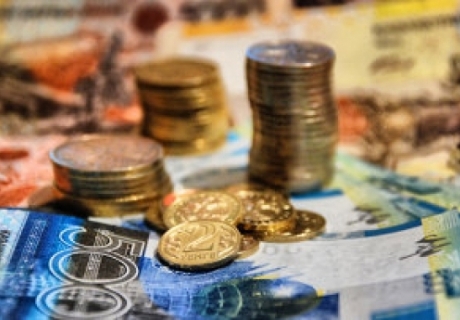 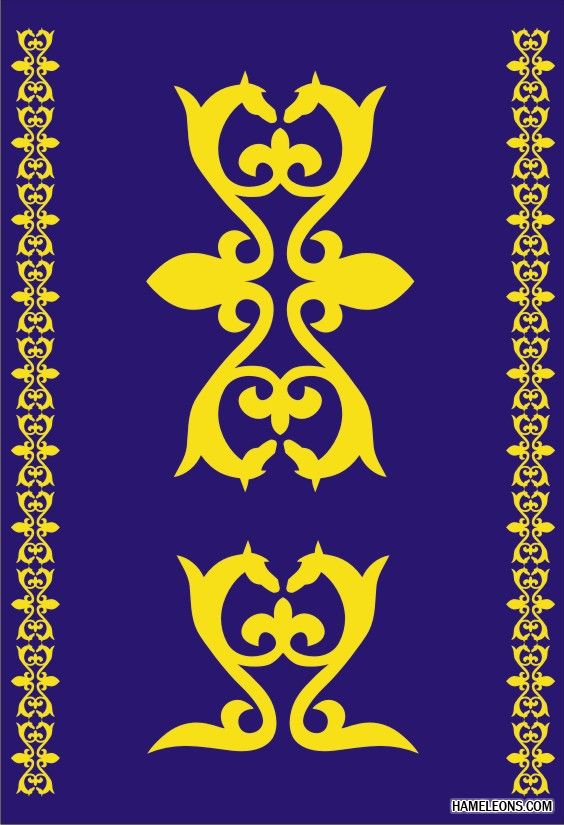 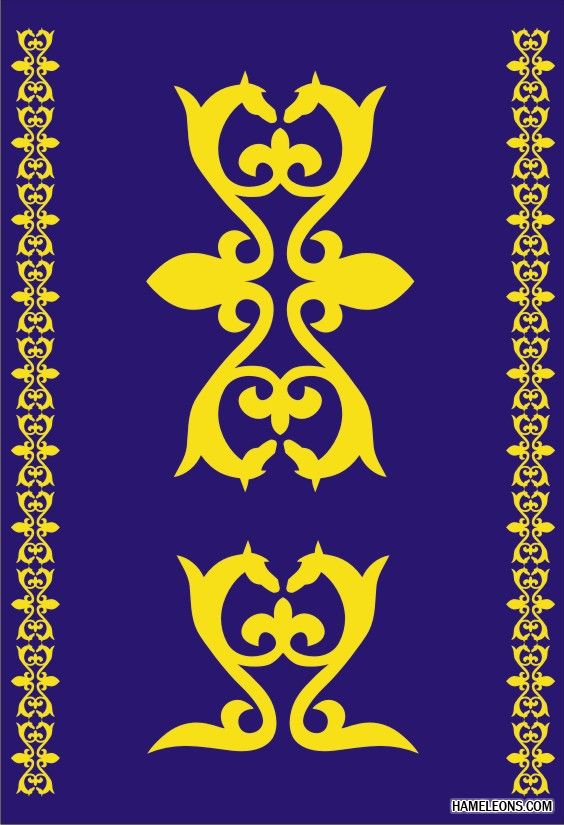 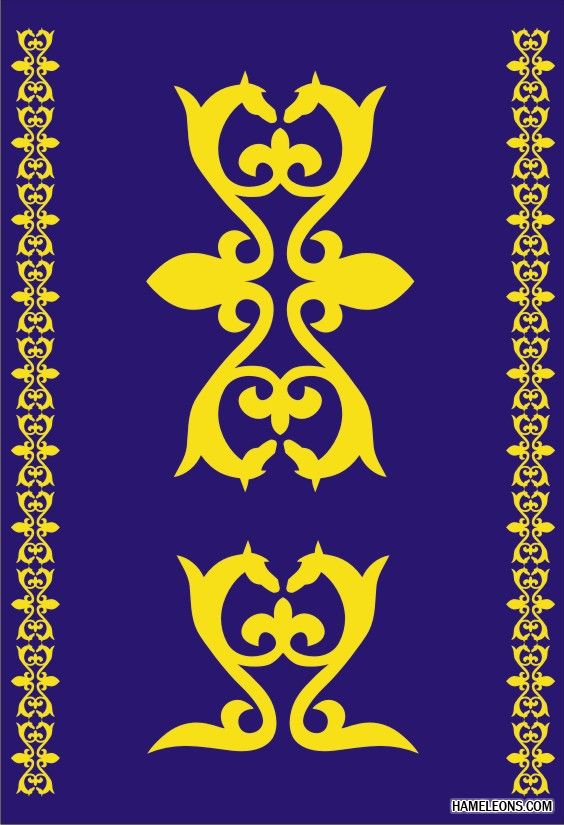 Вопрос 2
Как называется национальный напиток казахов?
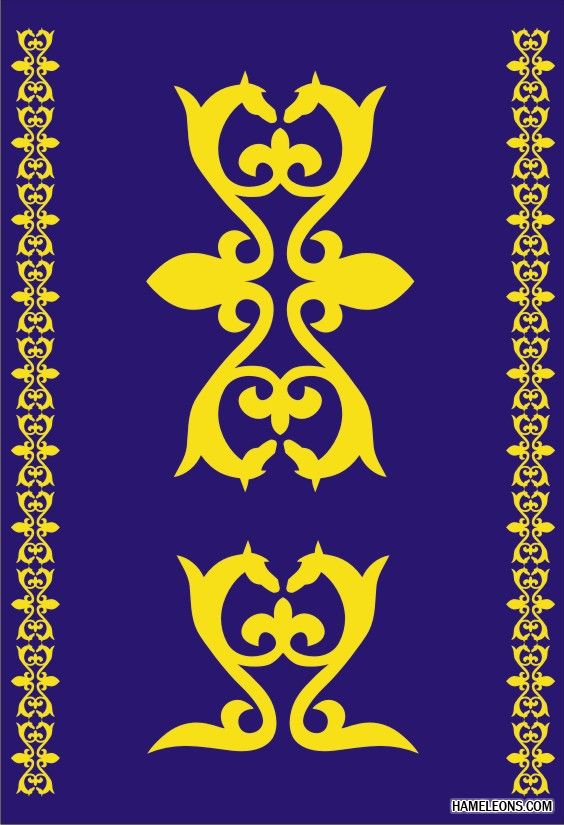 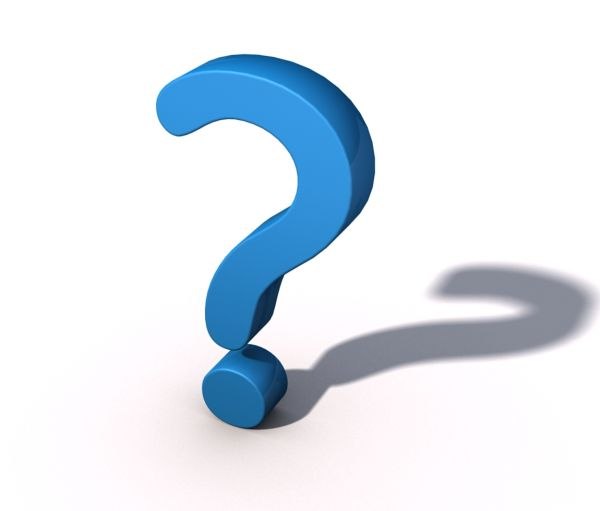 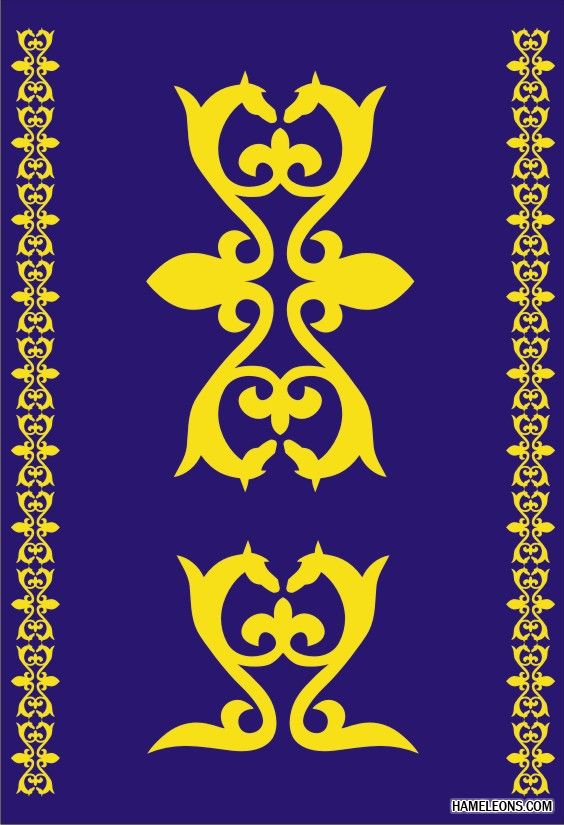 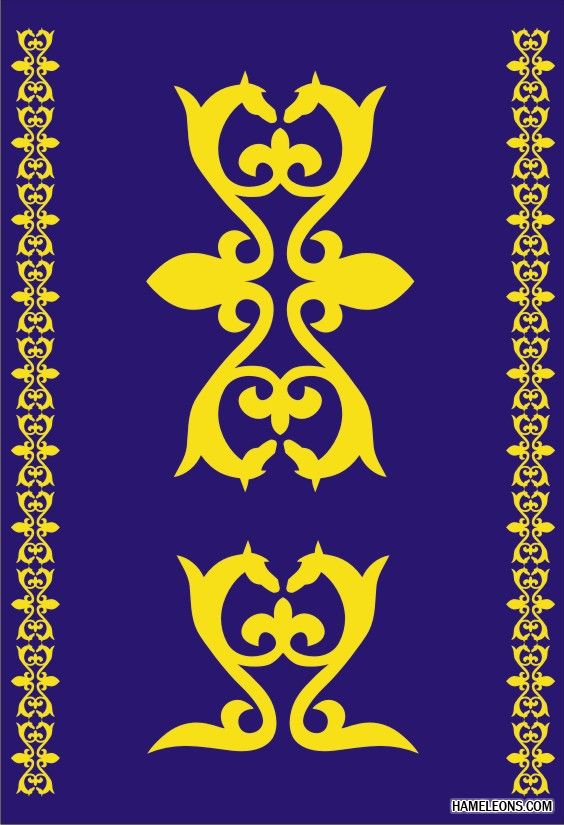 Ответ
кумыс
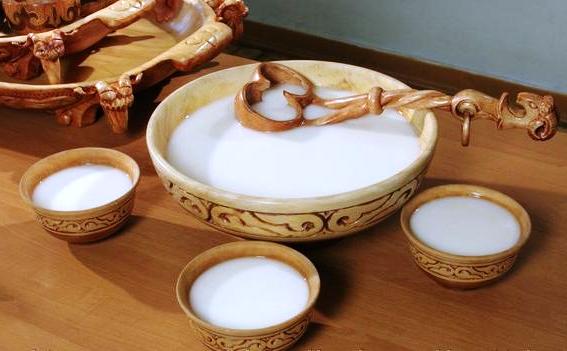 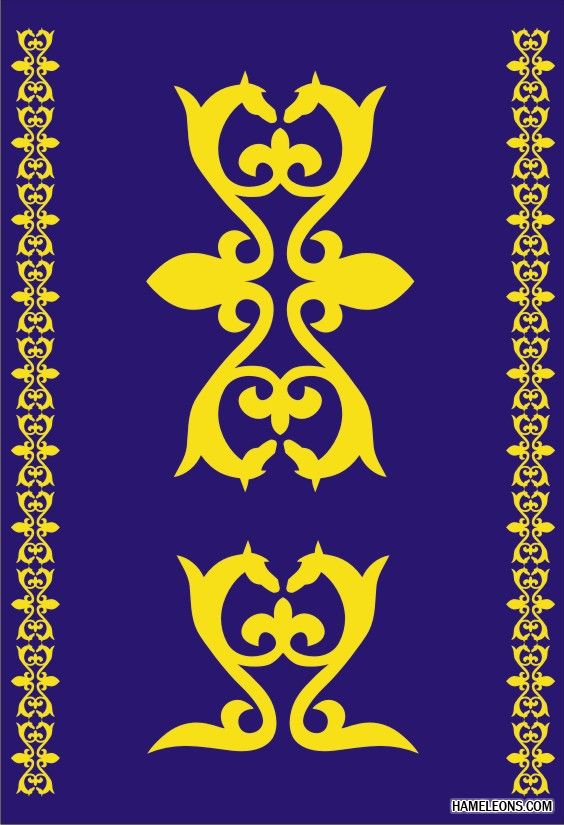 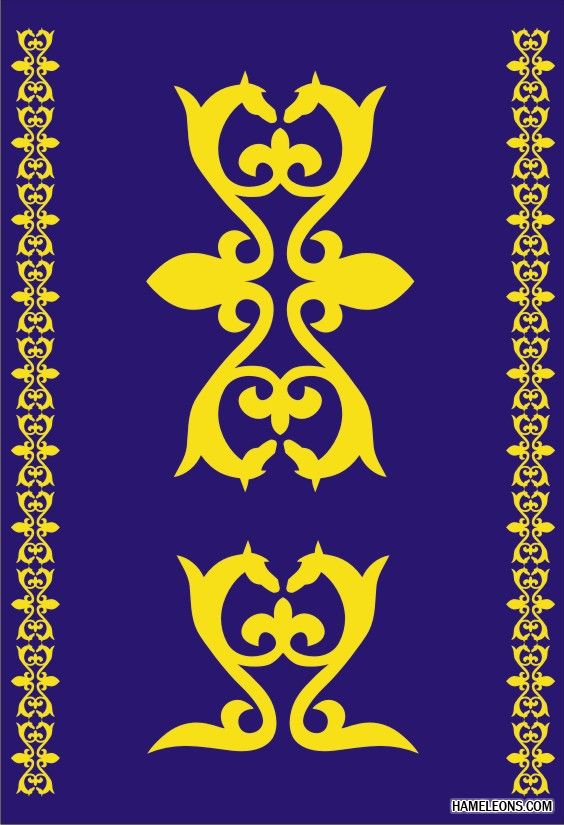 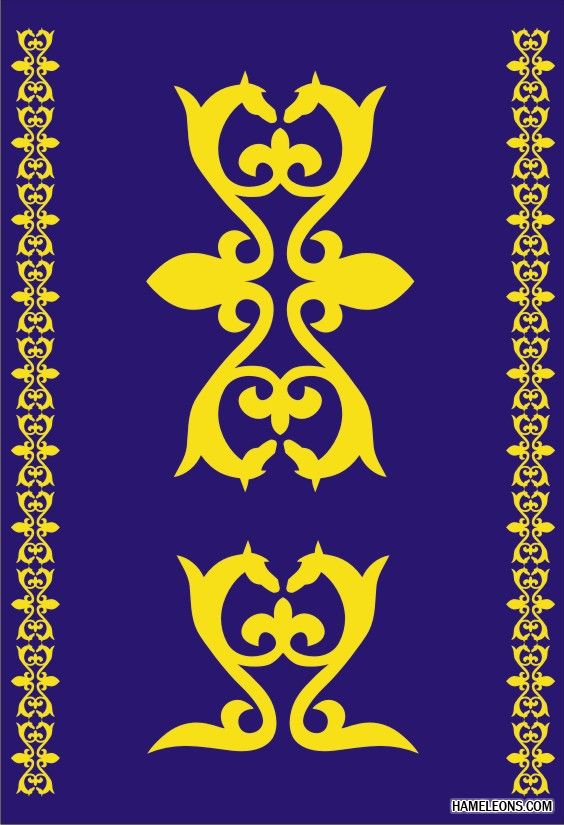 Вопрос 2
Какое место в мире занимает Казахстан по размерам территории?
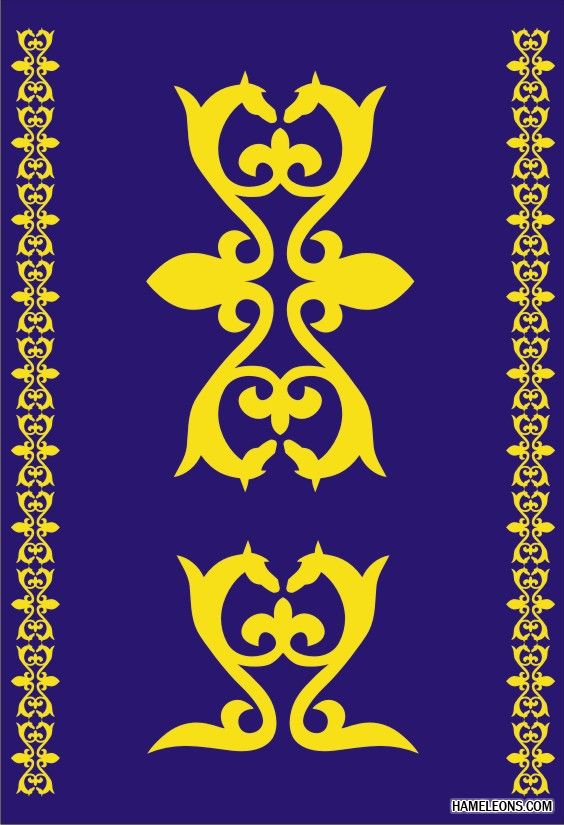 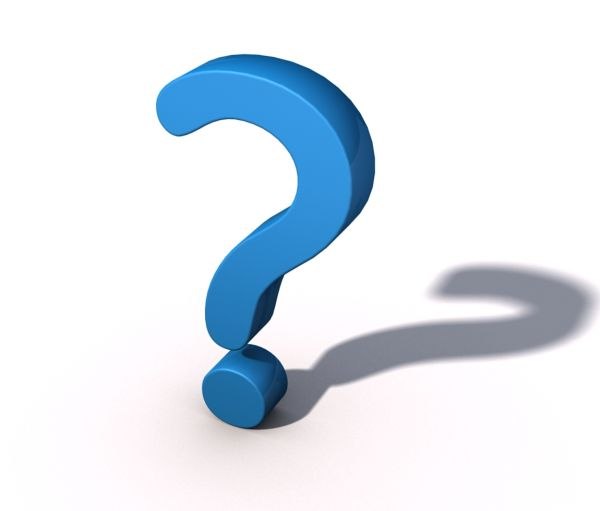 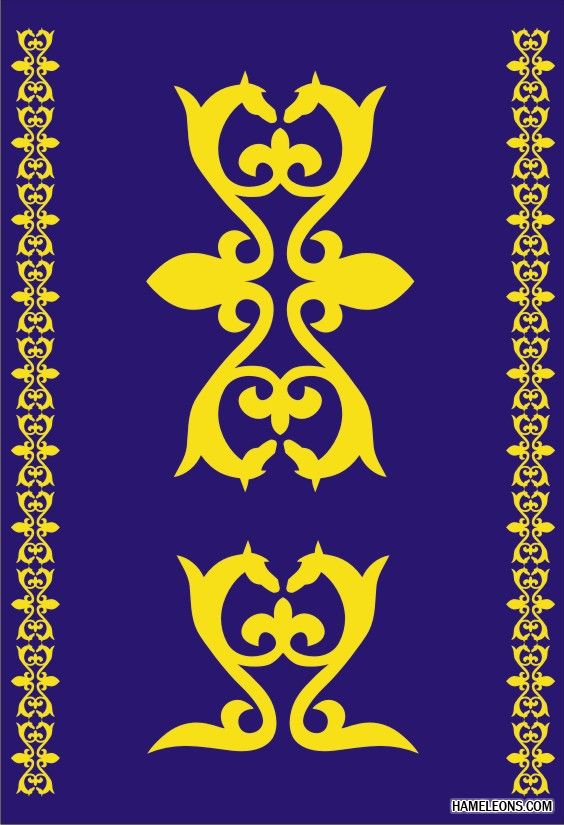 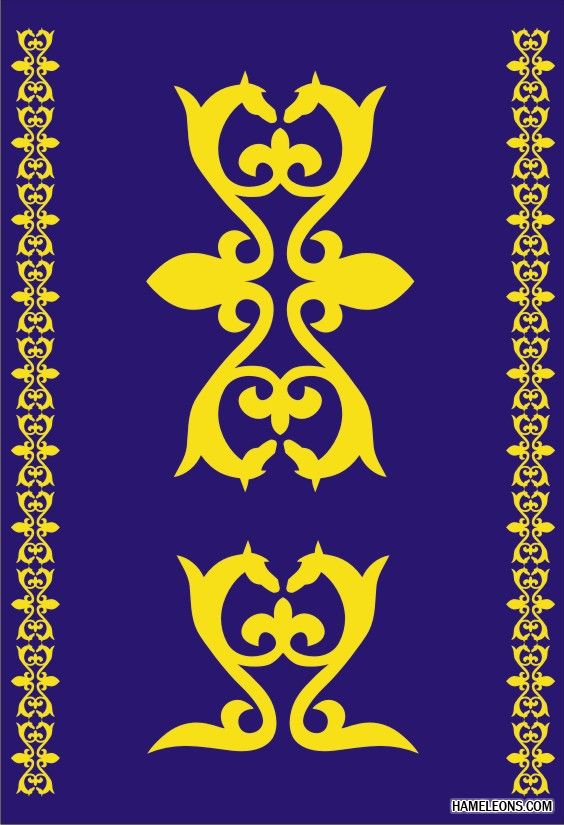 Ответ
9 место в мире по размерам территории
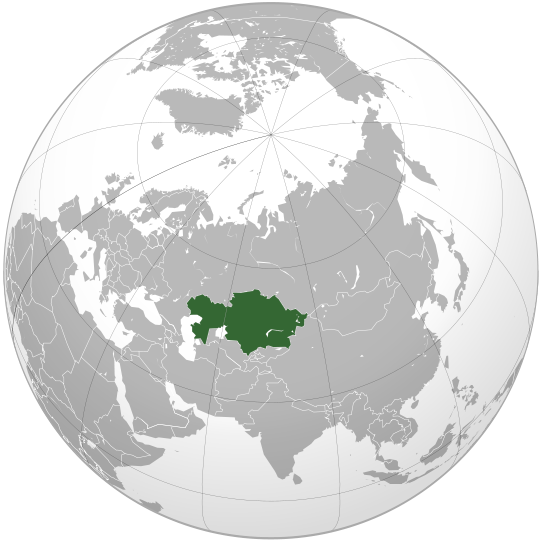 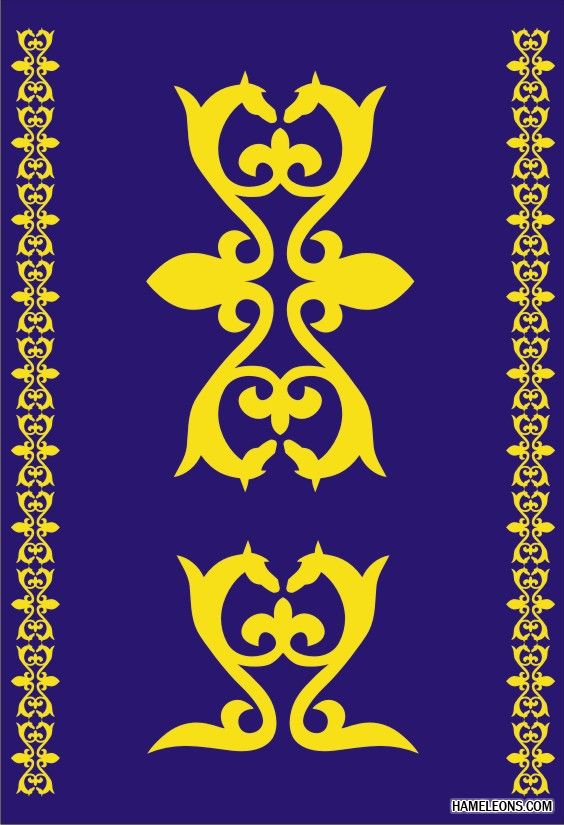 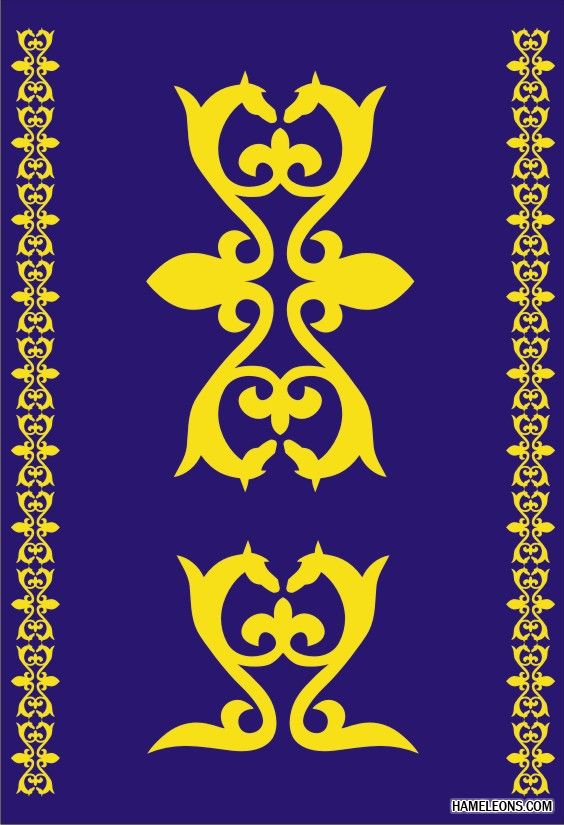 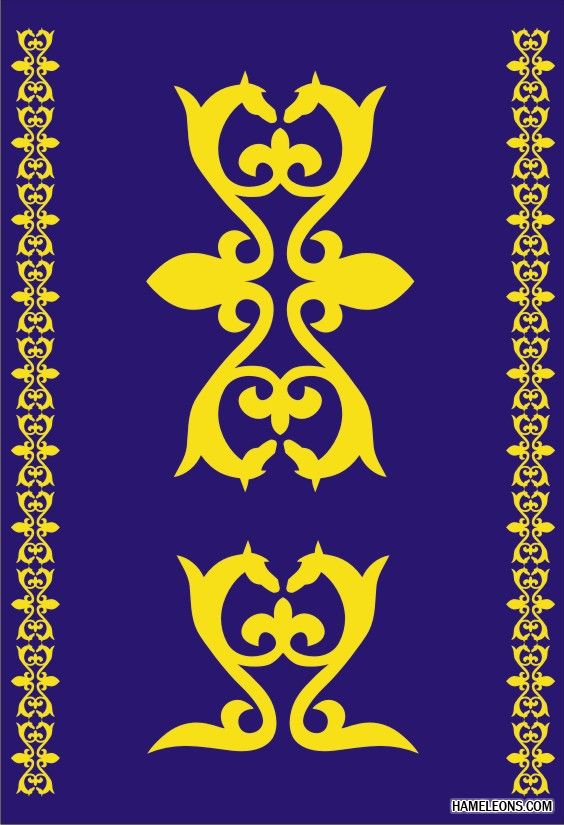 Вопрос 2
Как звали маму              Н. А. Назарбаева?
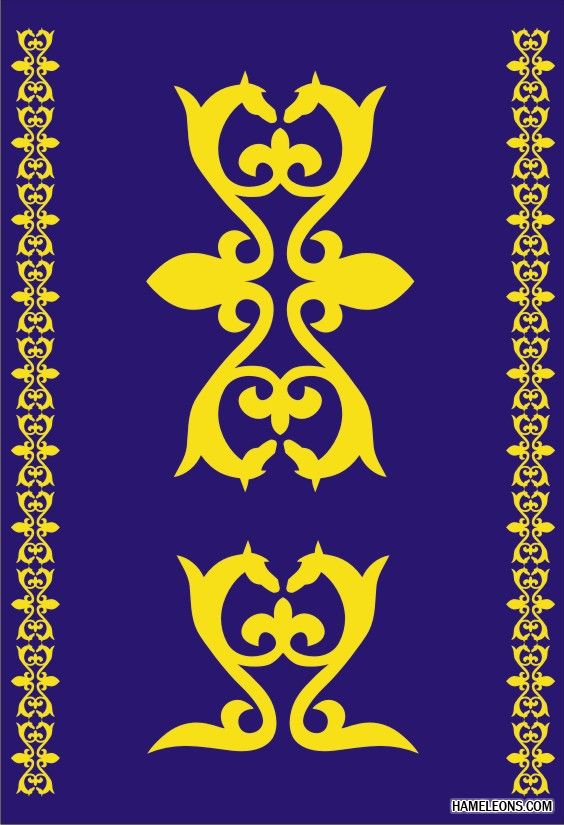 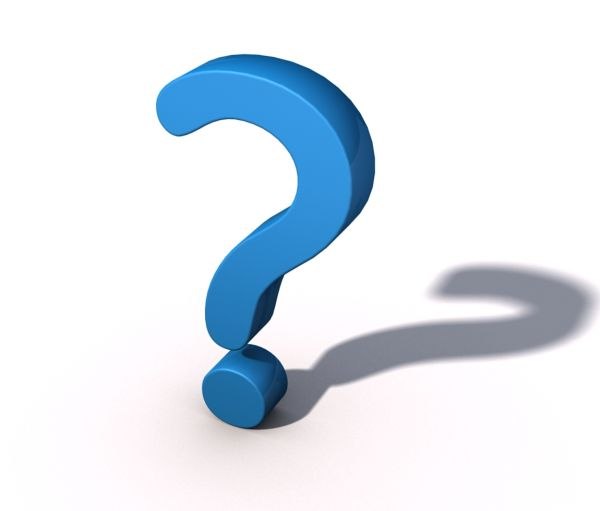 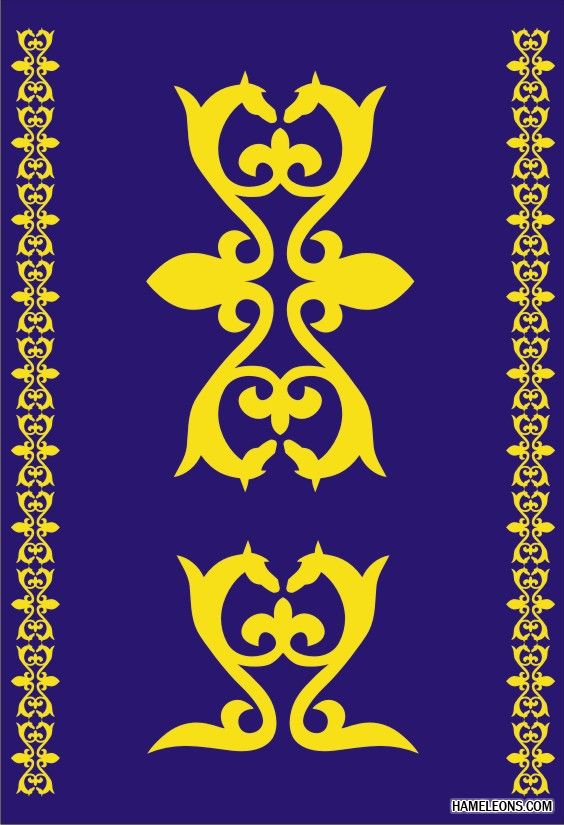 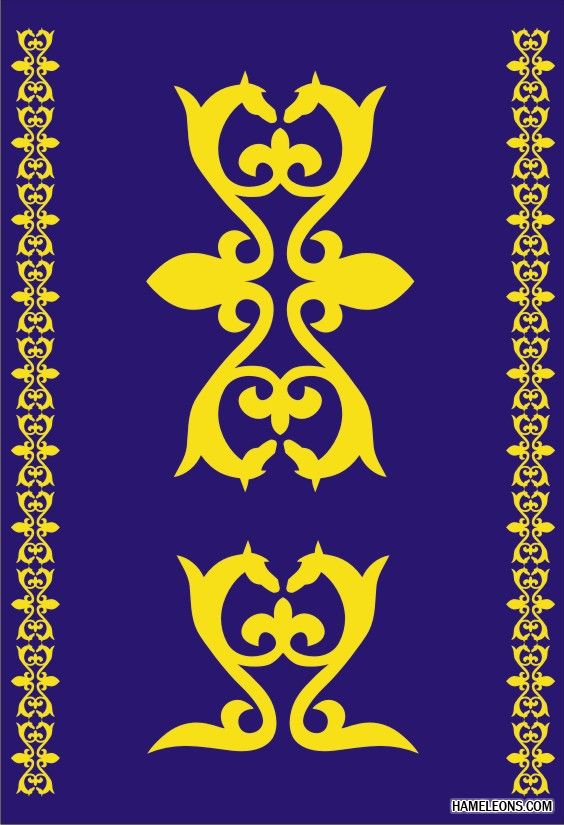 Ответ
Маму  Н.Назарбаева звали  Альжан.
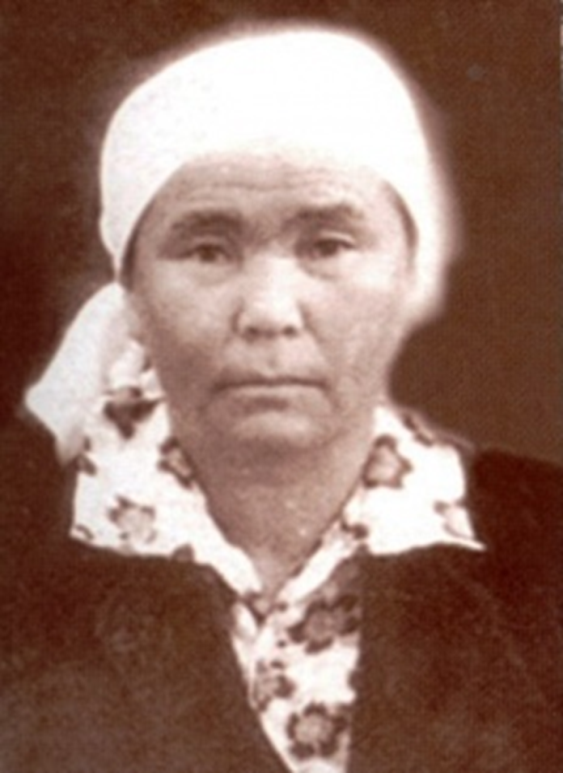 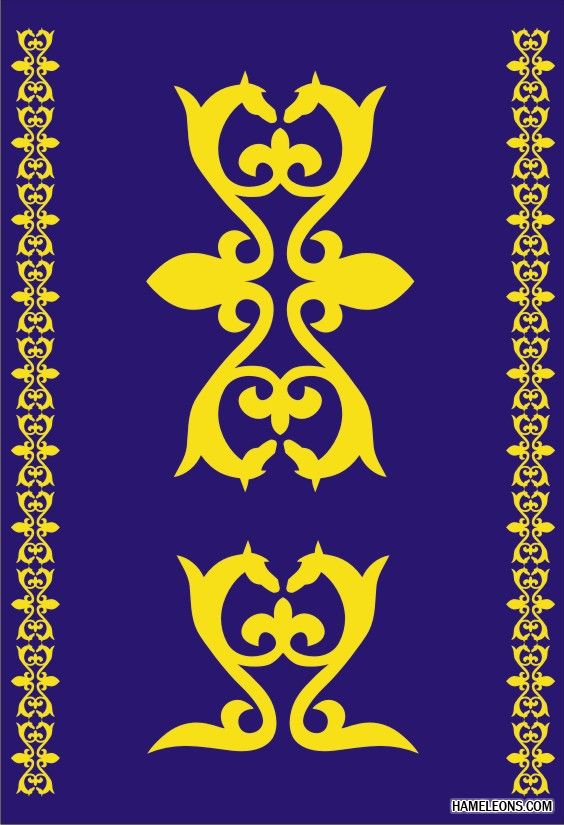 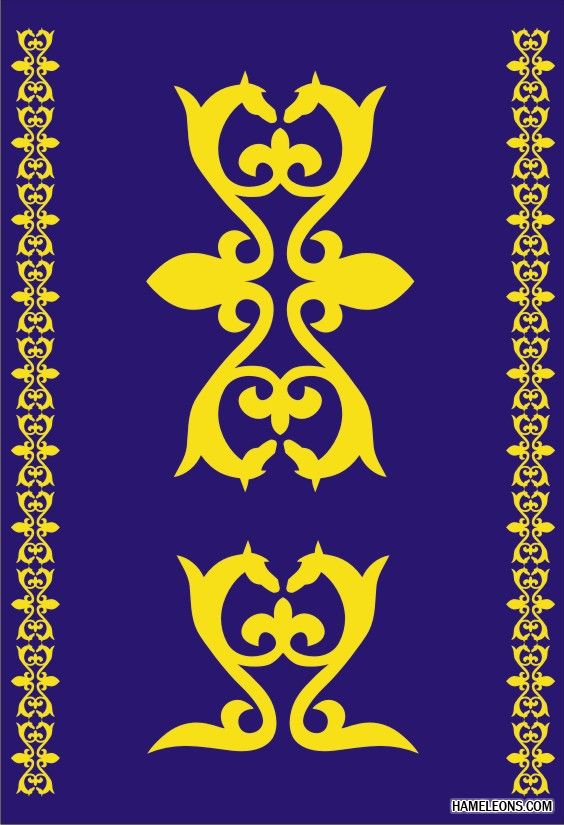 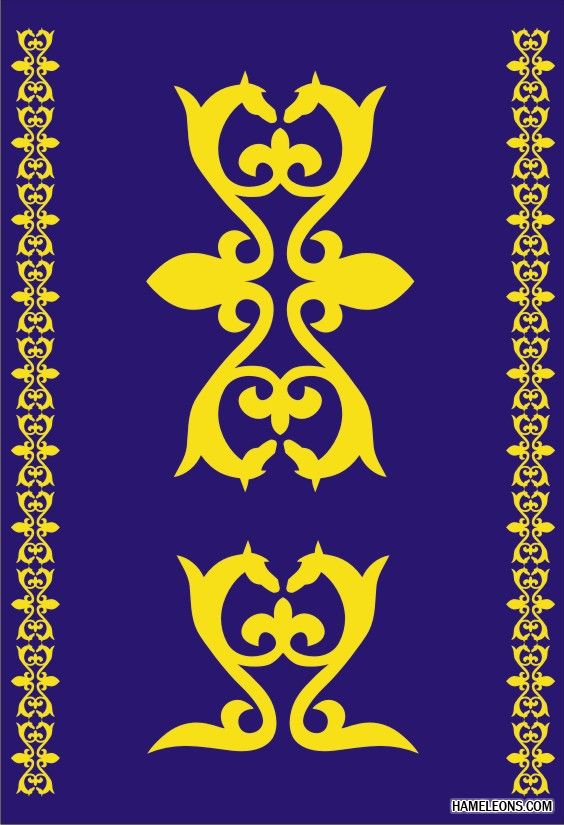 Вопрос 2
Как называют казахского воина-героя?
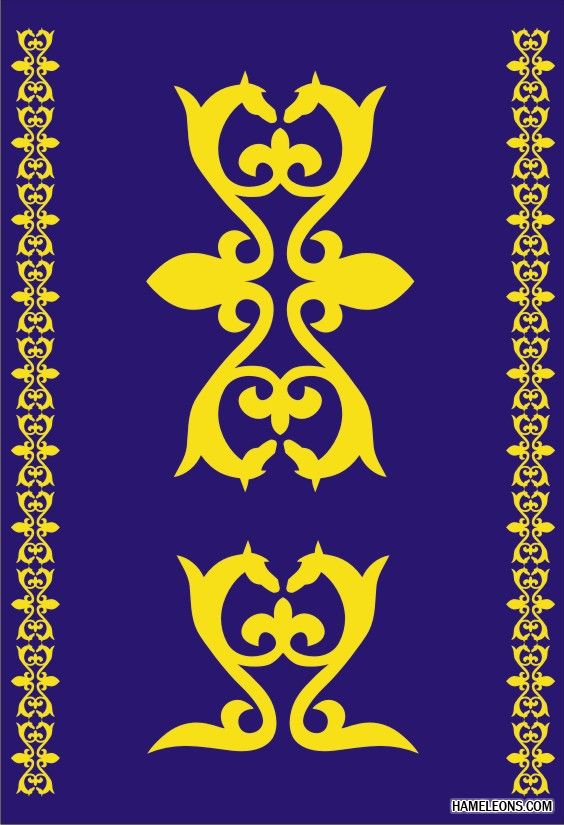 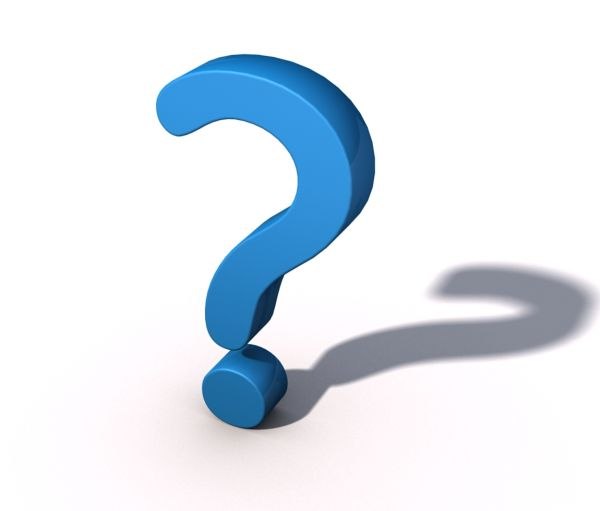 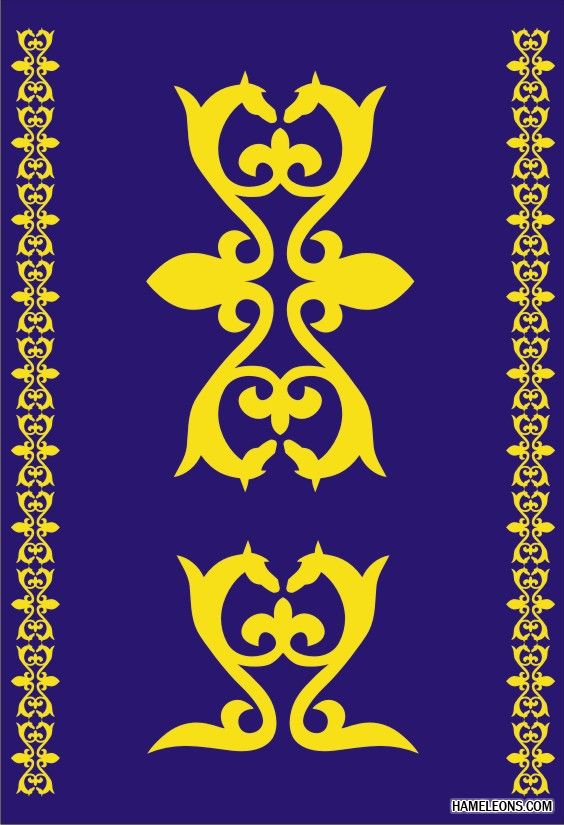 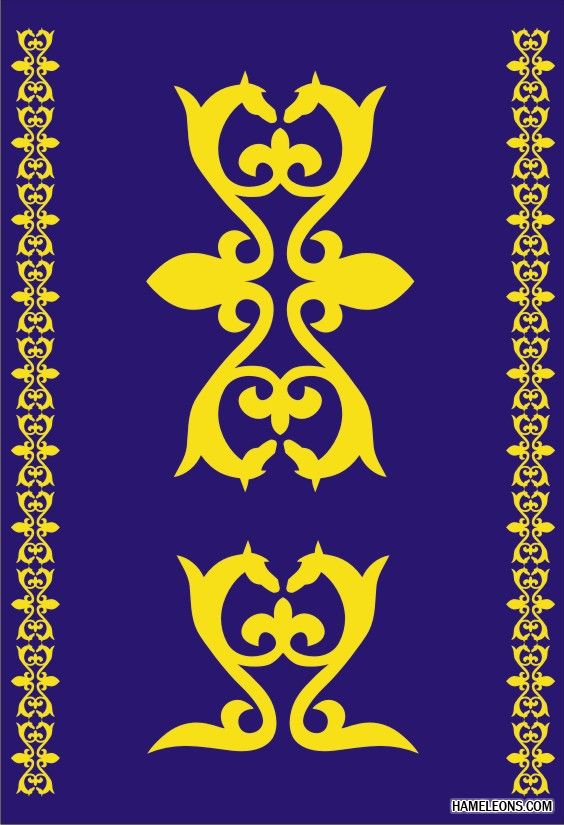 Ответ
Казахского воина-героя называют батыр.
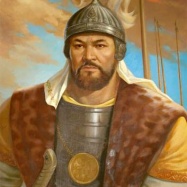 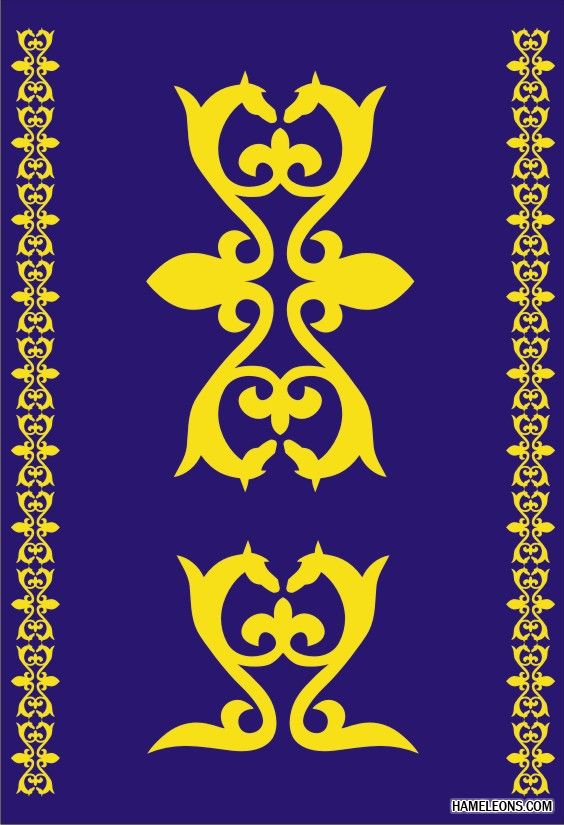 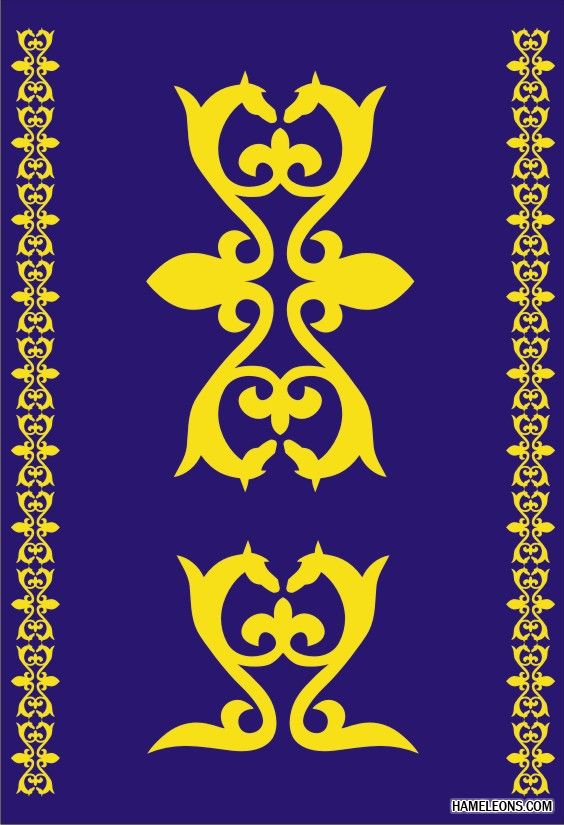 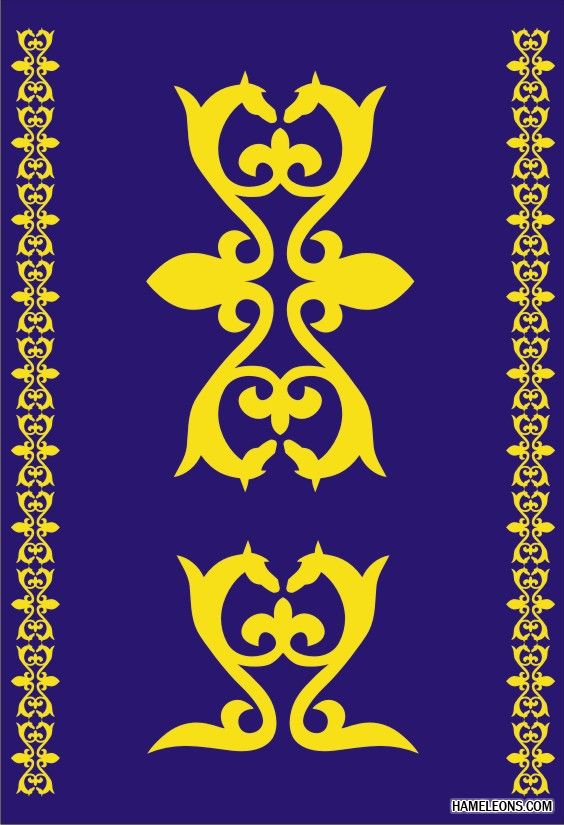 Вопрос 2
Как звали отца              Н. А. Назарбаева?
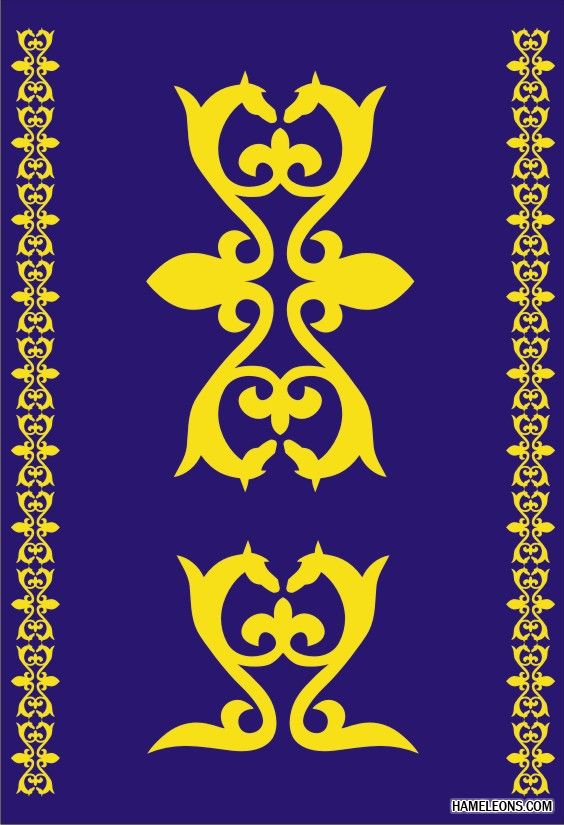 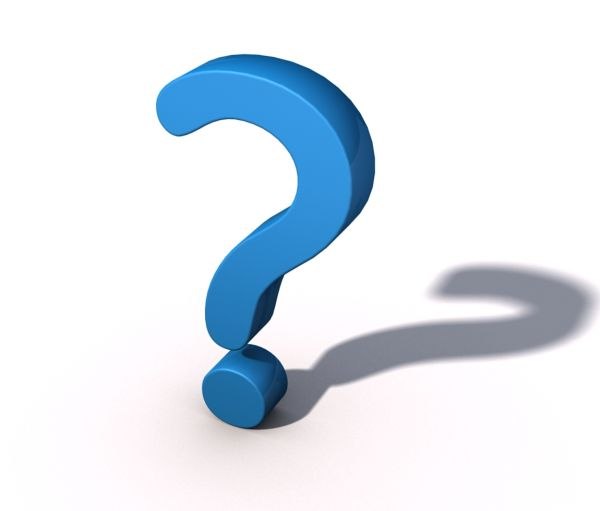 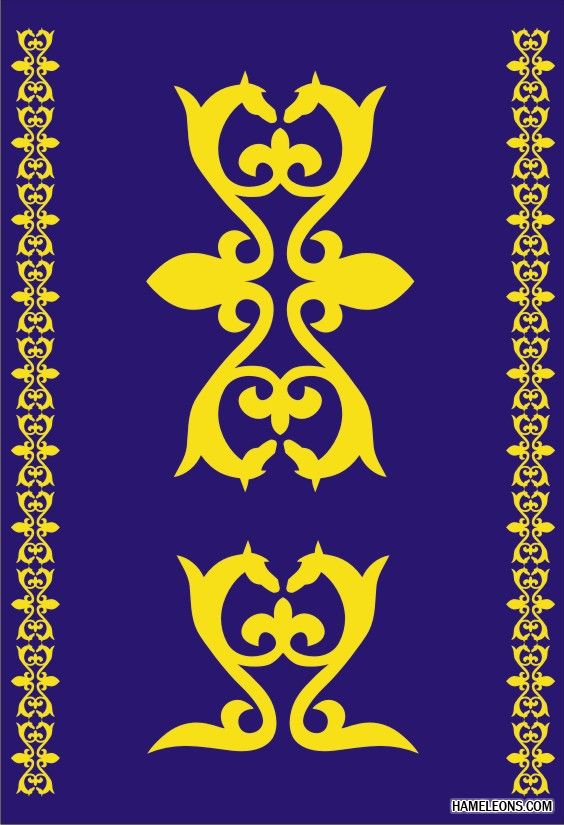 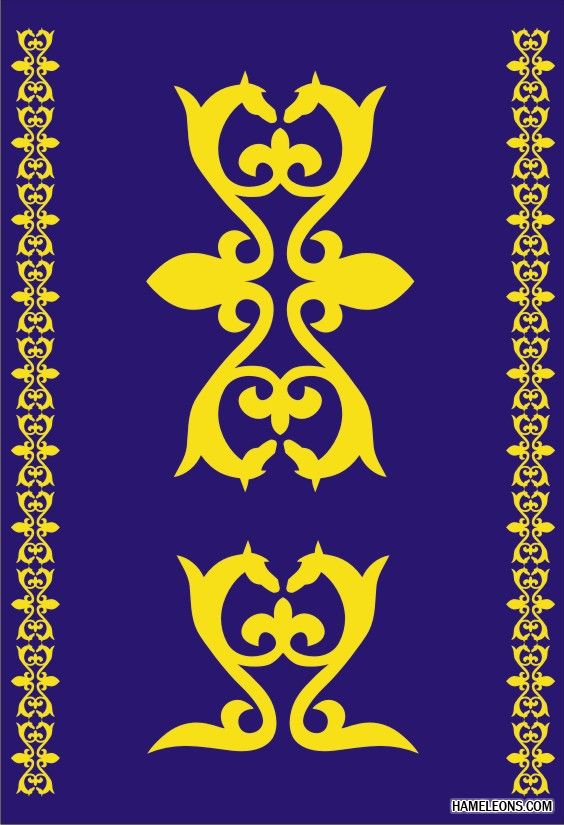 Ответ
Отец Н.Назарбаева - Абиш
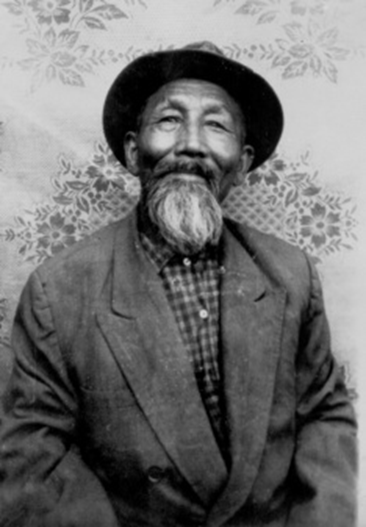 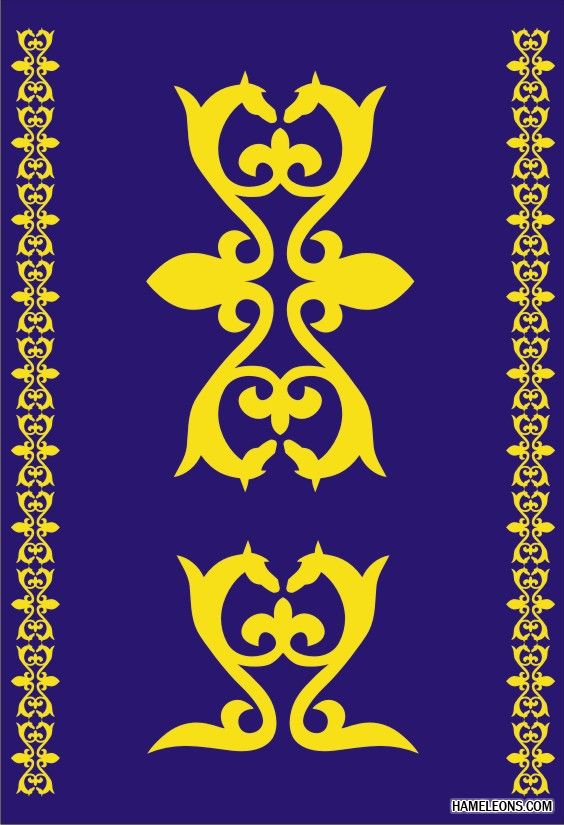 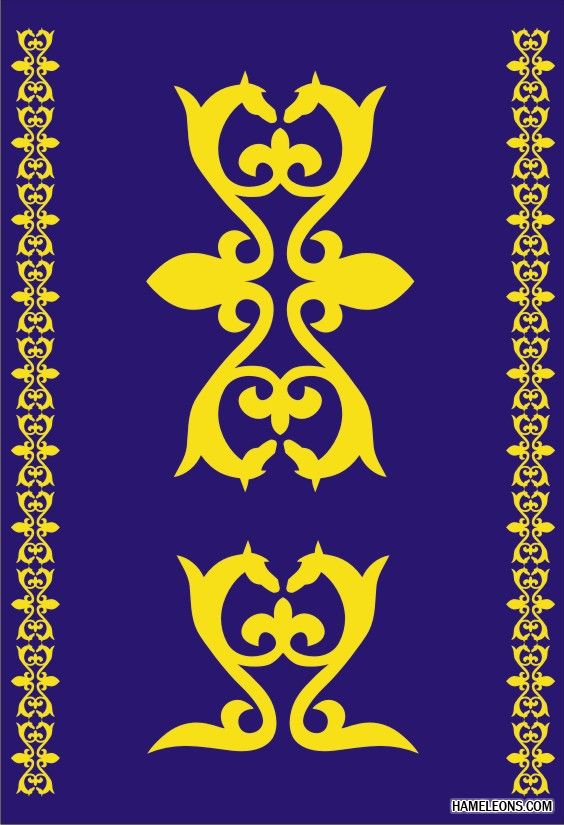 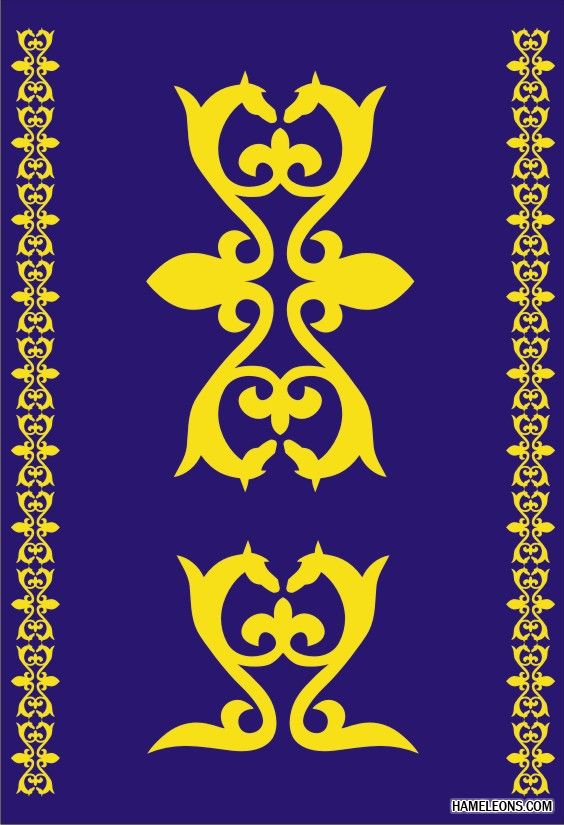 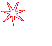 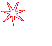 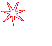 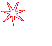 2 тур Тёмная лошадка
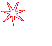 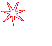 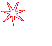 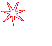 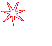 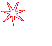 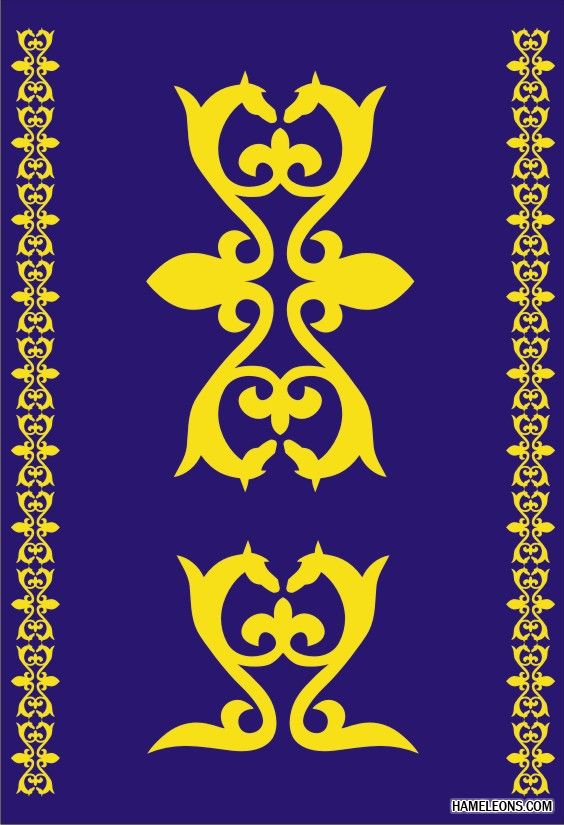 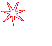 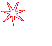 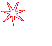 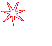 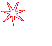 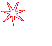 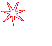 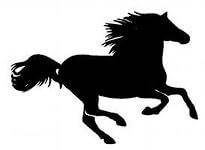 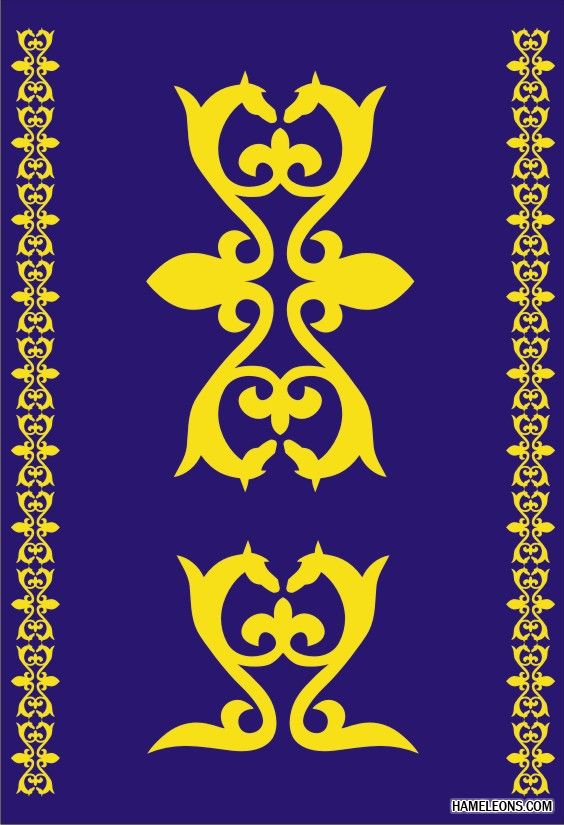 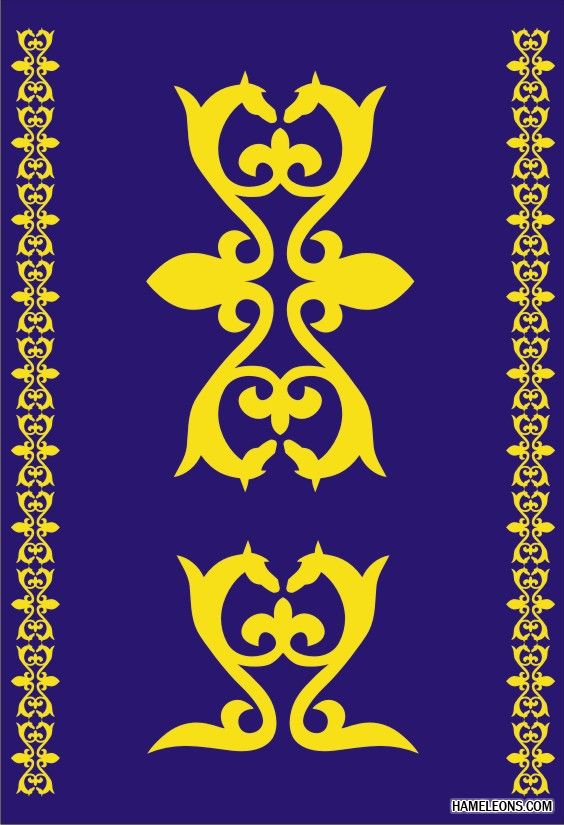 Монумент в столице Казахстана, один из основных достопримечательностей города.
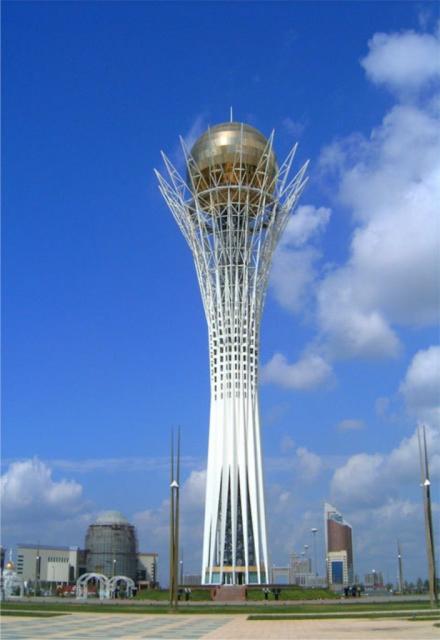 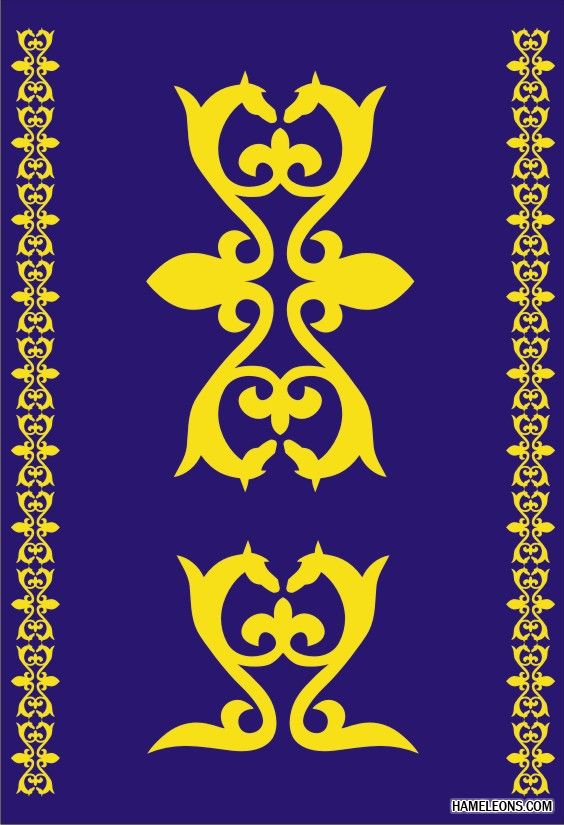 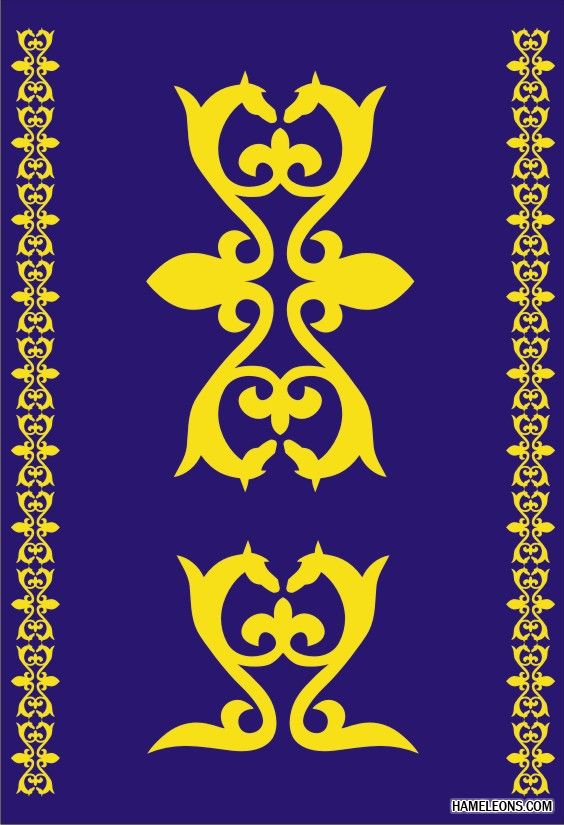 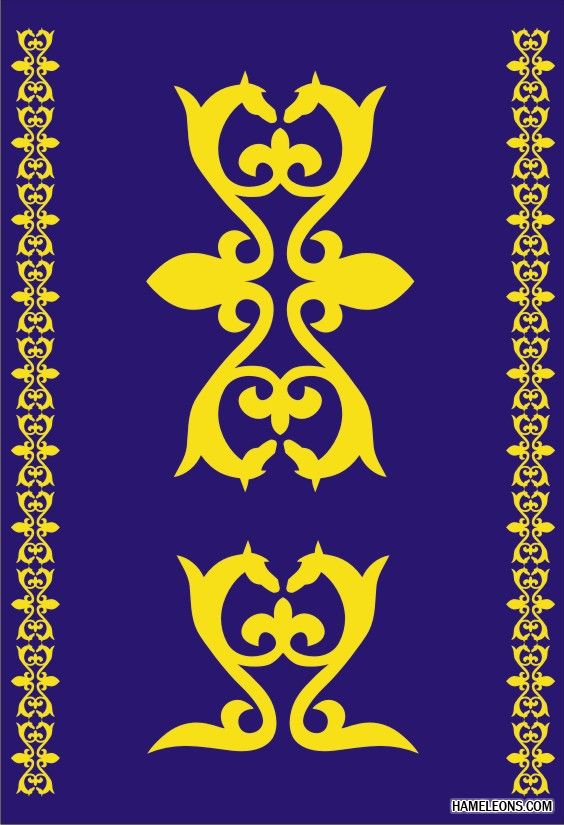 Животное- символ Казахстана.
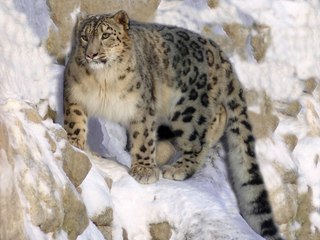 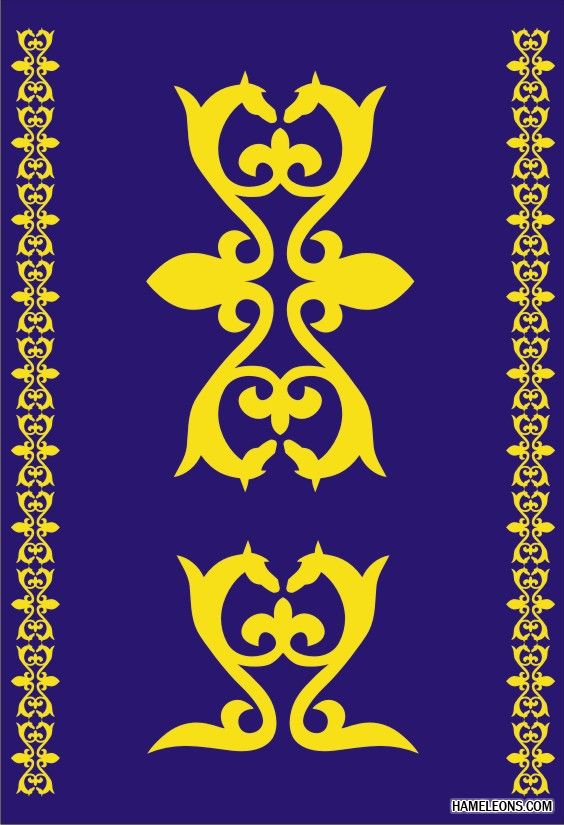 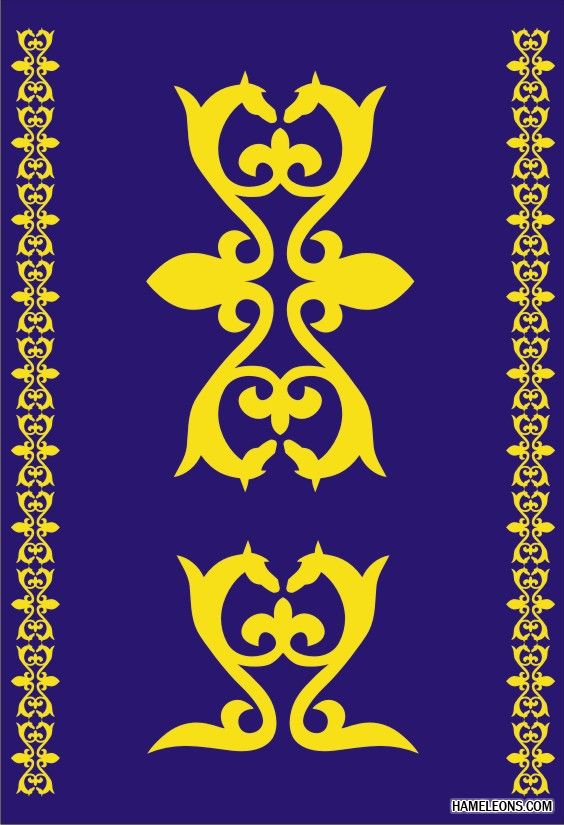 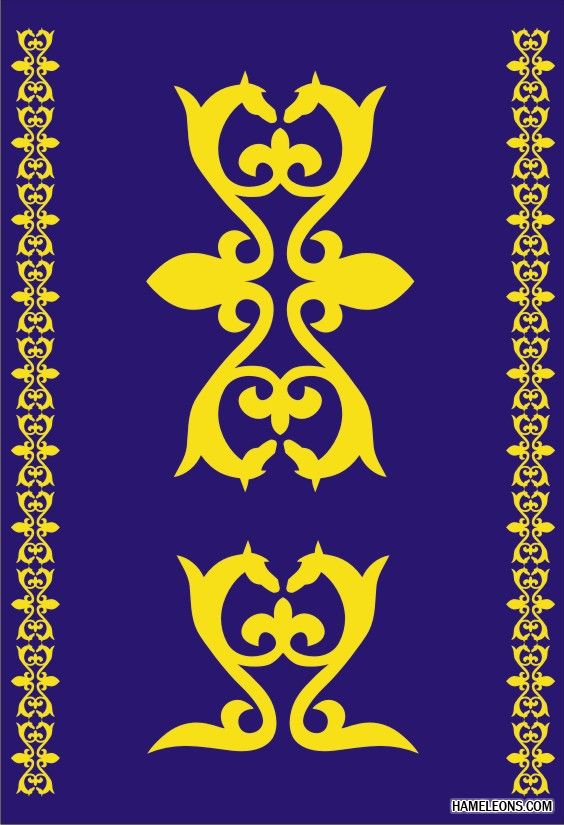 Казахский музыкальный инструмент
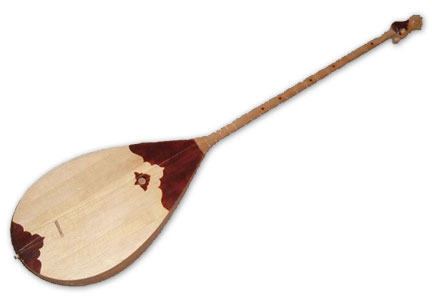 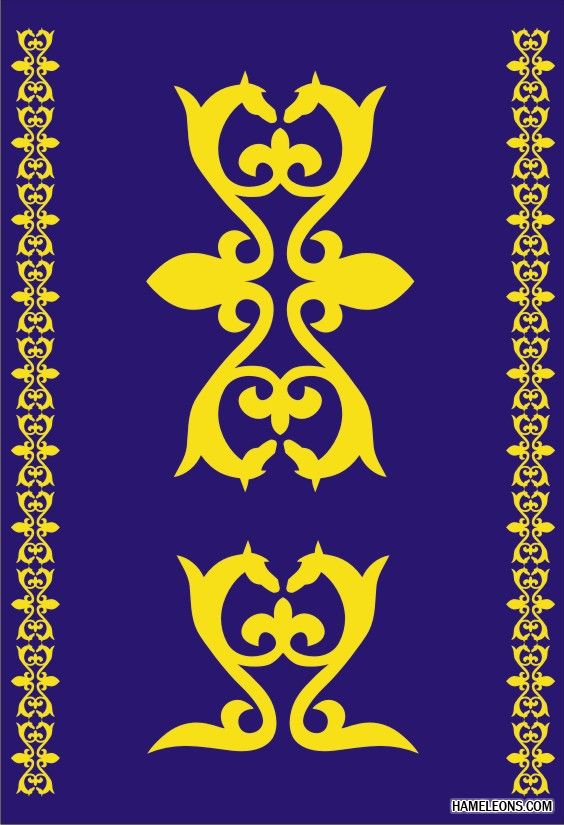 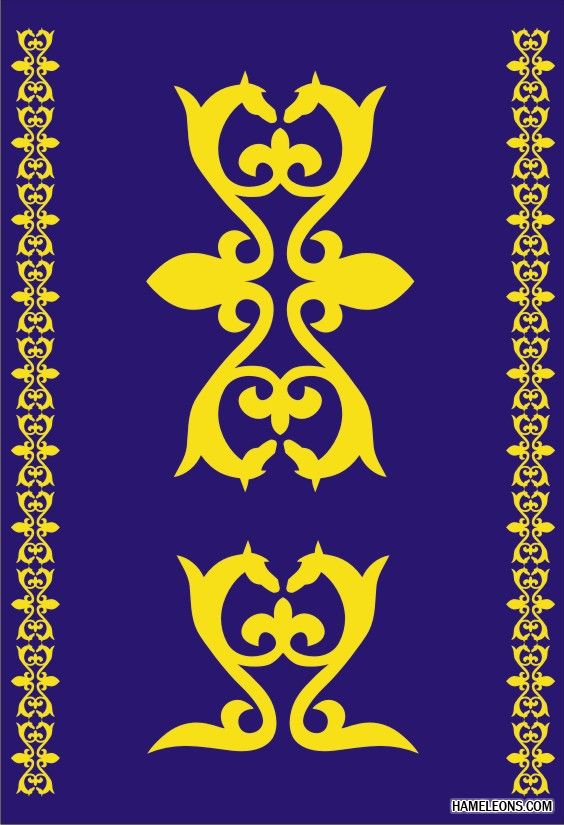 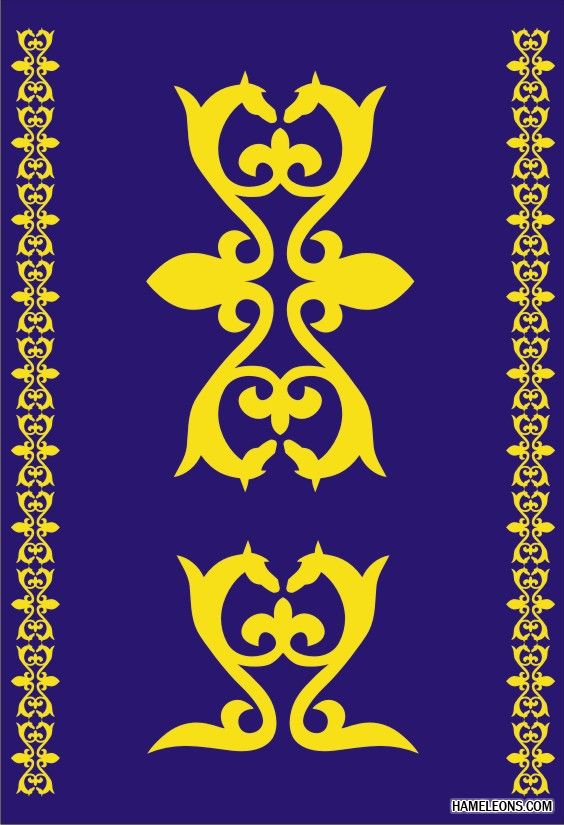 Резиденция Президента Казахстана
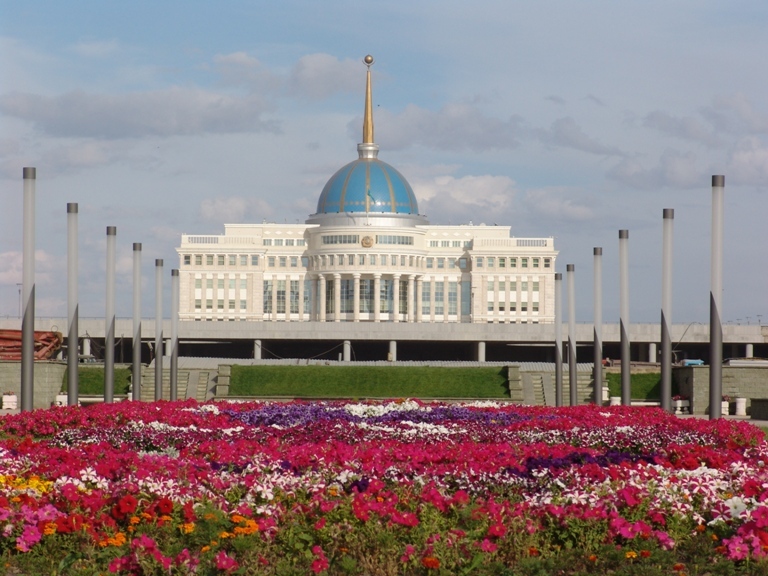 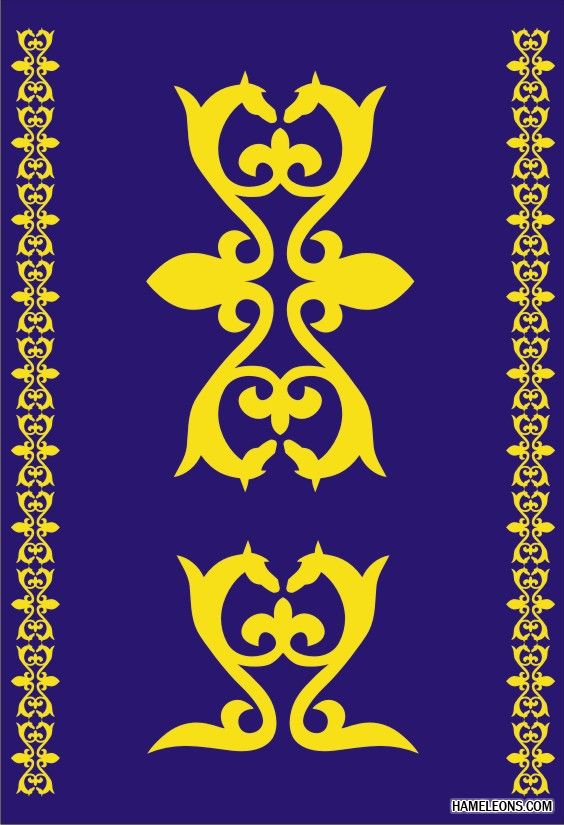 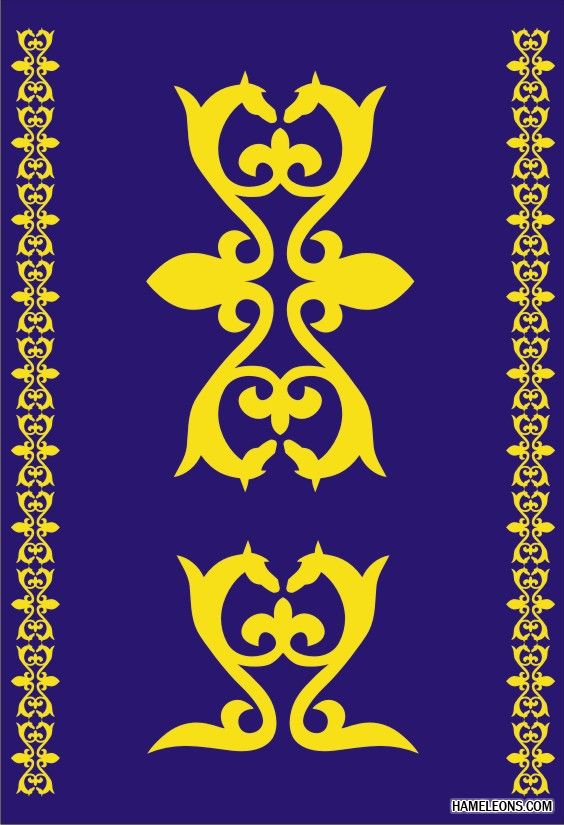 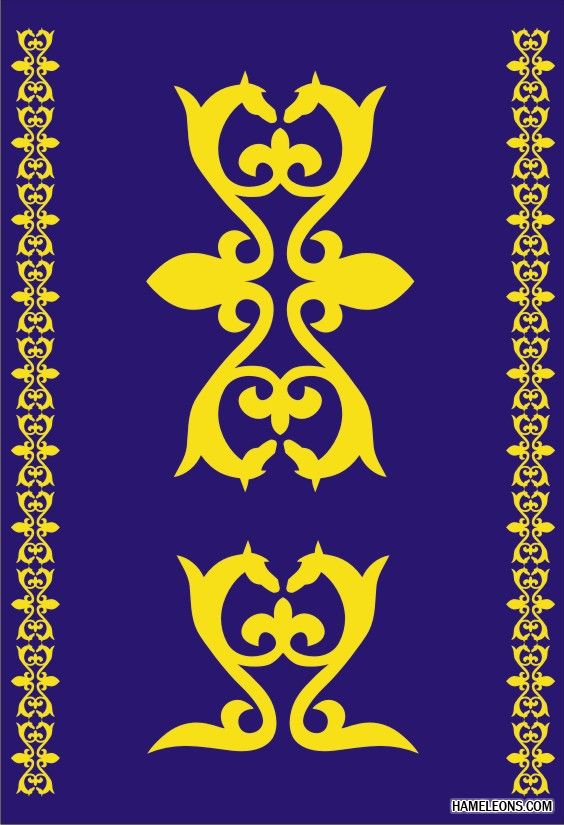 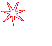 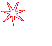 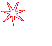 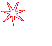 3  тур Кроссворд
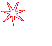 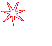 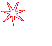 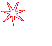 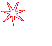 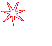 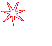 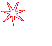 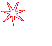 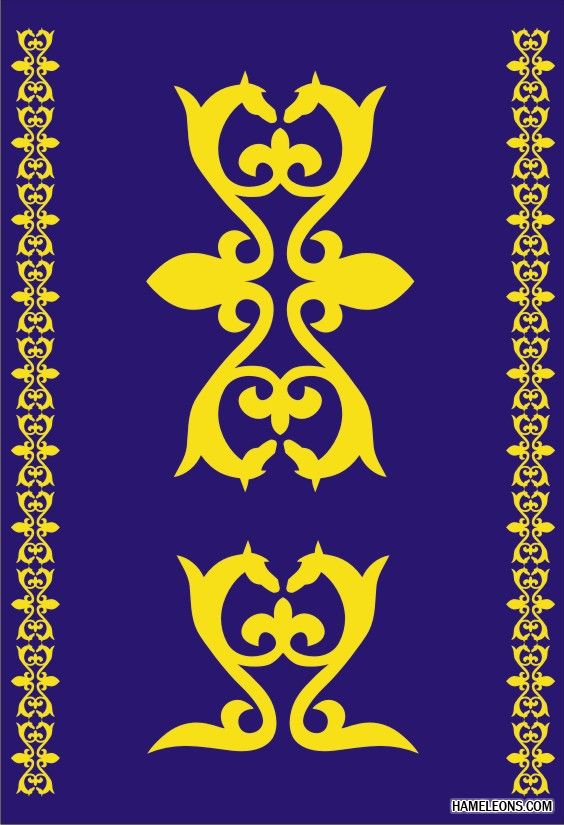 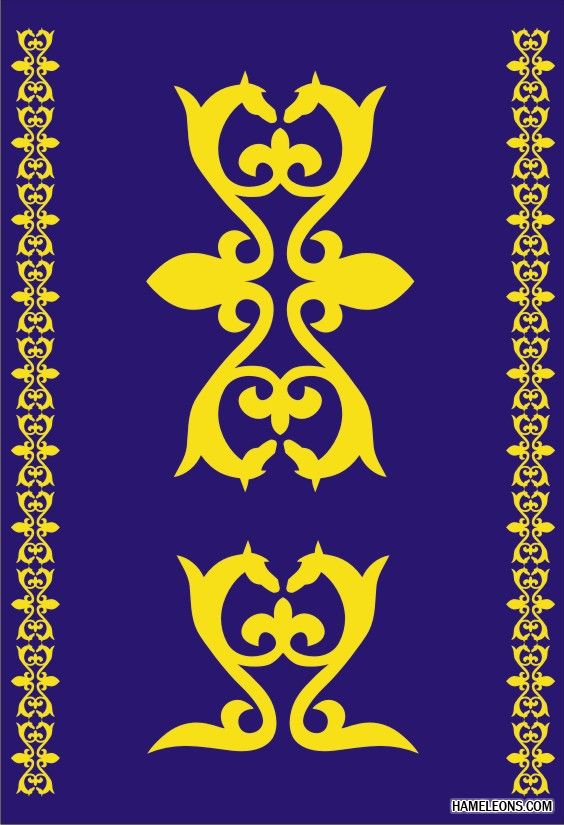 К  а з  а х  с  т  а  н
г  е  р  б
п  р  е  з  и д  е  н т
ф  л  а  г
з  в  е  з  д а
к  о  н  с  т и т  у ц  и я
А  с  т  а н а
И ш и м
д  о  м б  р а
к  о  б ы з
а  й  т  ы с
т  а б  у  н
у  г  о  л  ь
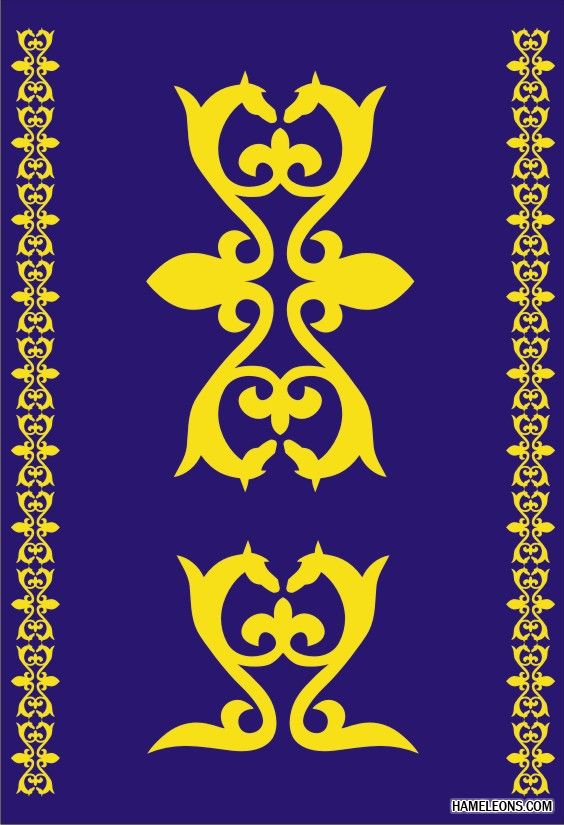 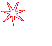 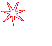 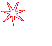 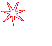 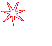 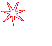 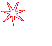 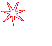 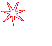 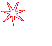 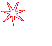 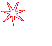 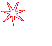 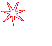 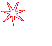 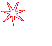 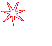 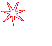 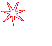 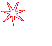 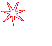 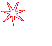 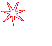 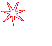 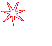 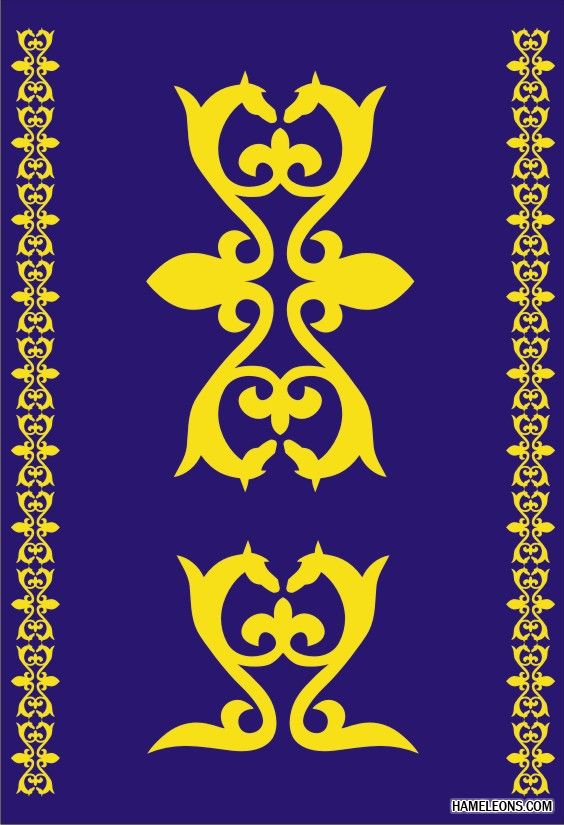 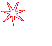 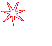 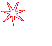 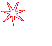 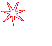 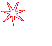 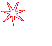 Спасибо 
за 
игру!
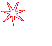 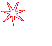 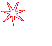 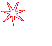 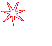 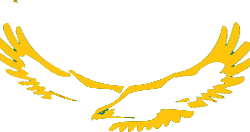 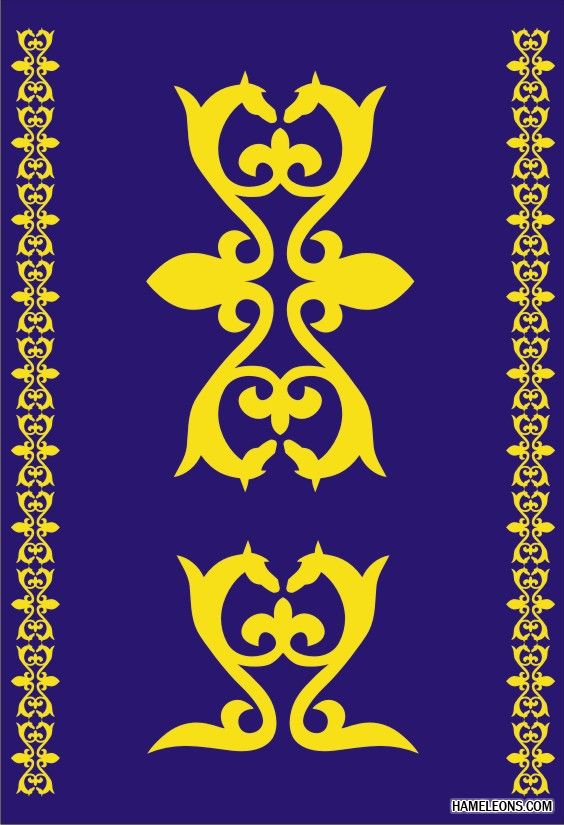